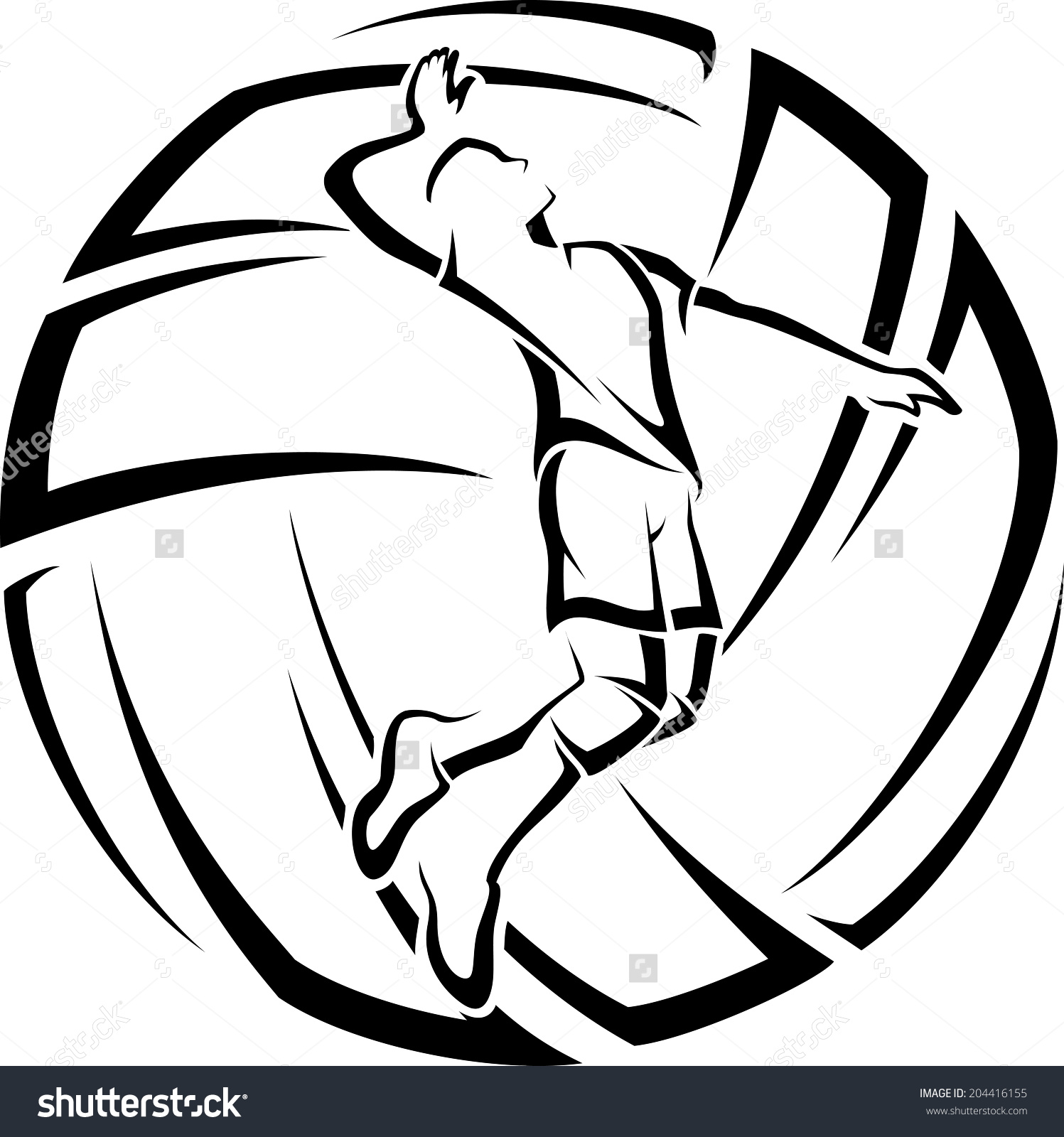 SCVOA
Southern California Volleyball Officials Association
Scorer Training
2016/2017
California Interscholastic Federation
Today’s Match
Varsity match held on August 13, 2016
At West High School
Visiting is East High School
Game time is 3:00 PM
R1 is Mary Jane
R2 is John Smith
Scorekeeper is…(YOU)
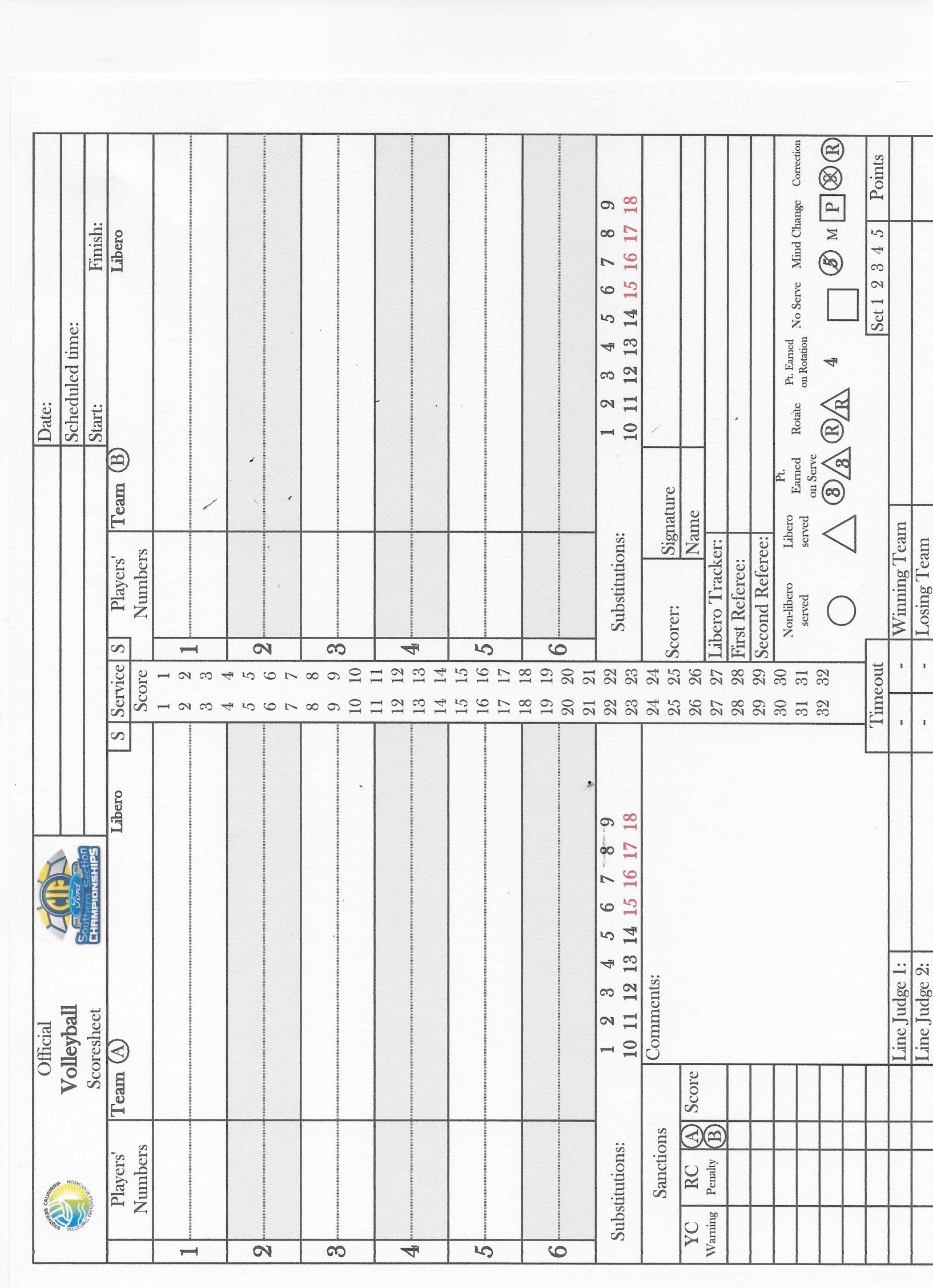 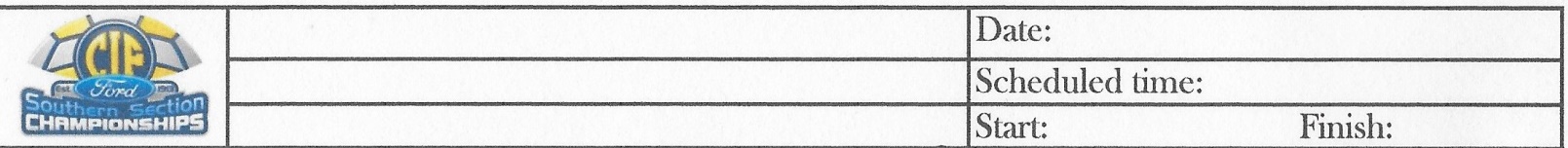 West vs. East
August 13, 2016
3:00 PM
West High School
Varsity
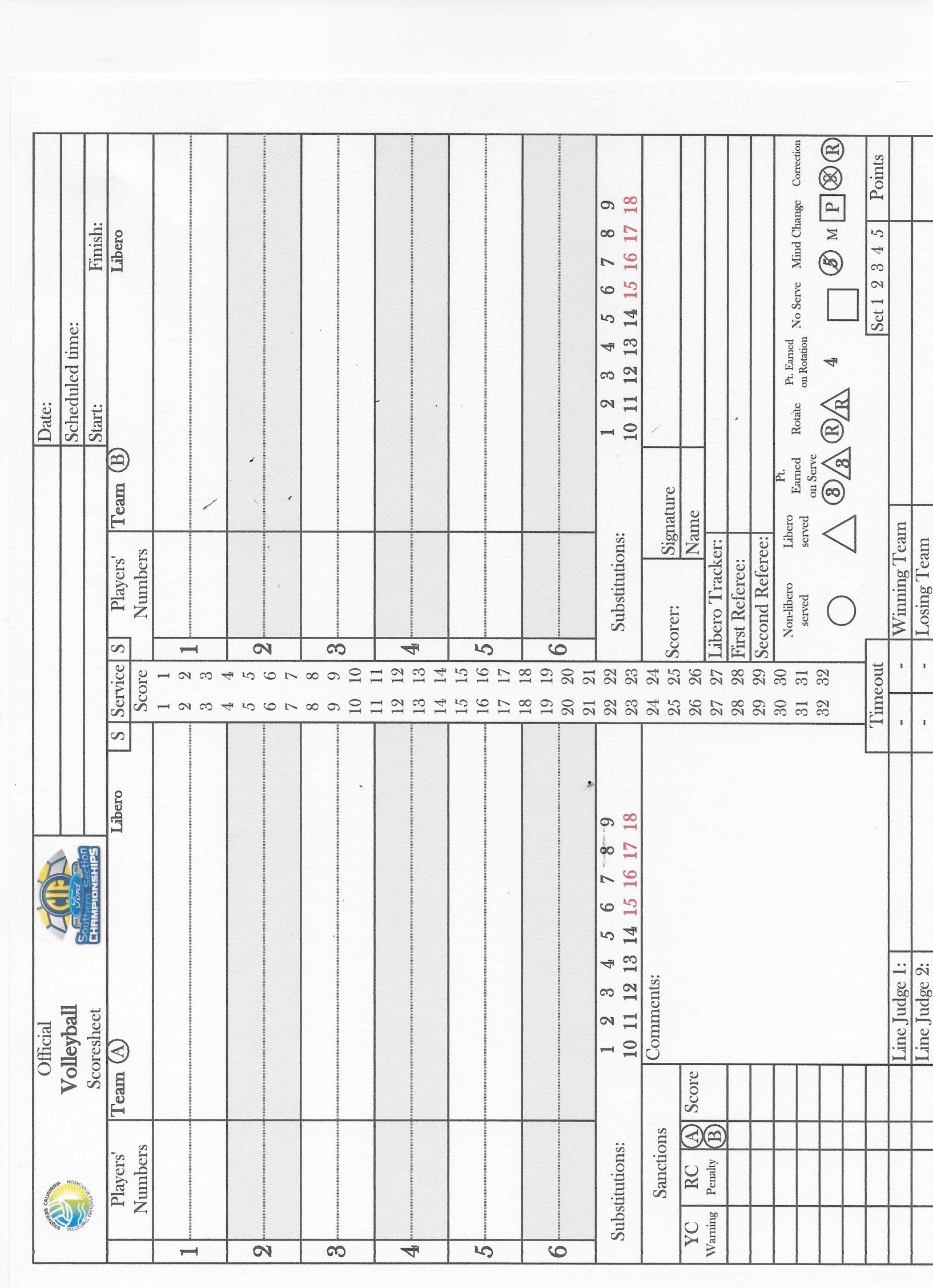 August 13, 2016
West High School
3:00 PM
West vs. East
Varsity
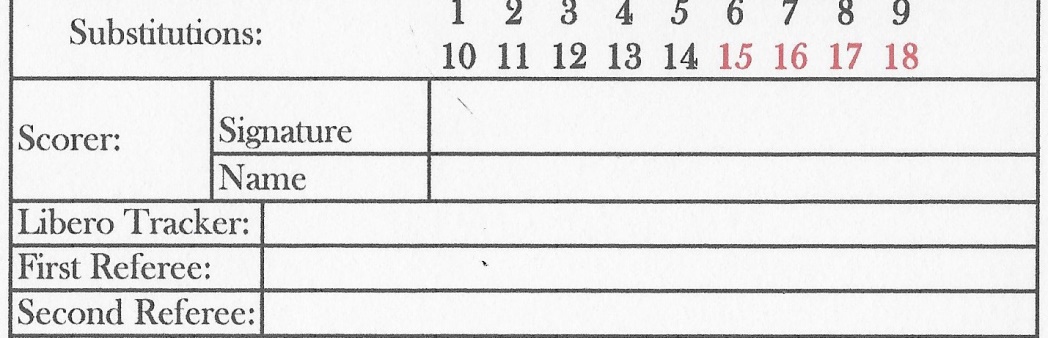 “Your Name”
“Their Name”
Mary Jane
John Smith
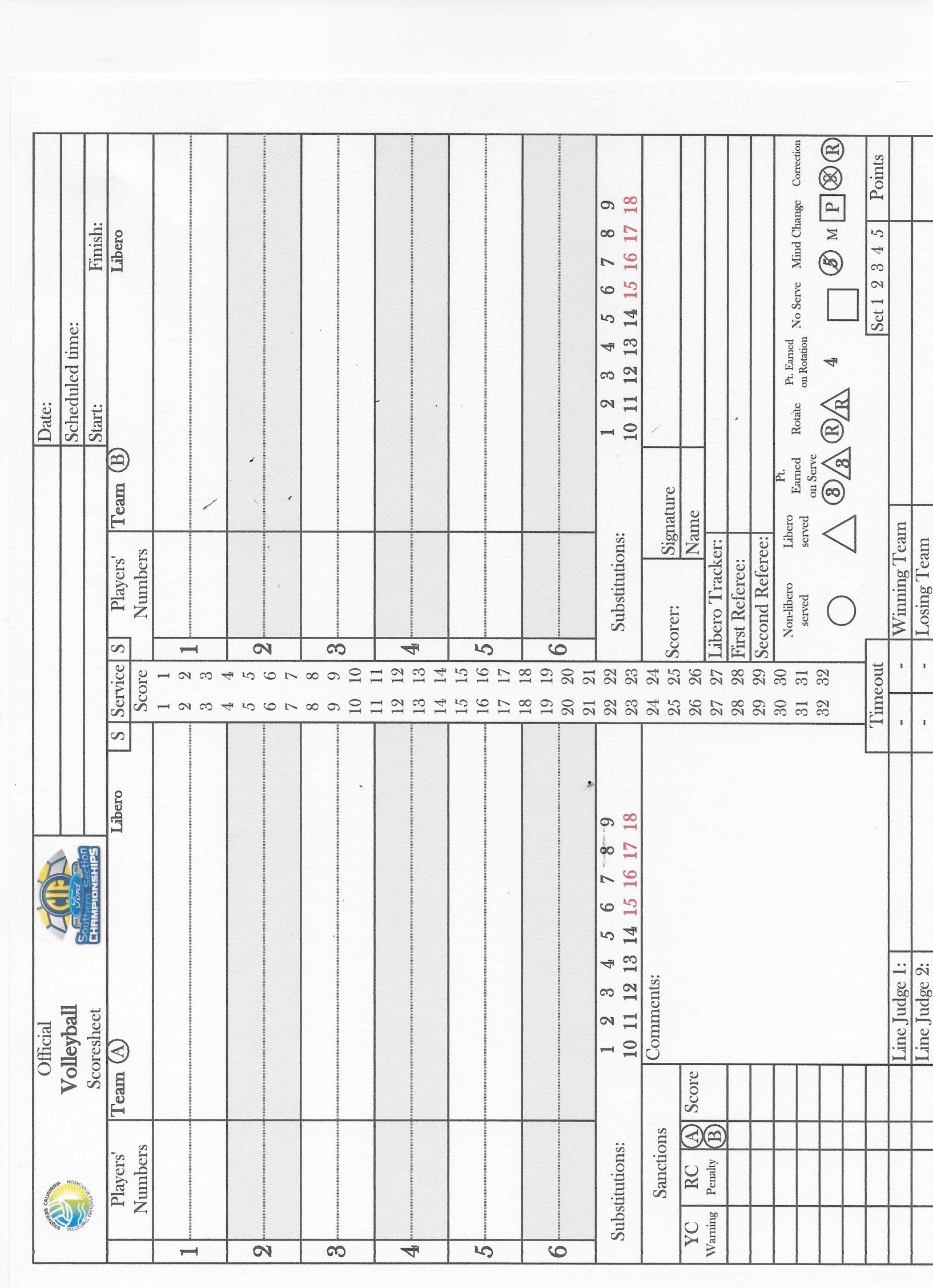 West vs. East
August 13, 2016
3:00 PM
West High School
Varsity
East
West
The four (4) sets for Varsity and 
two (2) set for Non-Varsity matches, 
the team on the “A” side will 
serve first. Teams will alternate sides
with each set.  A coin toss for the
deciding set will determine which 
side will serve first.
At 2:40 the R1 raises her coin and
tweets her whistle twice.  West has
selected the bench to the right “B”.  
After R1s instructions she flips her 
coin and East captain calls “heads”; 
it is heads. The captain selects to serve.
Scorer will circle the “S” at the top 
of the score column to indicate 
East has first Serve.
“Your Name”
“Their Name”
Circle the first (1) set.
Mary Jane
John Smith
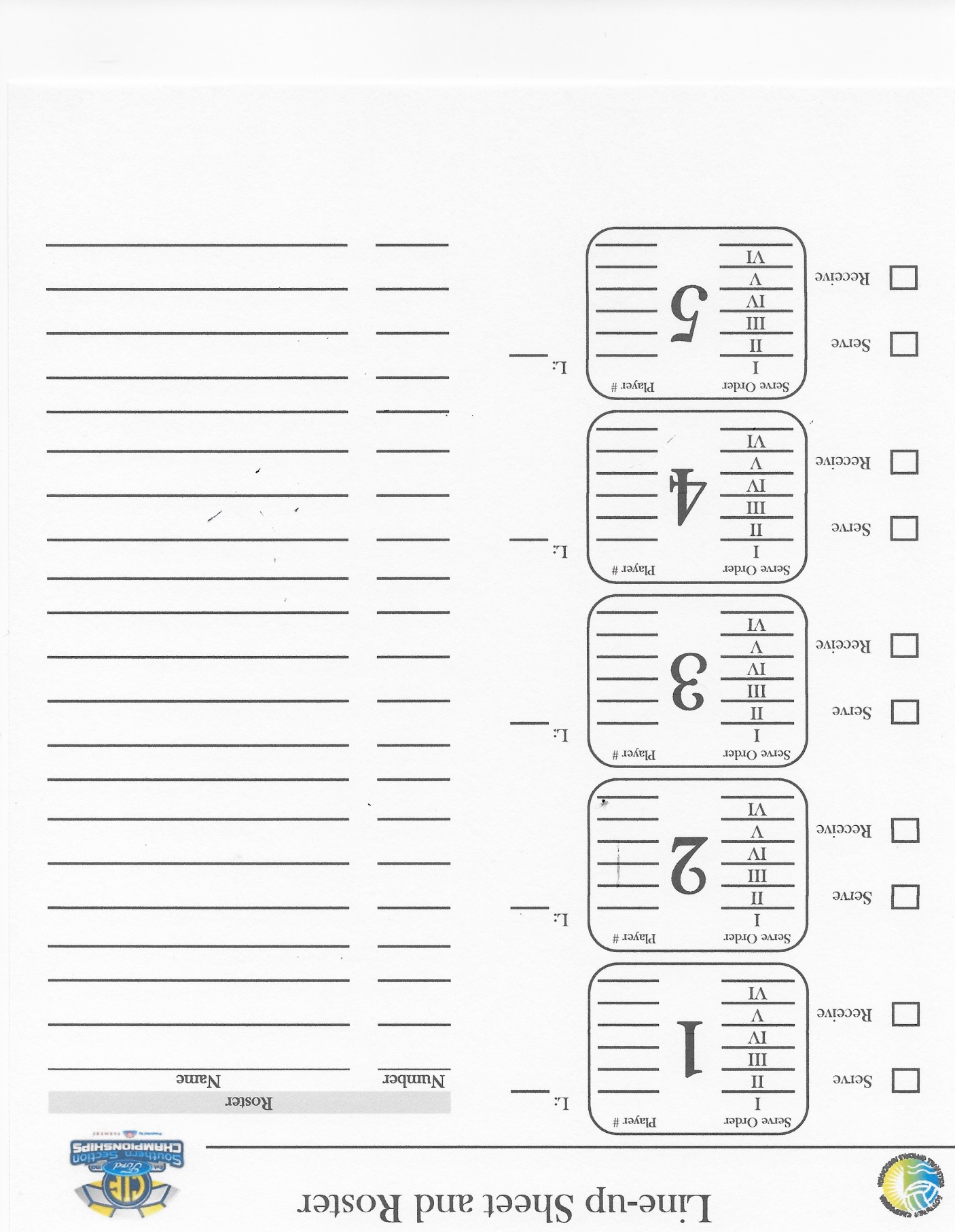 3
5
7c
13
1        Autumn Binder
21
15
3       Betty Crosby
11
5       Christina Devour
7       Debbie Edger
Ten (10) minutes before the end 
of the timed warmup (2:50 PM) 
each team coach will turn in a 
roster with the names and numbers 
of each player on the team.
Two (2) minutes before the end 
of the timed warmup (2:58 PM) 
each team coach will turn in a 
Lineup of the starting players for 
the first set. A small “c” will designate
the playing captain for the first set.
9        Ellen Flynn
11       Florence Goodwin
13       Grace Hogarth
15       Hana Isenberg
17       Iris Johnson
19       Jane Kingston
21      Kelli Larson
23       Laurie Morrison
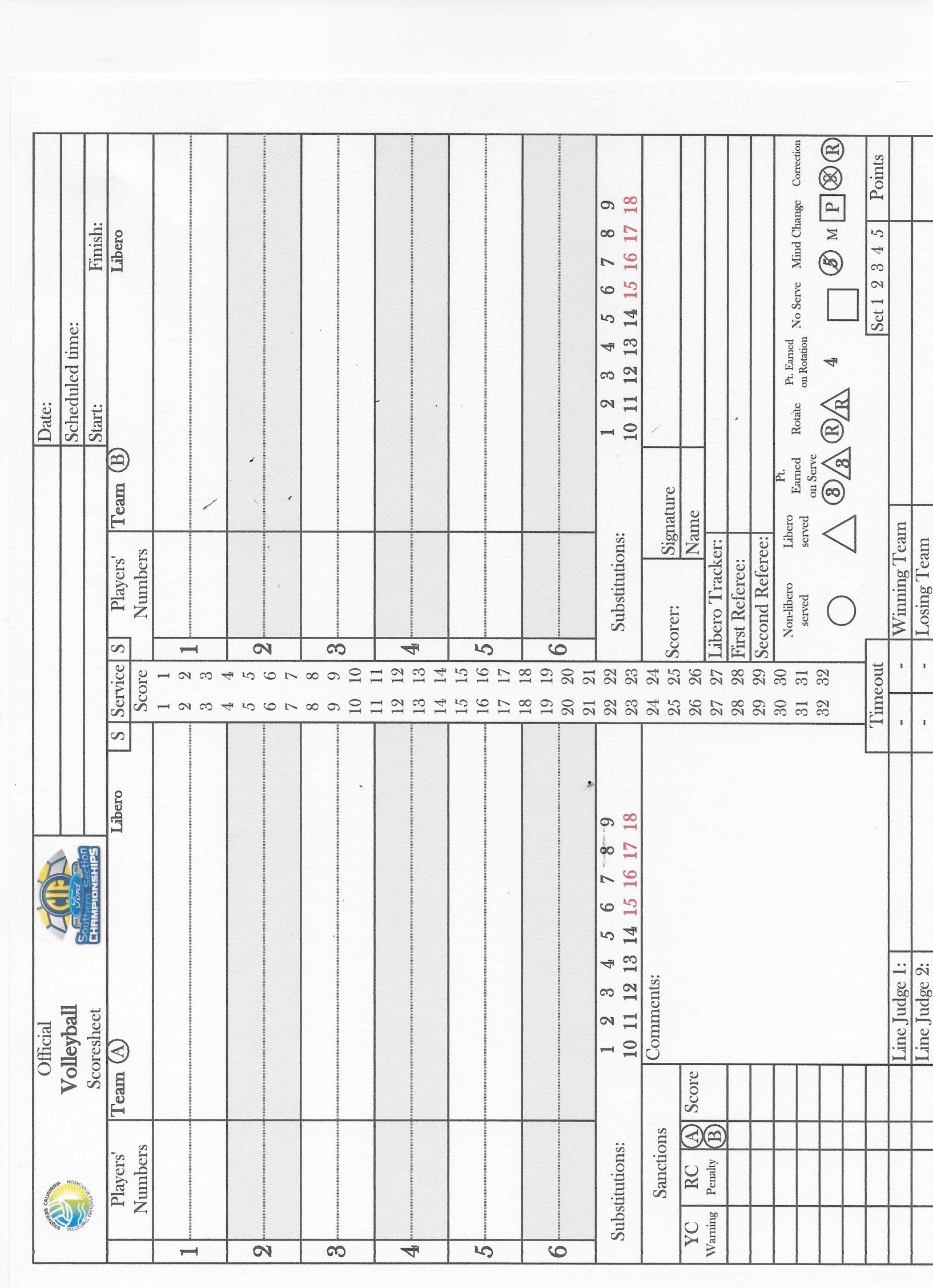 West vs. East
August 13, 2016
West High School
3:00 PM
Varsity
24
East
West
5
3
4
First server for East 
will be in the #1 position 
on the court, right back.
7c
10
First server for West 
will be in the #2 position 
on the court, right front.
13
6
21
8
15
12c
14
11
When the scorer receive the lineups, they 
will check to see that a captain and Libero 
are designated.  If not the R2 will check with 
the coach to see who the captain is and if 
they will be using a Libero.
“Your Name”
“Their Name”
Mary Jane
John Smith
3
7c
13
21
15
11
East
Lineup
West
Lineup
4
10
6
8
12c
14
4
14
10
15
21
13
12
7
8
11
6
3
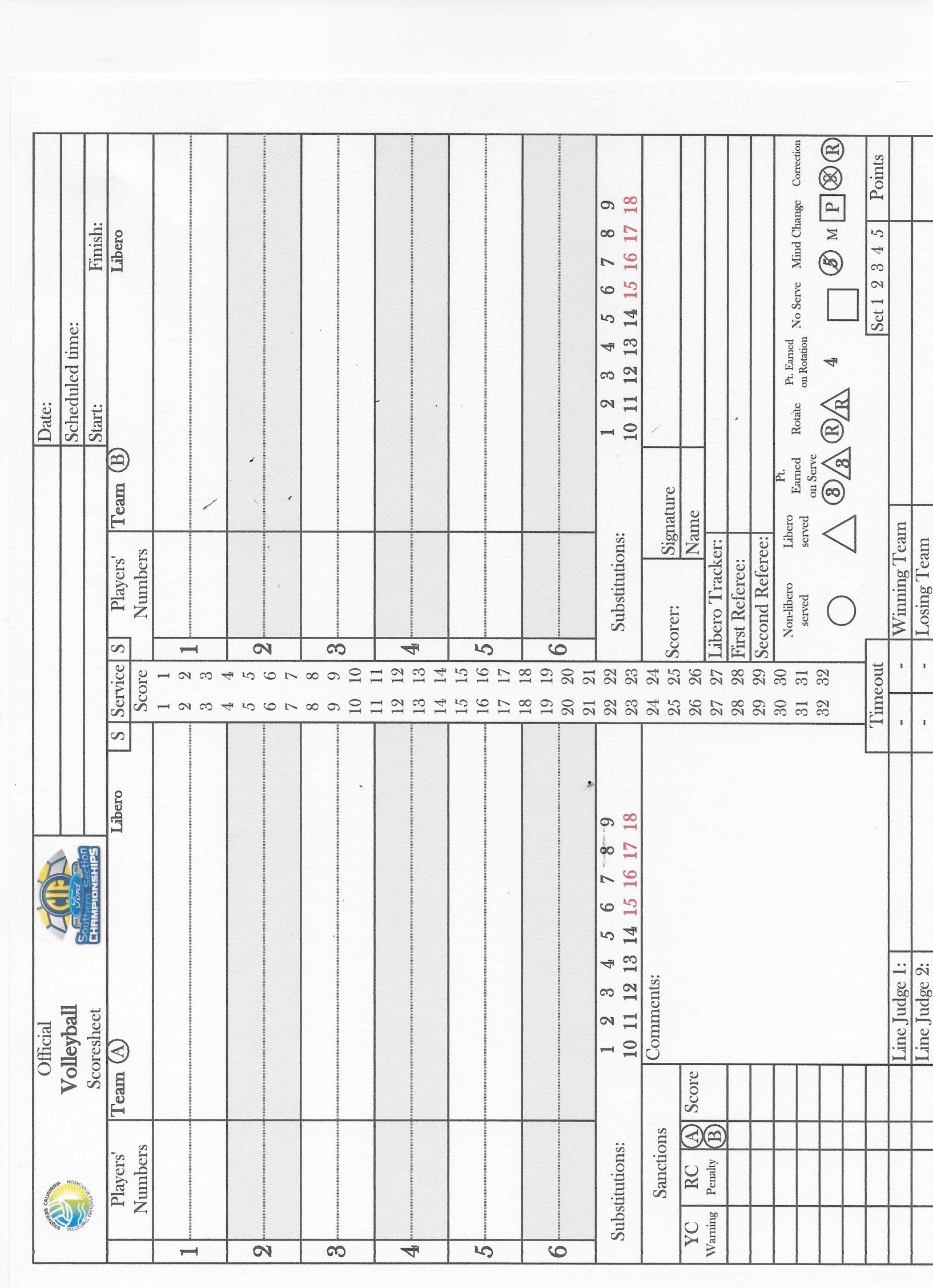 August 13, 2016
West vs. East
West High School
3:00 PM
3:02 PM
Varsity
East
West
24
5
3
4
7c
10
At the contact of the ball for the first
service, enter the start time of 3:02 PM.  
Then draw circle on the line in #3 
individual area.
13
6
21
8
15
12c
14
11
“Your Name”
“Their Name”
Mary Jane
John Smith
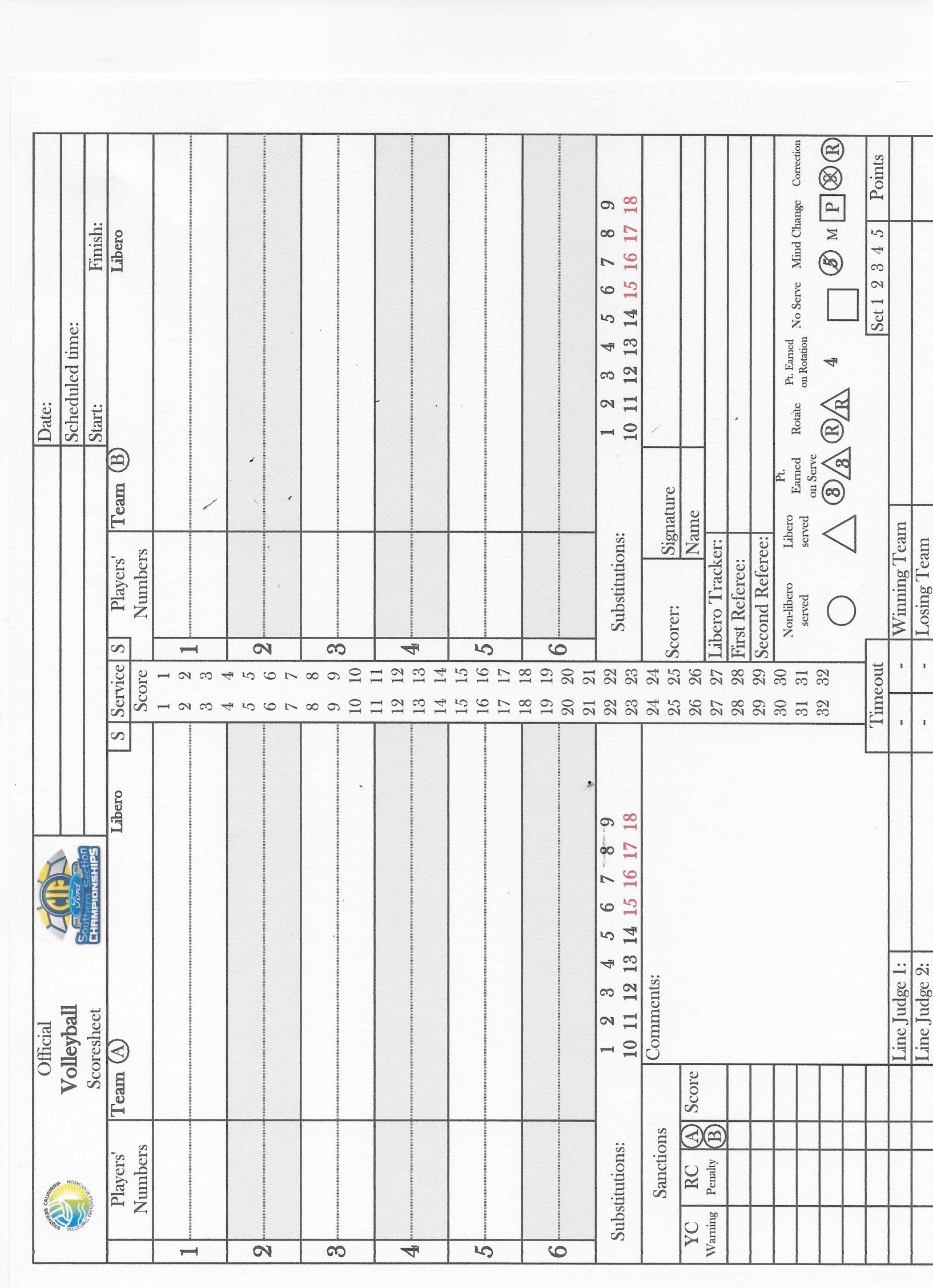 West vs. East
August 13, 2016
West High School
3:00 PM
3:02 PM
Varsity
East
West
24
5
1
3
2
R
3
4
7c
10
13
6
E3 serves for three points 1, 2, 3. 
Next serve is a loss of rally
21
8
15
12c
14
11
“Your Name”
“Their Name”
Mary Jane
John Smith
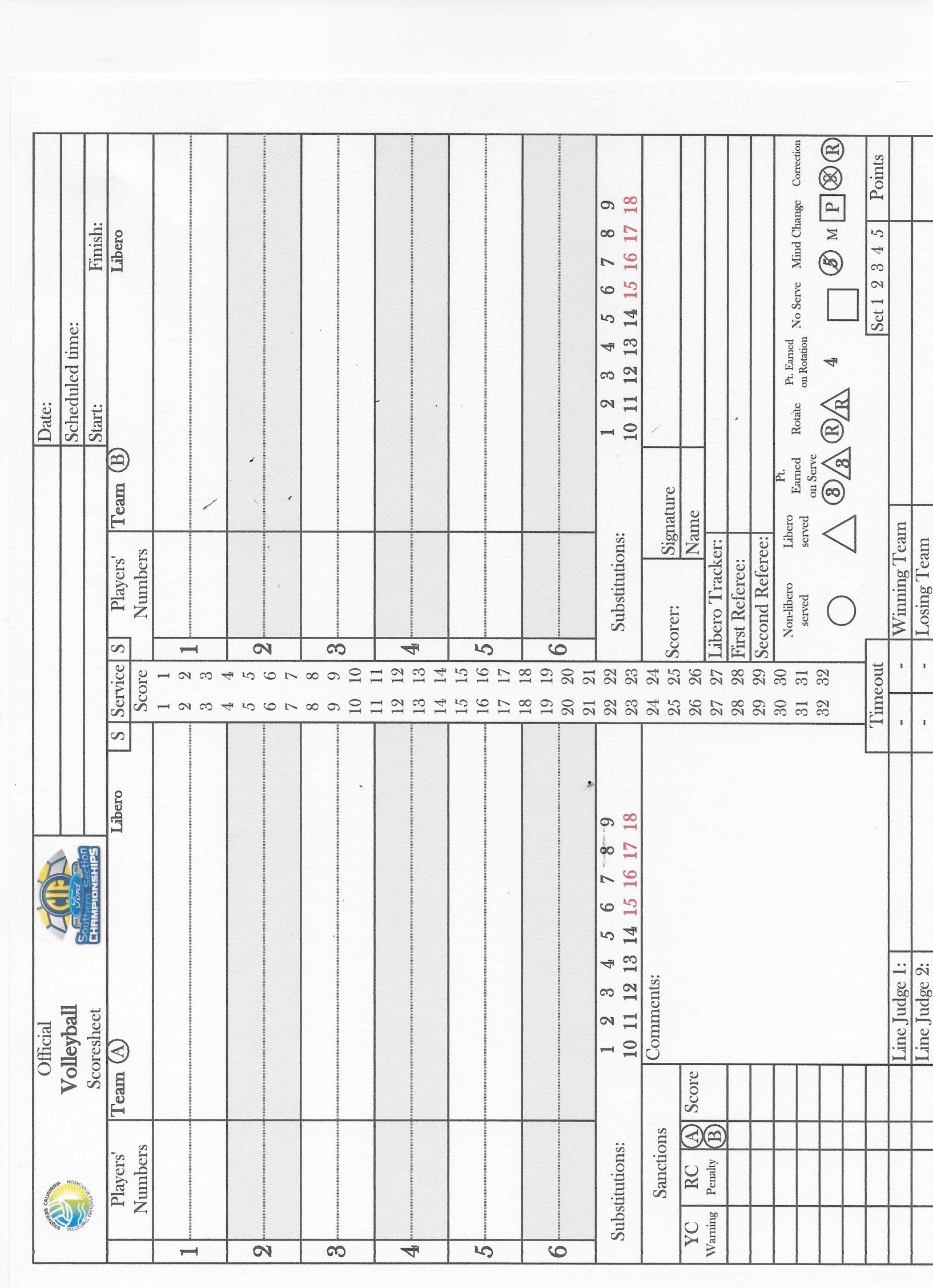 West vs. East
August 13, 2016
3:00 PM
West High School
3:02 PM
Varsity
East
West
24
5
1
3
R
1
2
R
3
4
7c
10
13
6
West loss of rally point 1
West 4 serves loss rally.
21
8
15
12c
14
11
“Your Name”
“Their Name”
Mary Jane
John Smith
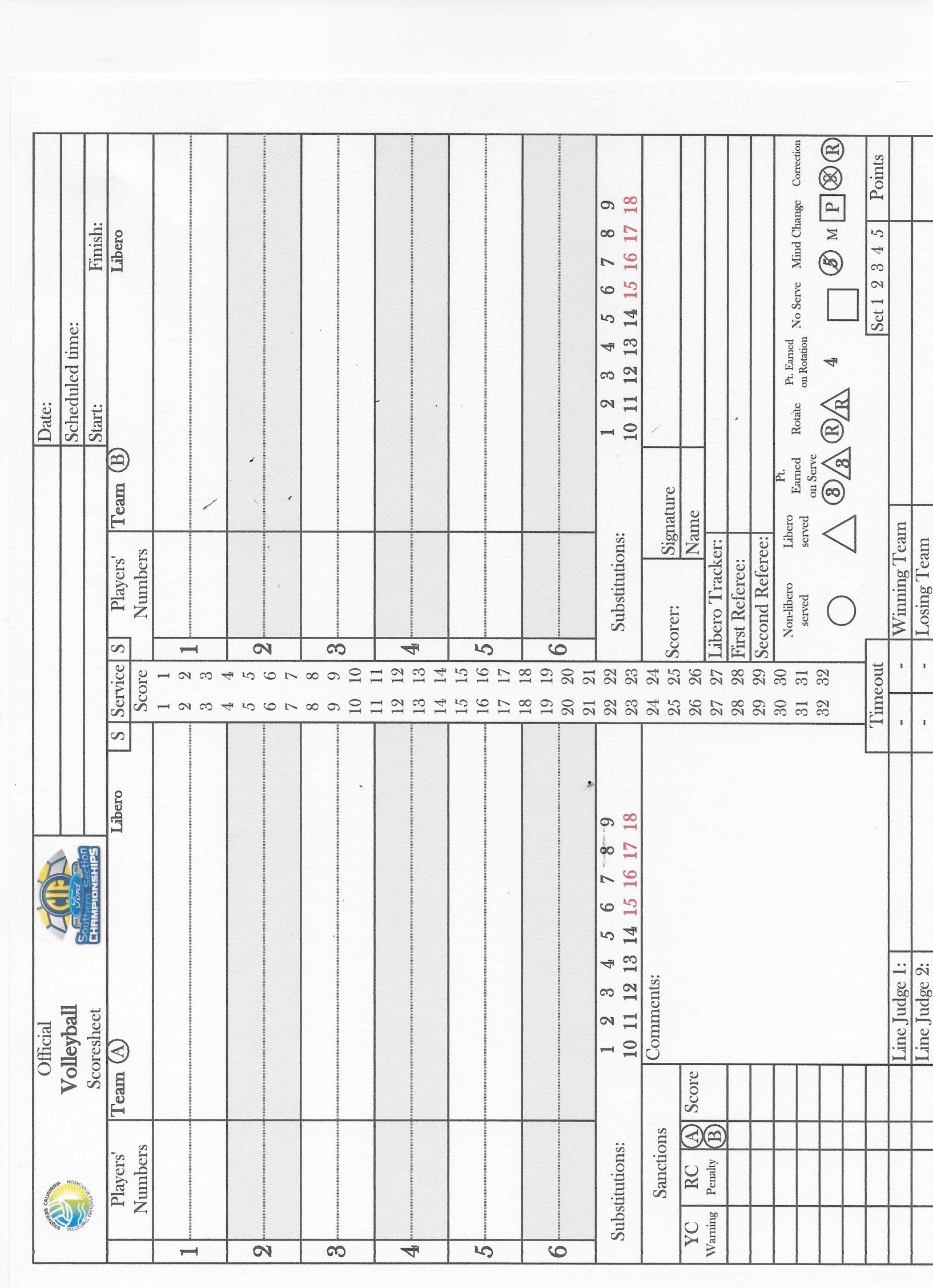 West vs. East
August 13, 2016
West High School
3:00 PM
3:02 PM
Varsity
West
East
24
5
1
3
R
R
2
1
3
4
5
4
6
7c
10
13
6
Loss of rally point 4.
East 7 serves two straight points 5, 6.
21
8
15
12c
14
11
“Your Name”
“Their Name”
Mary Jane
John Smith
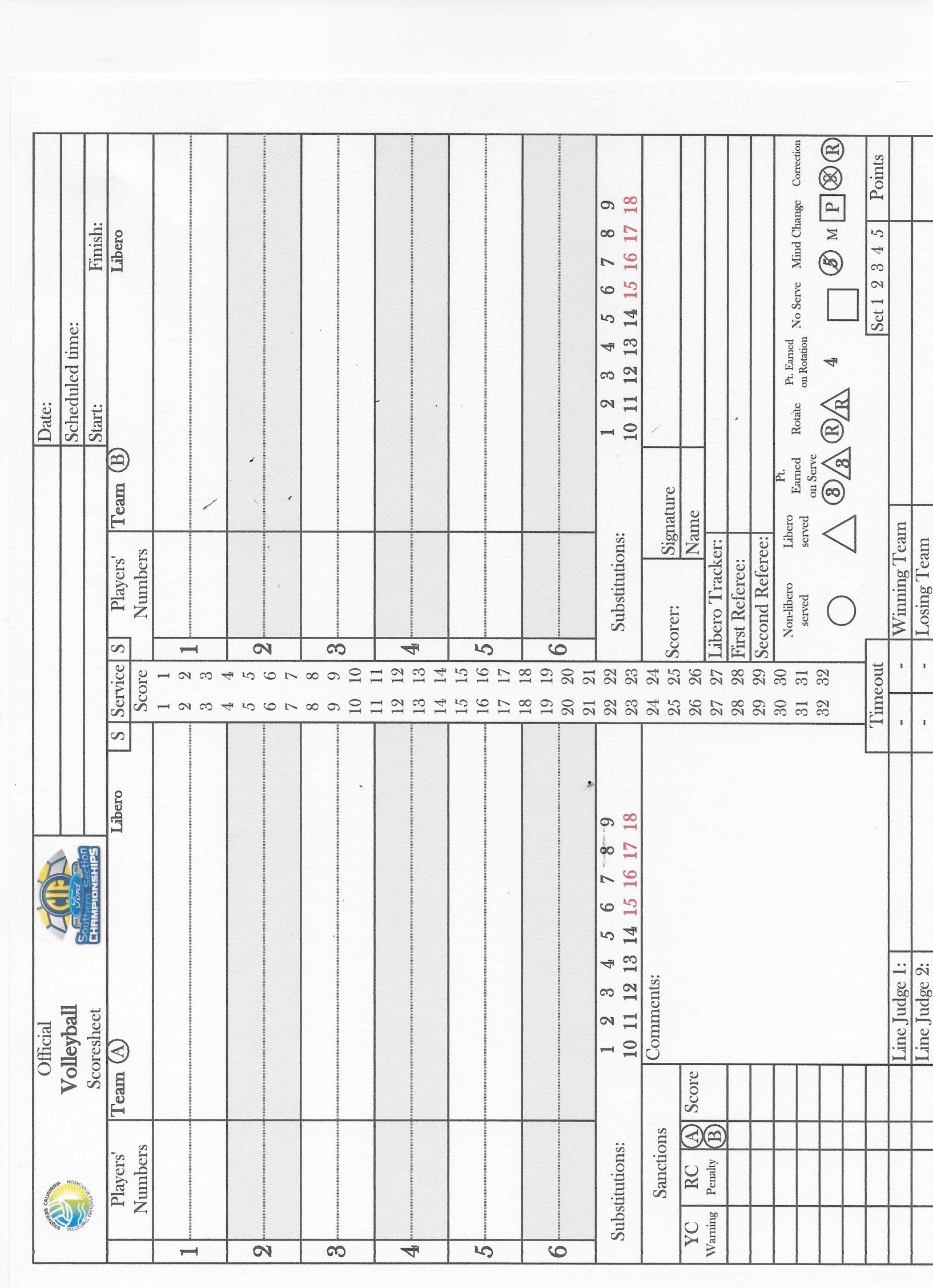 West vs. East
August 13, 2016
West High School
3:00 PM
3:02 PM
Varsity
East
West
24
5
1
3
R
R
2
1
2
3
4
5
4
6
Sx 2/4
7c
10
13
6
West calls for a substitution: 2 for 4.
21
8
15
12c
14
11
“Your Name”
“Their Name”
Mary Jane
John Smith
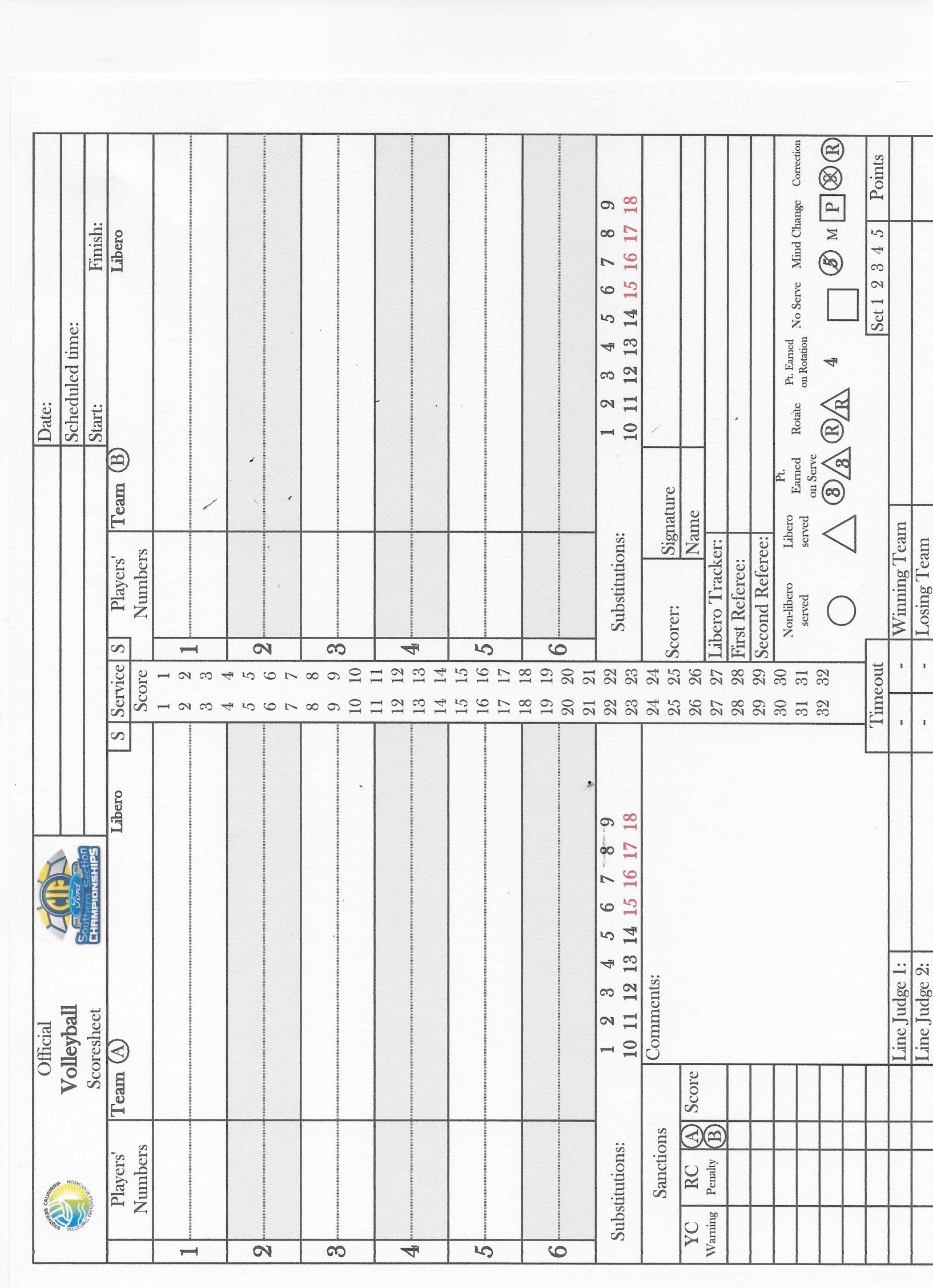 West vs. East
August 13, 2016
3:00 PM
West High School
3:02 PM
Varsity
East
West
24
5
1
3
R
R
2
1
2
3
4
5
7
4
6
Sx 2/4
8
7c
10
13
6
E7 serves two more points: 7, 8.
E13 receives a red card for
unsportsman like conduct.
	Loss of rally
21
8
15
12c
14
11
“Your Name”
“Their Name”
13
8-1
A
Mary Jane
John Smith
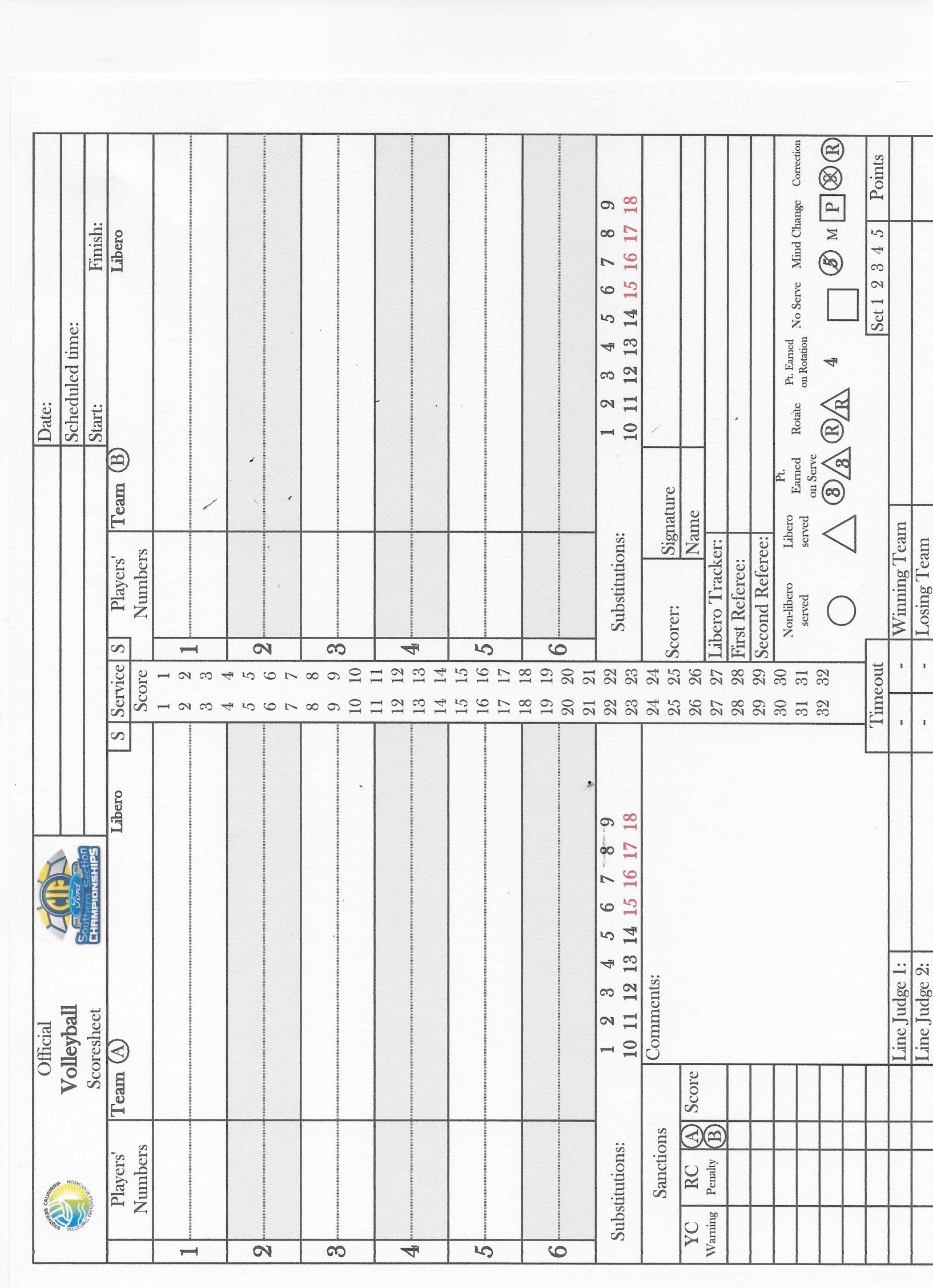 West vs. East
August 13, 2016
West High School
3:00 PM
3:02 PM
Varsity
West
East
24
5
1
3
R
R
2
1
2
3
4
5
R
7
4
6
Sx 2/4
8
2
7c
10
13
6
Loss of rally point 2.
21
8
15
12c
14
11
“Your Name”
“Their Name”
13
8-1
A
Mary Jane
John Smith
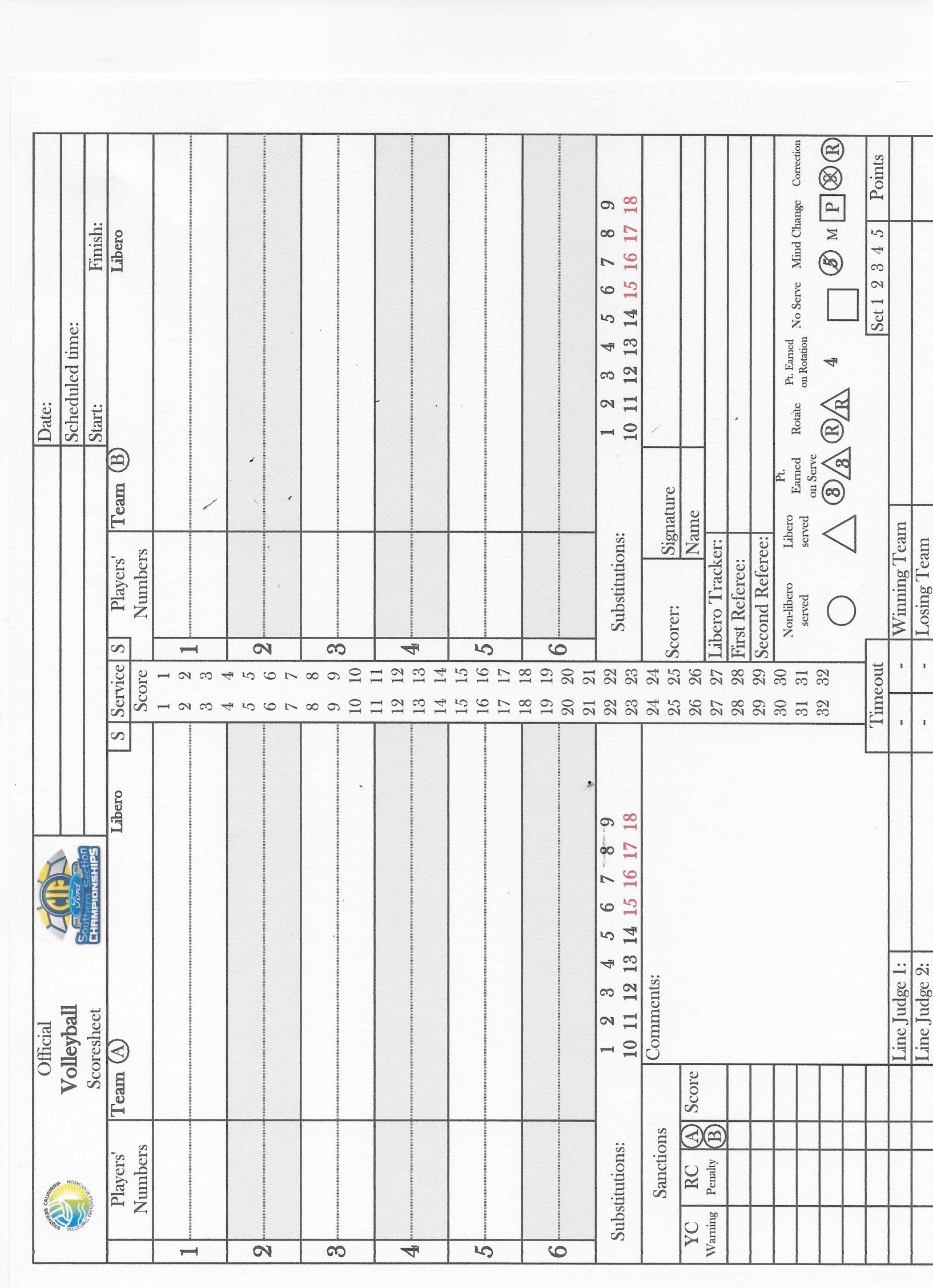 West vs. East
August 13, 2016
West High School
3:00 PM
3:02 PM
Varsity
East
West
24
5
1
3
R
R
2
1
2
3
4
Tx
5
R
5
3
7
4
6
Sx 2/4
8
4
2
7c
10
13
6
W10 serves three points
3, 4, 5.  
East call time out.
21
8
15
12c
14
11
“Your Name”
“Their Name”
13
8-1
A
Mary Jane
John Smith
8
5
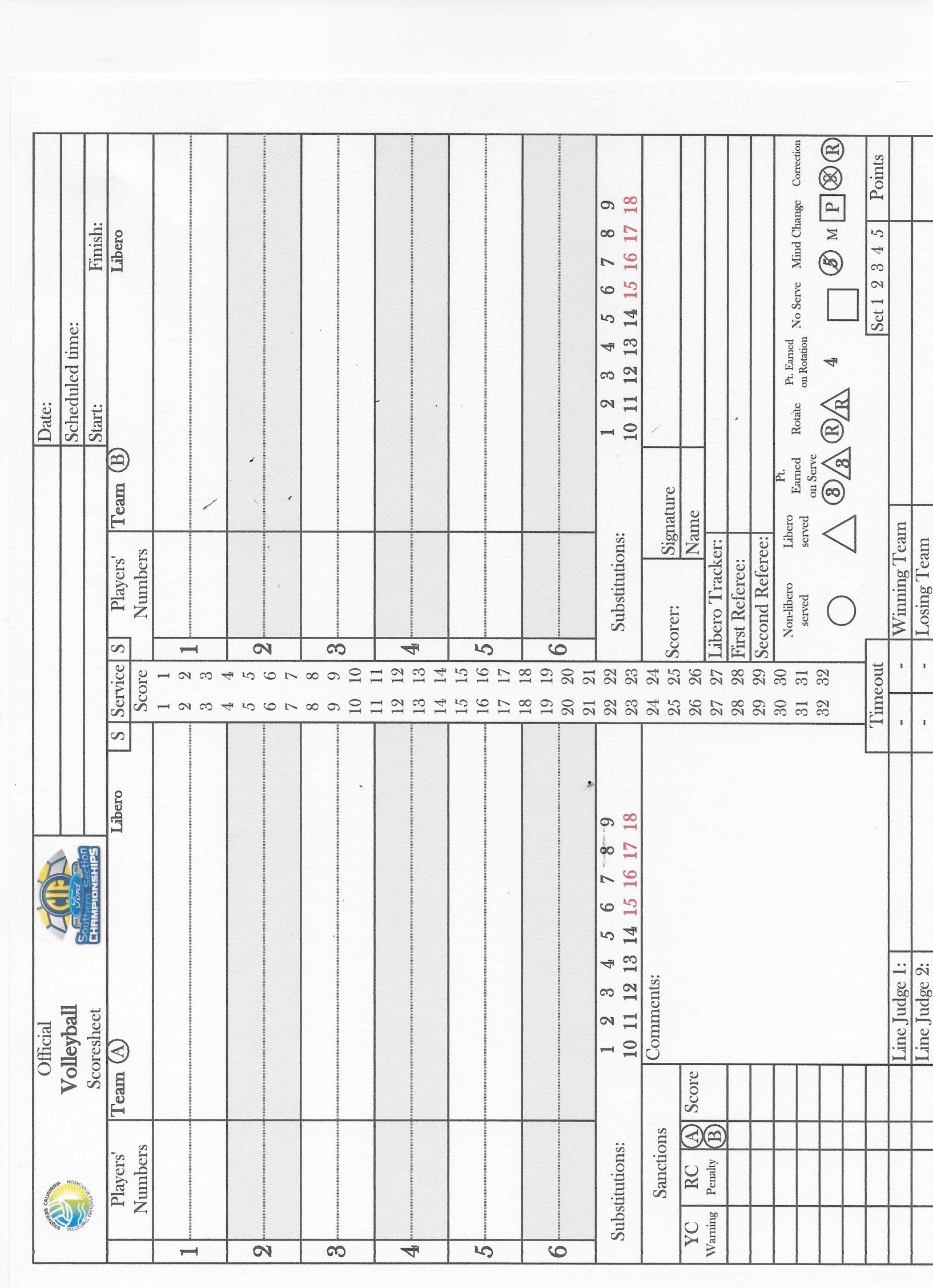 West vs. East
August 13, 2016
West High School
3:00 PM
3:02 PM
Varsity
East
West
24
5
1
3
R
R
2
1
3
2
4
Sx 2/4
Sx 1/13
Tx
5
R
5
3
7
4
6
8
4
2
7c
10
13
1
6
At the end of time out
East substitutes 1 for 13
21
8
15
12c
14
11
“Your Name”
“Their Name”
13
8-1
A
Mary Jane
John Smith
8
5
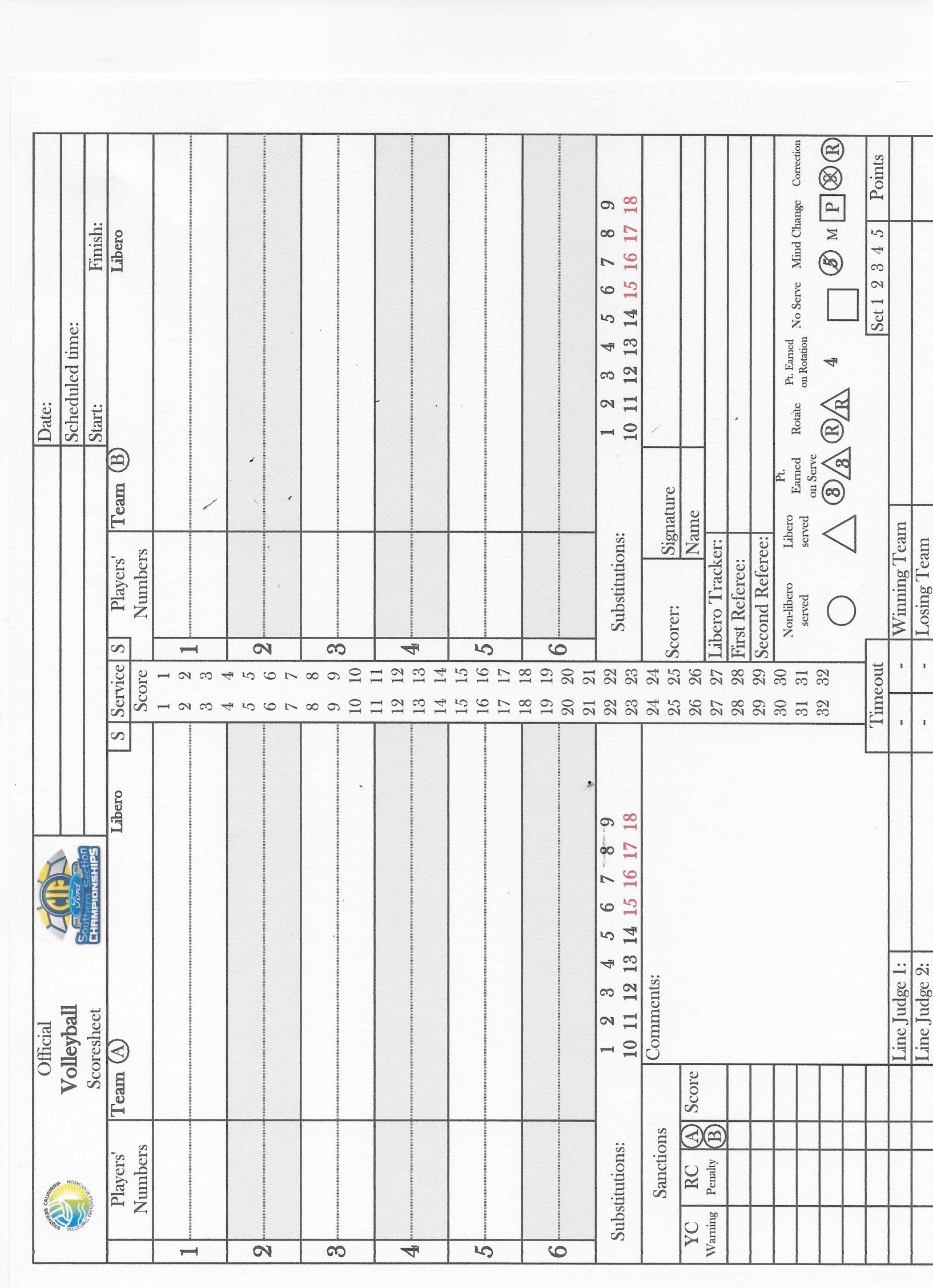 West vs. East
August 13, 2016
West High School
3:00 PM
3:02 PM
Varsity
West
East
24
5
1
3
R
R
2
1
3
2
4
Sx 2/4
Sx 1/13
Tx
5
R
5
3
6
7
4
6
8
4
2
7c
10
7
8
13
1
6
W10 serves three 
more points 6, 7, 8
21
8
15
12c
14
11
“Your Name”
“Their Name”
13
8-1
A
Mary Jane
John Smith
8
5
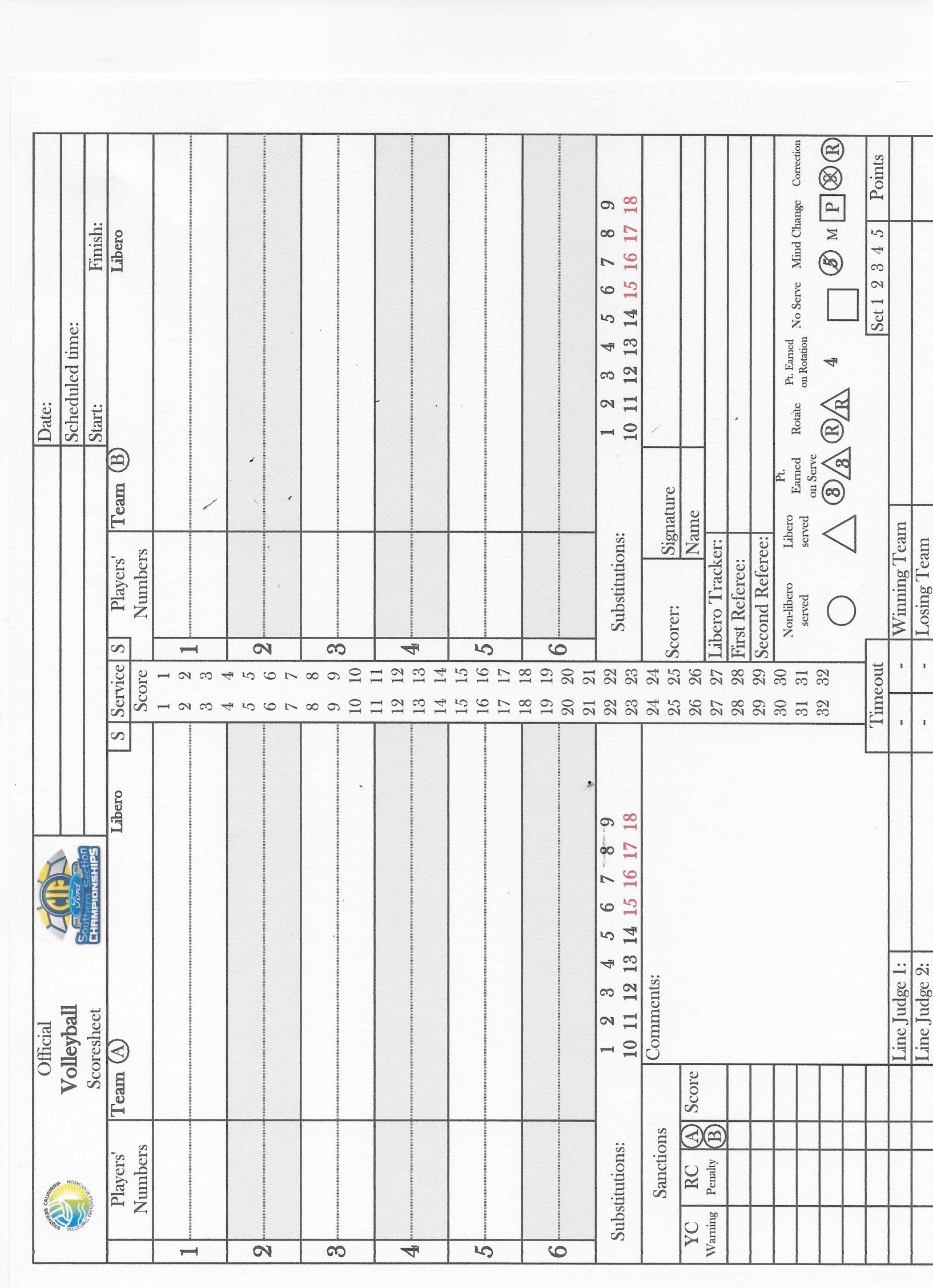 West vs. East
August 13, 2016
West High School
3:00 PM
3:02 PM
Varsity
West
East
24
5
1
3
R
R
2
1
3
2
4
Sx 2/4
Sx 1/13
Tx
5
R
5
3
6
7
4
6
8
4
2
7c
10
7
8
R
13
1
6
East 21 is given a yellow card for
misconduct.
West 10 next serve is loss of rally.
21
8
15
12c
14
11
“Your Name”
“Their Name”
13
8-1
A
Mary Jane
8-8
A
21
John Smith
8
5
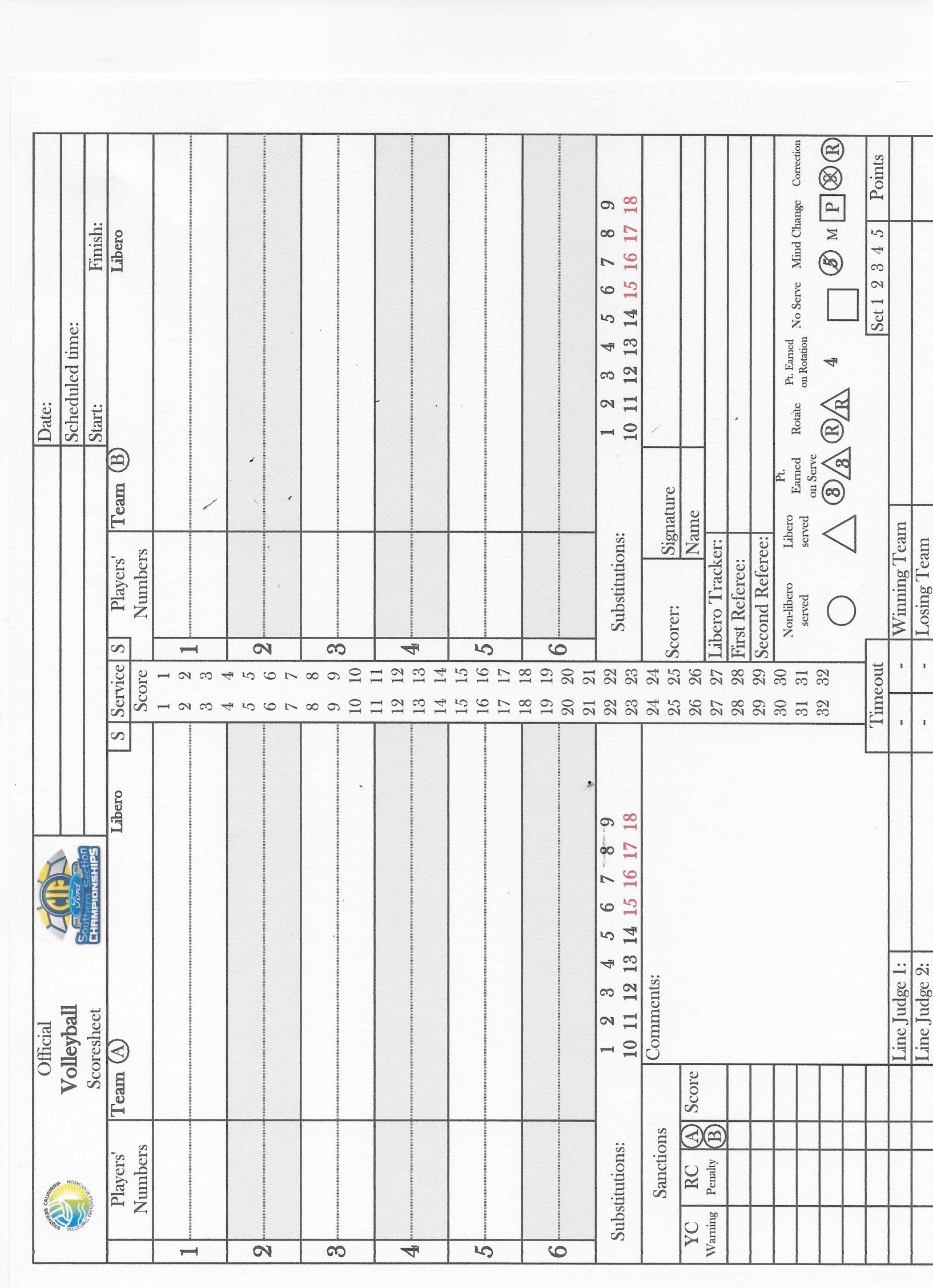 West vs. East
August 13, 2016
West High School
3:00 PM
3:02 PM
Varsity
West
East
24
5
1
3
R
R
2
1
3
2
4
Sx 2/4
Sx 1/13
Tx
5
R
5
3
6
7
4
6
8
4
2
7c
10
7
8
R
R
9
13
1
6
21
8
Lose of rally point 9.
East 1 serves… 
and a loss of rally.
15
12c
14
11
“Your Name”
“Their Name”
13
8-1
A
Mary Jane
8-8
A
21
John Smith
8
5
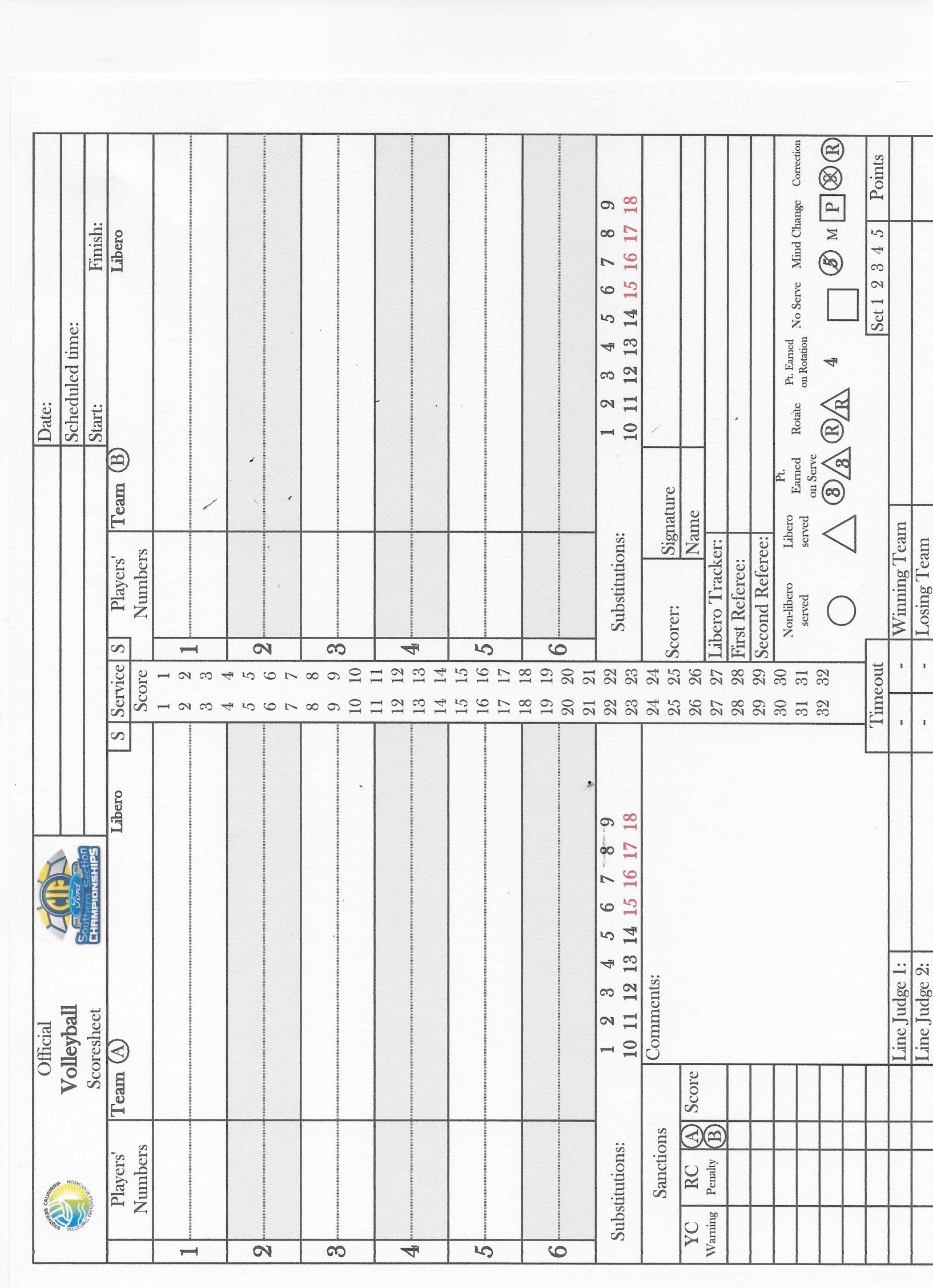 West vs. East
August 13, 2016
West High School
3:00 PM
3:02 PM
Varsity
East
West
24
5
1
3
R
R
2
1
3
2
4
Sx 2/4
Sx 1/13
Tx
5
R
5
3
6
7
4
6
8
4
2
7c
10
7
8
R
R
9
9
13
1
6
21
8
Lose of rally point 9.
15
12c
14
11
“Your Name”
“Their Name”
13
8-1
A
Mary Jane
8-8
A
21
John Smith
8
5
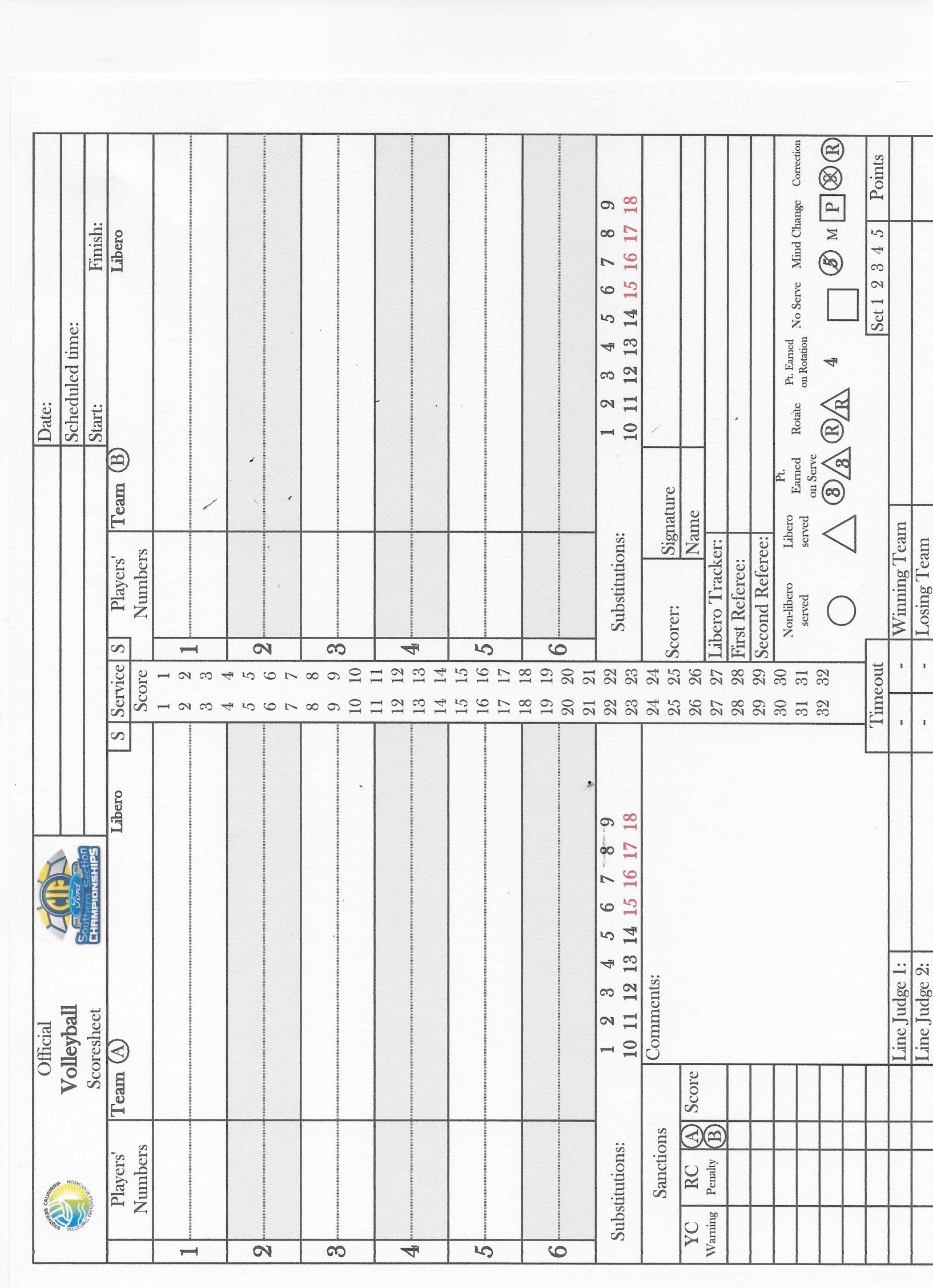 August 13, 2016
West vs. East
West High School
3:00 PM
3:02 PM
Varsity
East
West
24
5
1
3
R
R
2
1
3
2
4
Sx 2/4
Sx 1/13
Tx
5
R
5
3
6
7
4
6
8
4
2
7c
10
7
8
R
R
10
11
9
9
13
1
6
21
8
15
12c
Libero replacement for
West 6 and serves…
two points 10, 11.
14
11
“Your Name”
“Their Name”
13
8-1
A
Mary Jane
8-8
A
21
John Smith
8
5
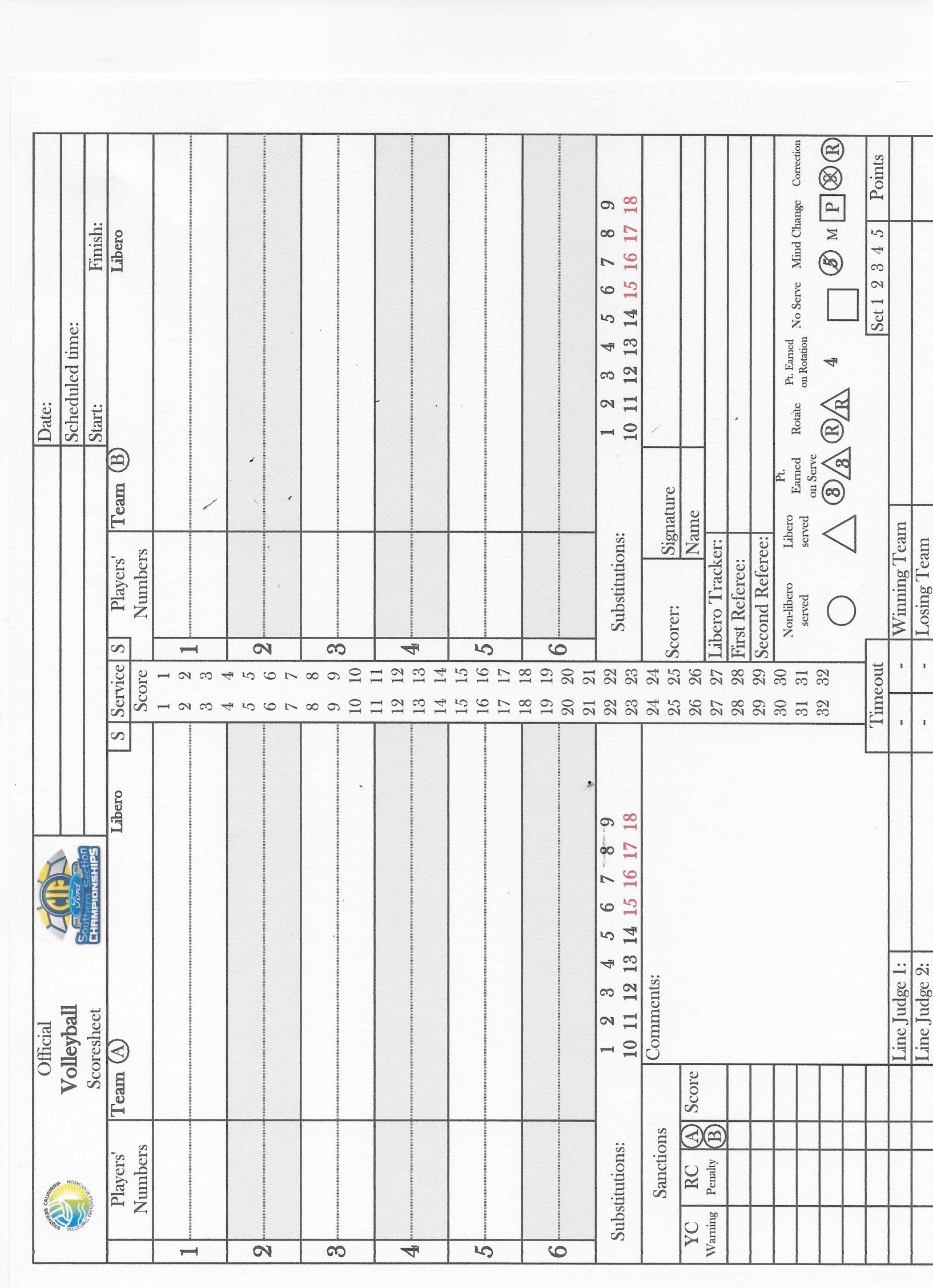 August 13, 2016
West vs. East
West High School
3:00 PM
3:02 PM
Varsity
East
West
24
5
1
3
R
R
2
1
3
2
4
Sx 2/4
Sx 1/13
Tx
5
R
5
3
6
7
4
6
8
4
2
7c
10
7
8
R
R
12
10
11
9
9
13
1
6
21
8
15
12c
Next serve begins with a re-serve;
then a penalty point is
awarded West for Red
card on East 21.
14
11
“Your Name”
“Their Name”
13
8-1
A
Mary Jane
8-8
A
21
John Smith
A
9-11
21
8
5
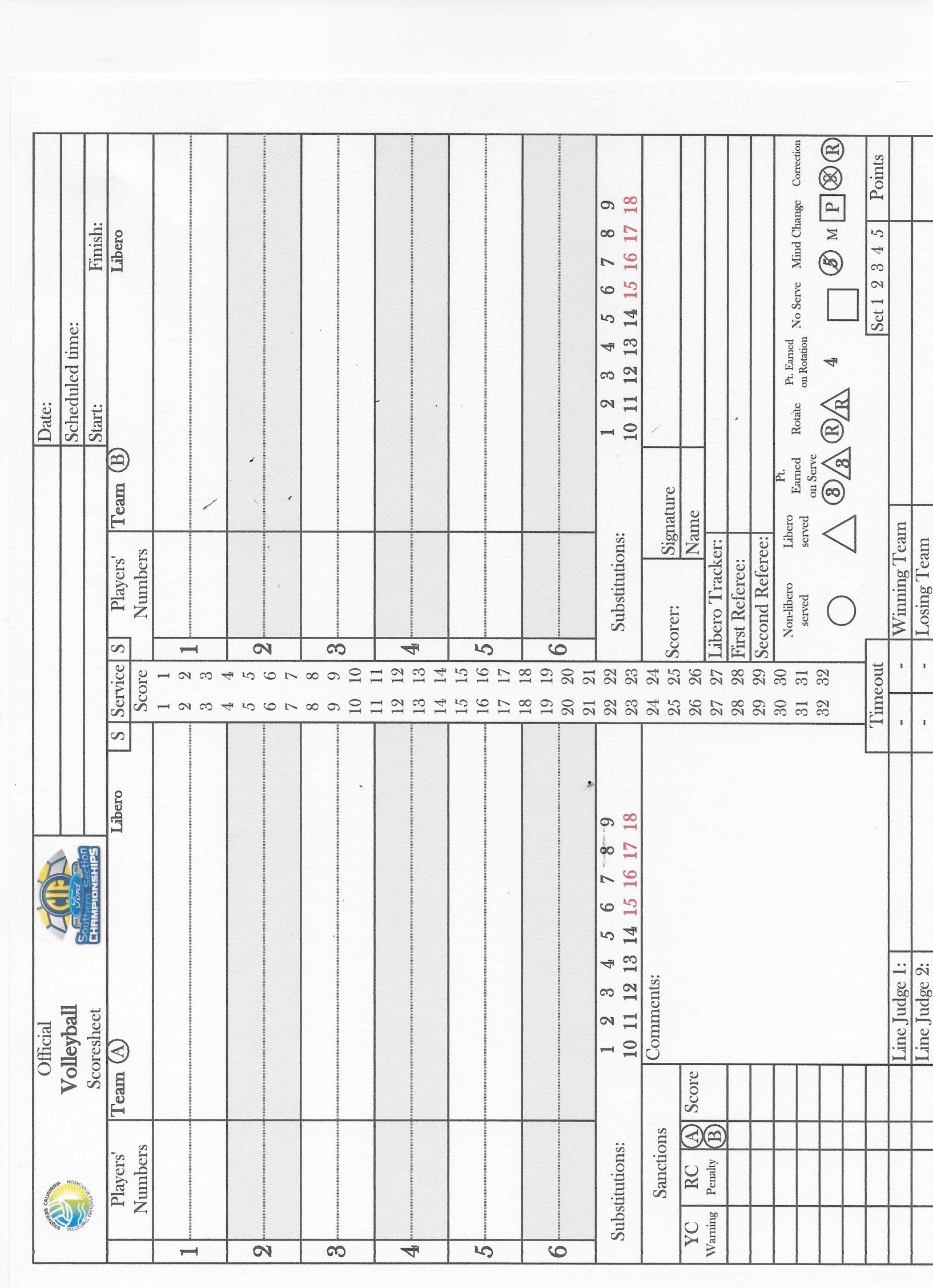 August 13, 2016
West vs. East
West High School
3:00 PM
3:02 PM
Varsity
East
West
24
5
1
3
R
R
2
1
3
2
4
Sx 2/4
Sx 1/13
Tx
5
R
5
3
6
7
4
6
8
4
2
7c
10
7
8
R
R
Tx
12
10
11
9
9
13
1
6
21
8
East calls for a time out.
15
12c
14
11
“Your Name”
“Their Name”
13
8-1
A
Mary Jane
8-8
A
21
John Smith
A
9-11
21
8
5
9
12
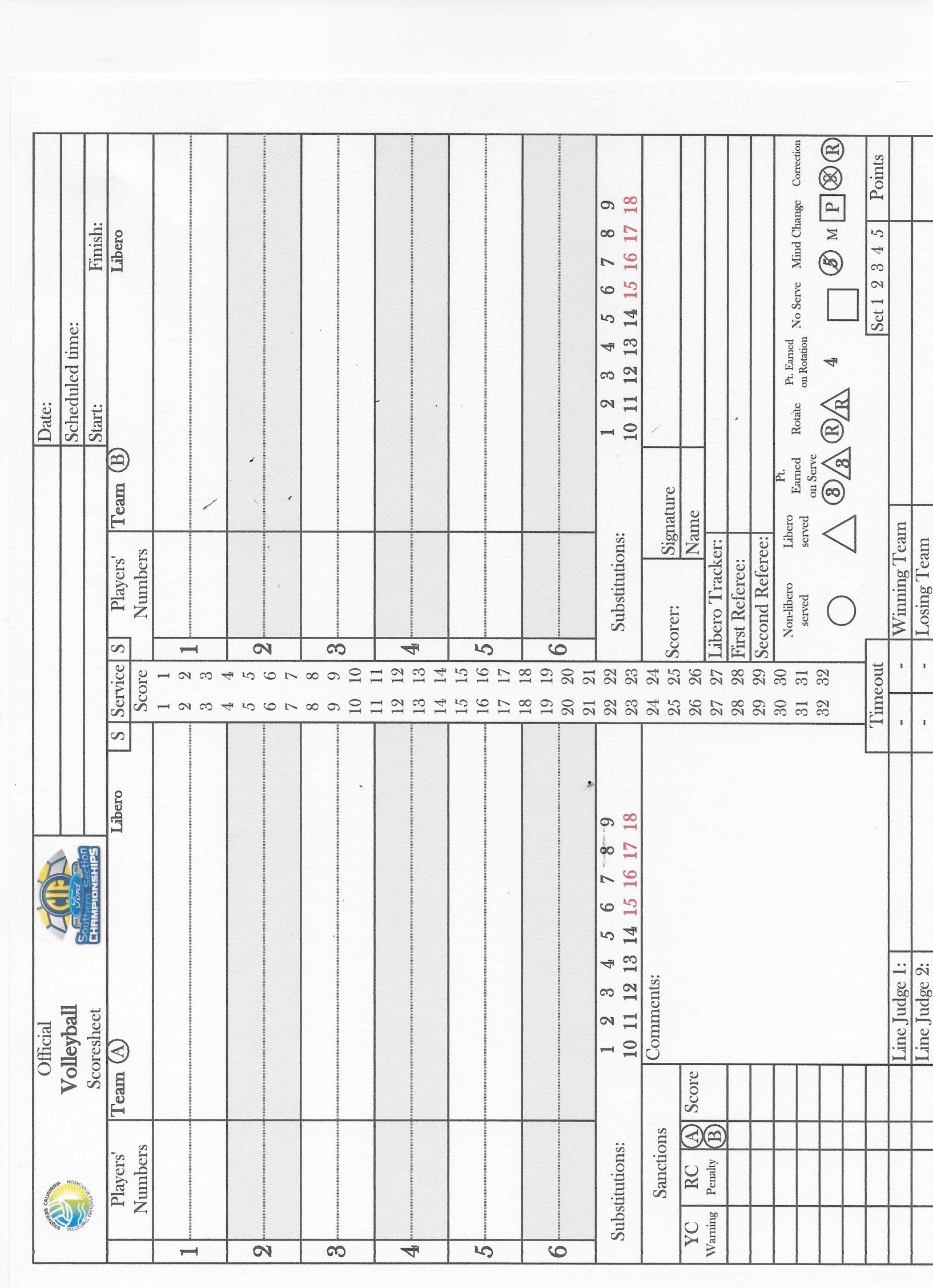 West vs. East
August 13, 2016
West High School
3:00 PM
3:02 PM
Varsity
East
West
24
5
1
3
R
R
2
1
3
2
4
Sx 2/4
Sx 1/13
Tx
5
R
5
3
6
7
4
6
8
4
2
7c
10
7
8
R
R
Tx
12
10
11
R
9
9
13
1
13
6
21
8
15
12c
14
11
West Libero serves for
Point 13…
Next serve is loss of rally
“Your Name”
“Their Name”
13
8-1
A
Mary Jane
8-8
A
21
John Smith
A
9-11
21
8
5
9
12
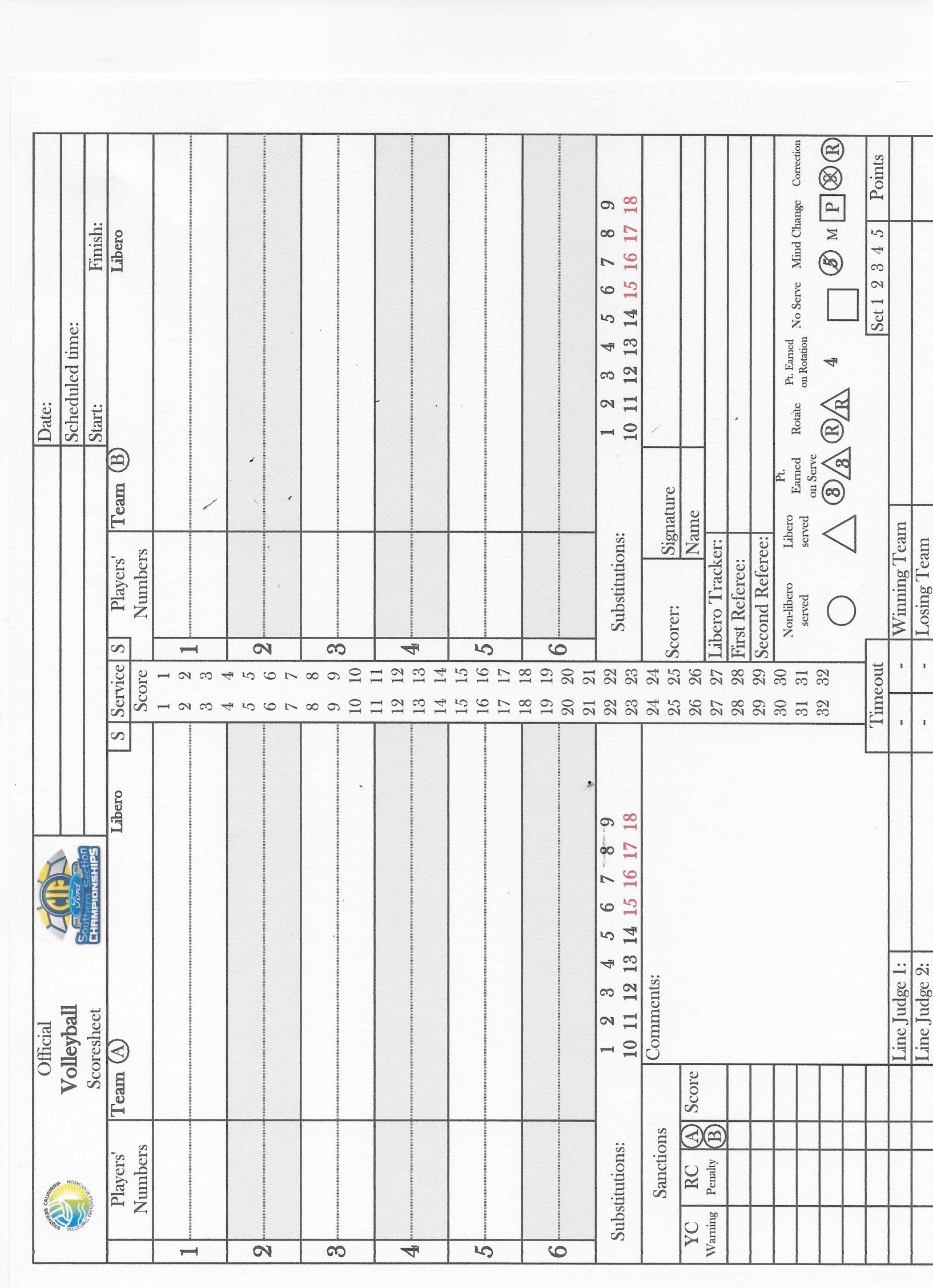 West vs. East
August 13, 2016
West High School
3:00 PM
3:02 PM
Varsity
East
West
24
5
1
3
R
R
2
1
3
2
4
Sx 2/4
Sx 1/13
Tx
5
R
5
3
6
7
4
6
8
4
2
7c
10
7
8
R
R
Tx
12
10
11
R
9
9
13
1
13
6
10
21
8
15
12c
Loss of rally point 10
14
11
“Your Name”
“Their Name”
13
8-1
A
Mary Jane
8-8
A
21
John Smith
A
9-11
21
8
5
9
12
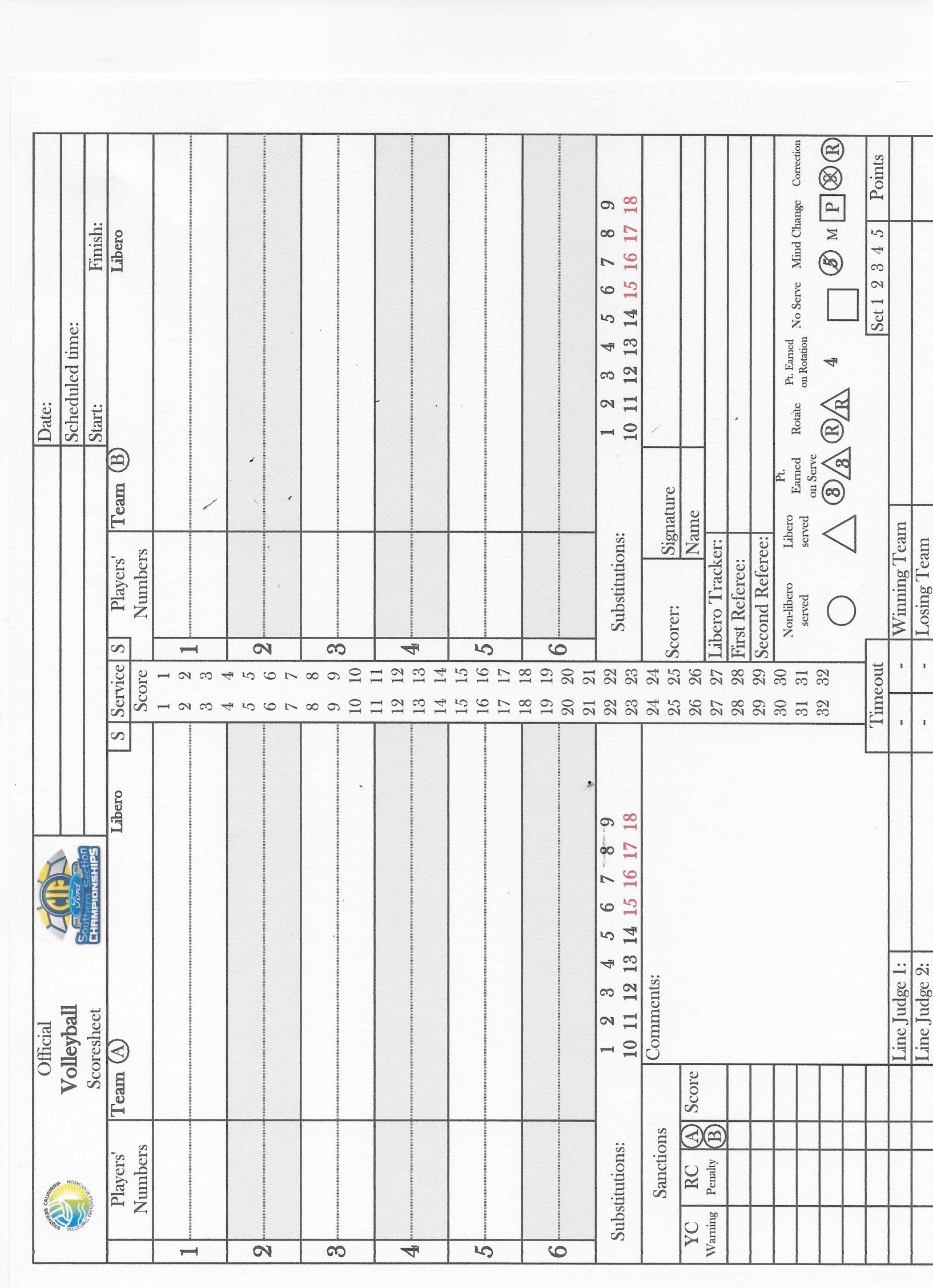 West vs. East
August 13, 2016
West High School
3:00 PM
3:02 PM
Varsity
East
West
24
5
1
3
R
R
2
1
3
2
4
Sx 2/4
Sx 1/13
Tx
5
R
5
3
6
7
4
6
8
4
2
7c
10
7
8
R
R
Tx
12
10
11
R
9
9
13
1
13
6
10
11
13
R
12
21
8
15
12c
East Libero replaces 21 and
Serves three points 11, 12, 13
Next serve is a loss of rally
14
11
“Your Name”
“Their Name”
13
8-1
A
Mary Jane
8-8
A
21
John Smith
A
9-11
21
8
5
9
12
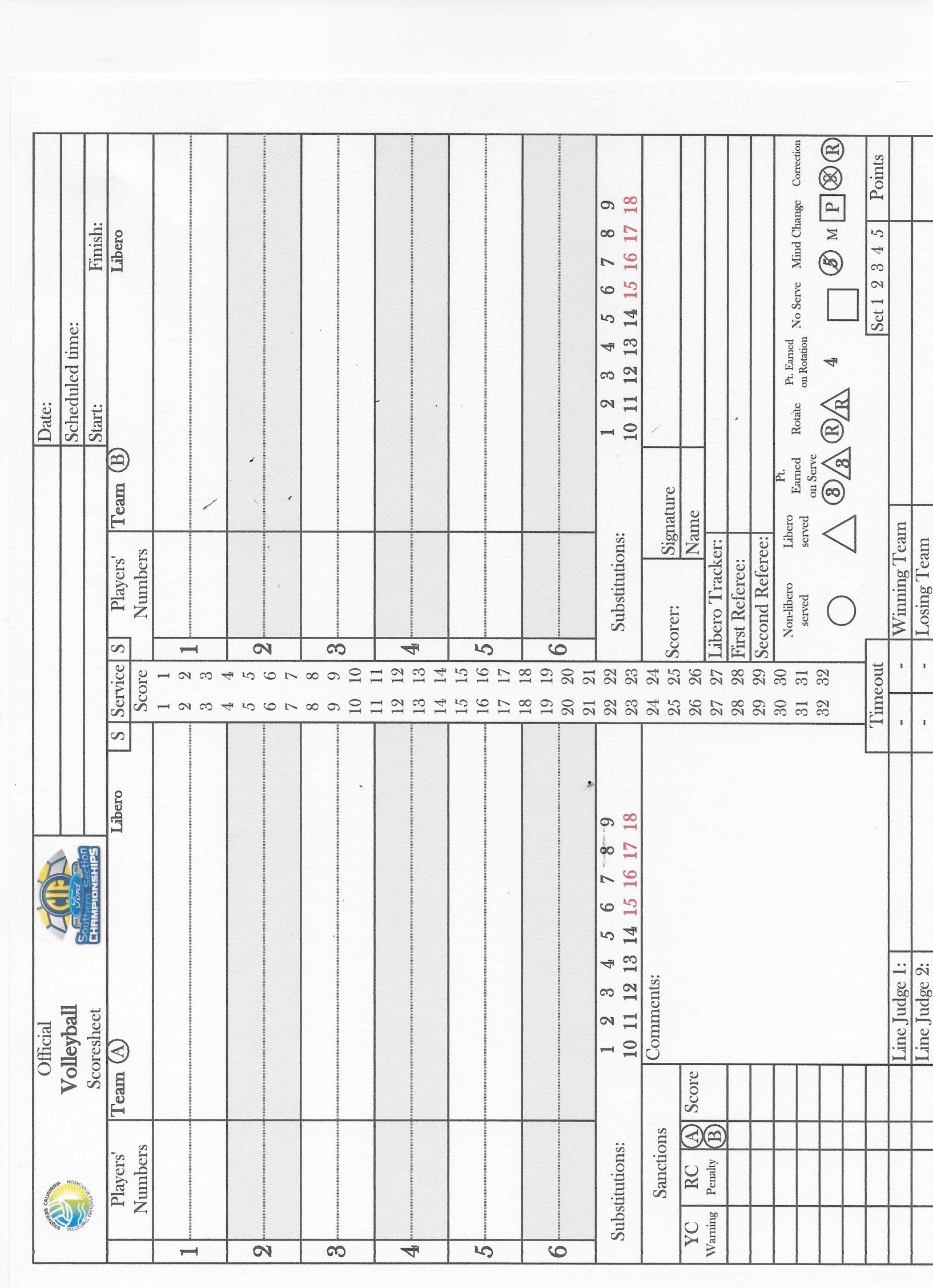 West vs. East
August 13, 2016
West High School
3:00 PM
3:02 PM
Varsity
West
East
24
5
1
3
R
R
2
1
3
2
4
Sx 2/4
Sx 1/13
Tx
5
R
5
3
6
7
4
6
8
4
2
7c
10
7
8
R
R
Tx
12
10
11
R
9
9
13
1
13
6
10
14
R
11
13
R
12
21
8
15
12c
Loss of rally point 14
West 8 serves 
for loss of rally
14
11
“Your Name”
“Their Name”
13
8-1
A
Mary Jane
8-8
A
21
John Smith
A
9-11
21
8
5
9
12
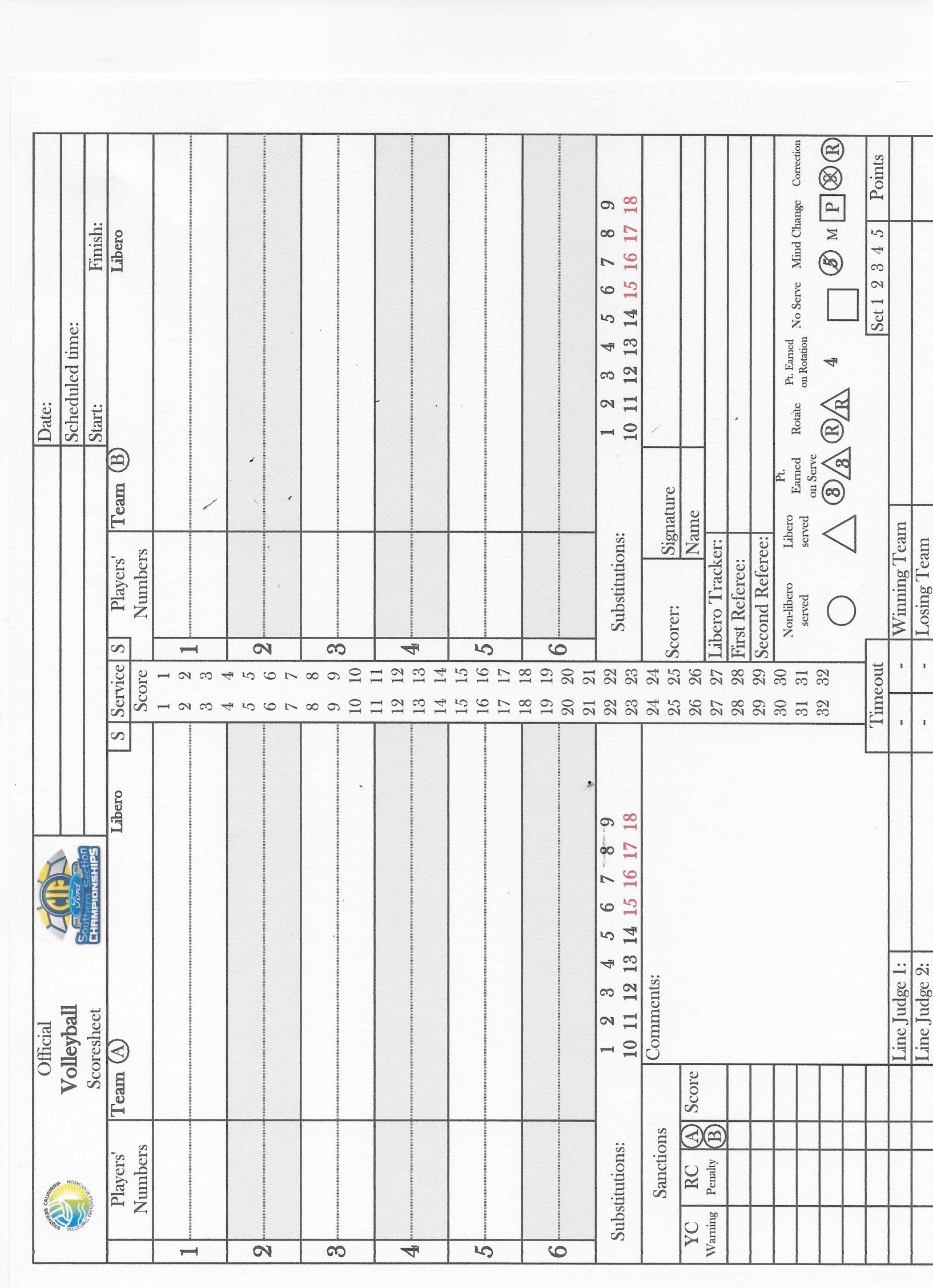 West vs. East
August 13, 2016
West High School
3:00 PM
3:02 PM
Varsity
East
West
24
5
1
3
R
R
2
1
3
2
4
Sx 2/4
Sx 1/13
Tx
5
R
5
3
6
7
4
6
8
4
2
7c
10
7
8
R
R
Tx
12
10
11
R
9
9
13
13
1
13
6
10
14
R
11
13
R
12
21
8
S 13/1
14
15
12c
14
11
Loss of rally point 14
East substitutes 13 for 1
“Your Name”
“Their Name”
13
8-1
A
Mary Jane
8-8
A
21
John Smith
A
9-11
21
8
5
9
12
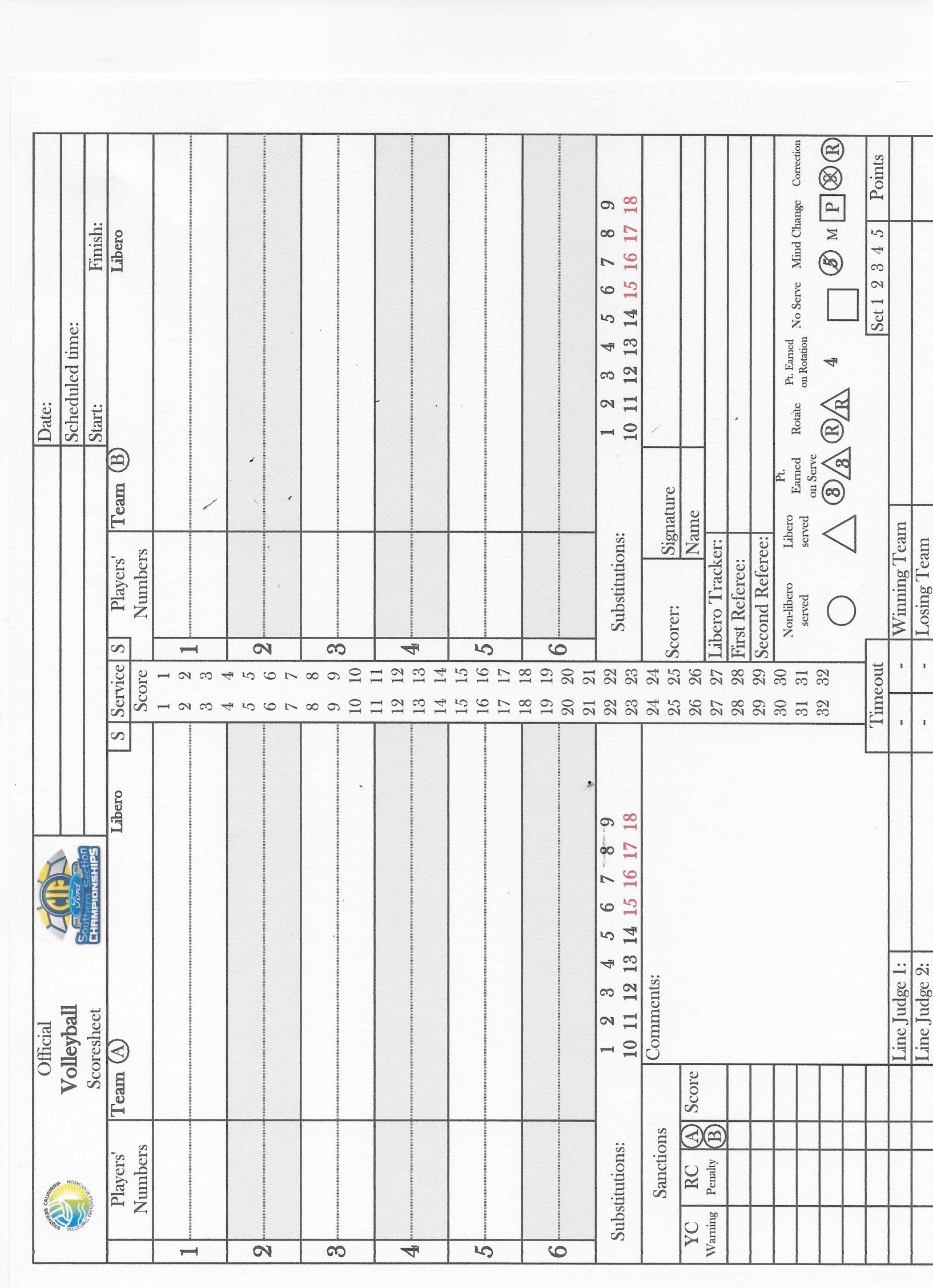 West vs. East
August 13, 2016
West High School
3:00 PM
3:02 PM
Varsity
East
West
24
5
1
3
R
R
2
1
3
2
4
Sx 2/4
Sx 1/13
Tx
5
R
5
3
6
7
4
6
8
4
2
7c
10
7
8
R
R
Tx
12
10
11
R
9
9
13
13
1
13
6
10
14
R
11
13
R
12
21
8
S 13/1
15
14
15
12c
14
11
East 15 serves
			point 15
“Your Name”
“Their Name”
13
8-1
A
Mary Jane
8-8
A
21
John Smith
A
9-11
21
8
5
9
12
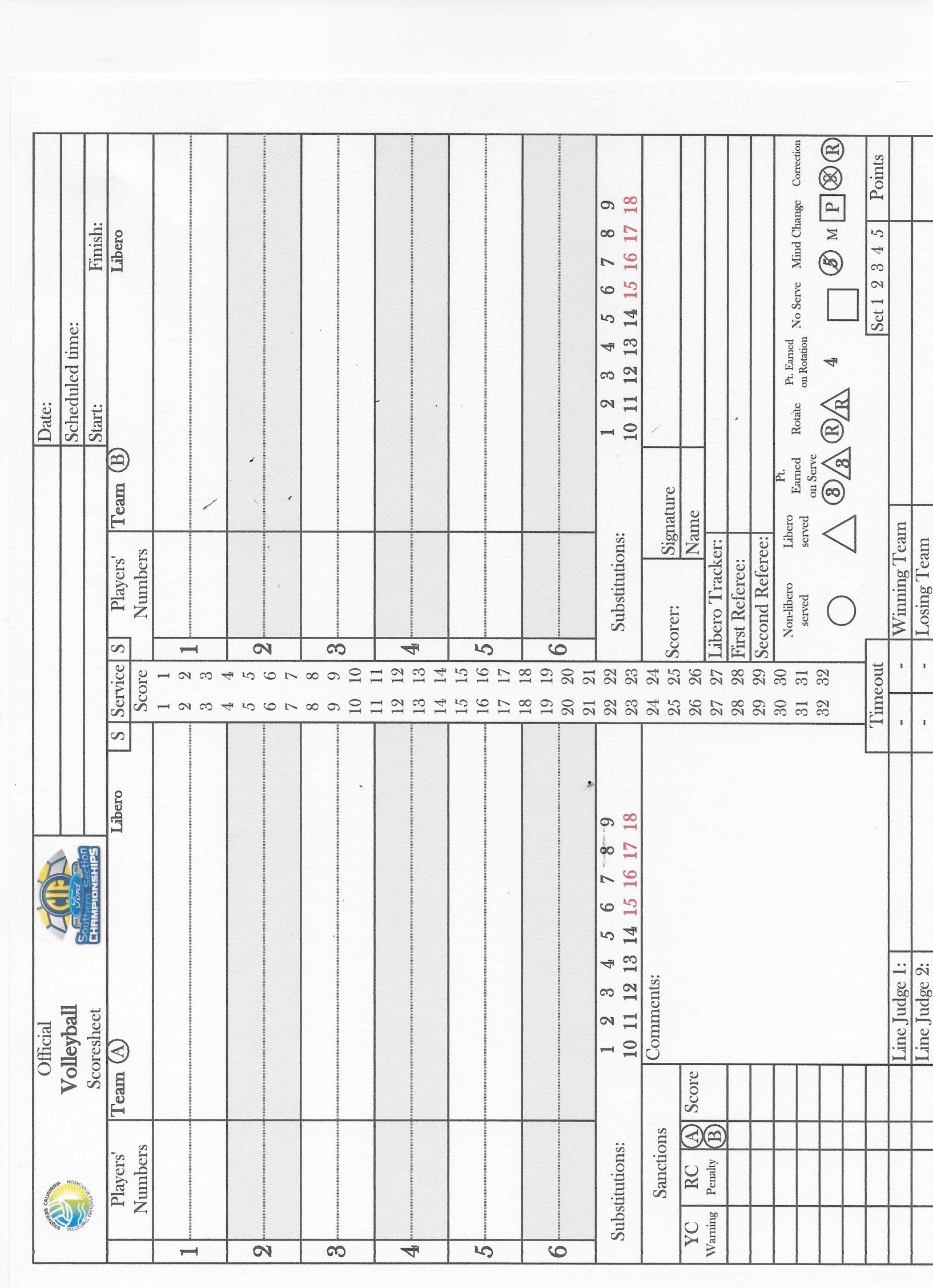 West vs. East
August 13, 2016
West High School
3:00 PM
3:02 PM
Varsity
East
West
24
5
1
3
R
R
2
1
3
2
4
Sx 2/4
Sx 1/13
Tx
5
R
5
3
6
7
4
6
8
4
2
7c
10
c
7
8
R
R
Tx
12
10
11
R
9
9
13
13
1
13
6
10
14
R
11
13
R
12
21
8
S 13/1
Sx 20/12
15
14
15
12c
20
14
11
“Your Name”
West coach call for substitution of 20 for 12
Remind R2 West needs a Captain, it is 10
“Their Name”
13
8-1
A
Mary Jane
8-8
A
21
John Smith
A
9-11
21
8
5
9
12
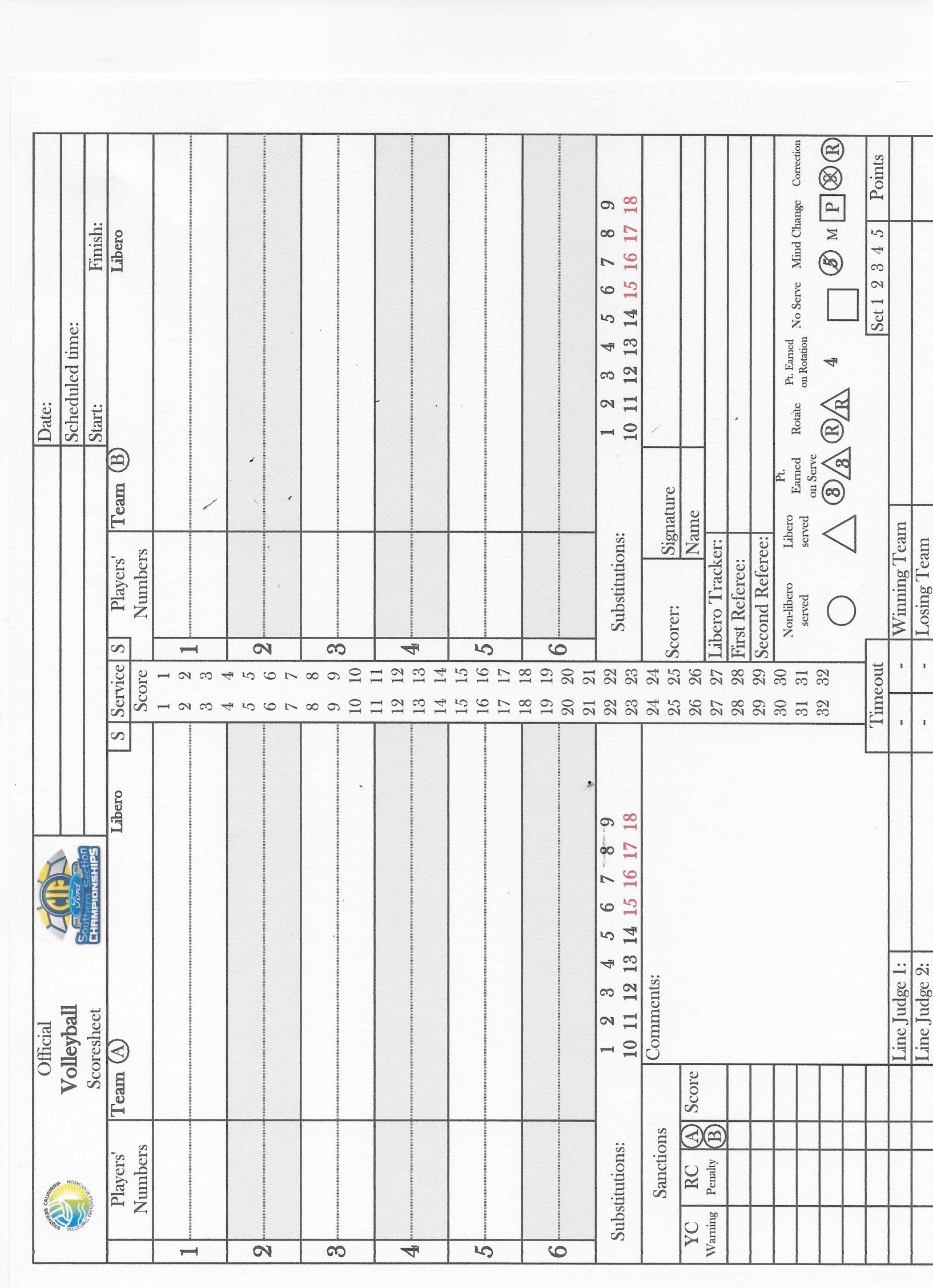 West vs. East
August 13, 2016
West High School
3:00 PM
3:02 PM
Varsity
West
East
24
5
1
3
R
R
2
1
3
2
4
Sx 2/4
Sx 1/13
Tx
5
R
5
3
6
7
4
6
8
4
2
7c
10
c
7
8
R
R
Tx
12
10
11
R
9
9
13
13
1
13
6
10
14
R
11
13
R
12
21
8
S 13/1
Sx 20/12
R
15
14
15
12c
20
14
11
“Your Name”
East 15 continues to serve
			Loss of rally
“Their Name”
13
8-1
A
Mary Jane
8-8
A
21
John Smith
A
9-11
21
8
5
9
12
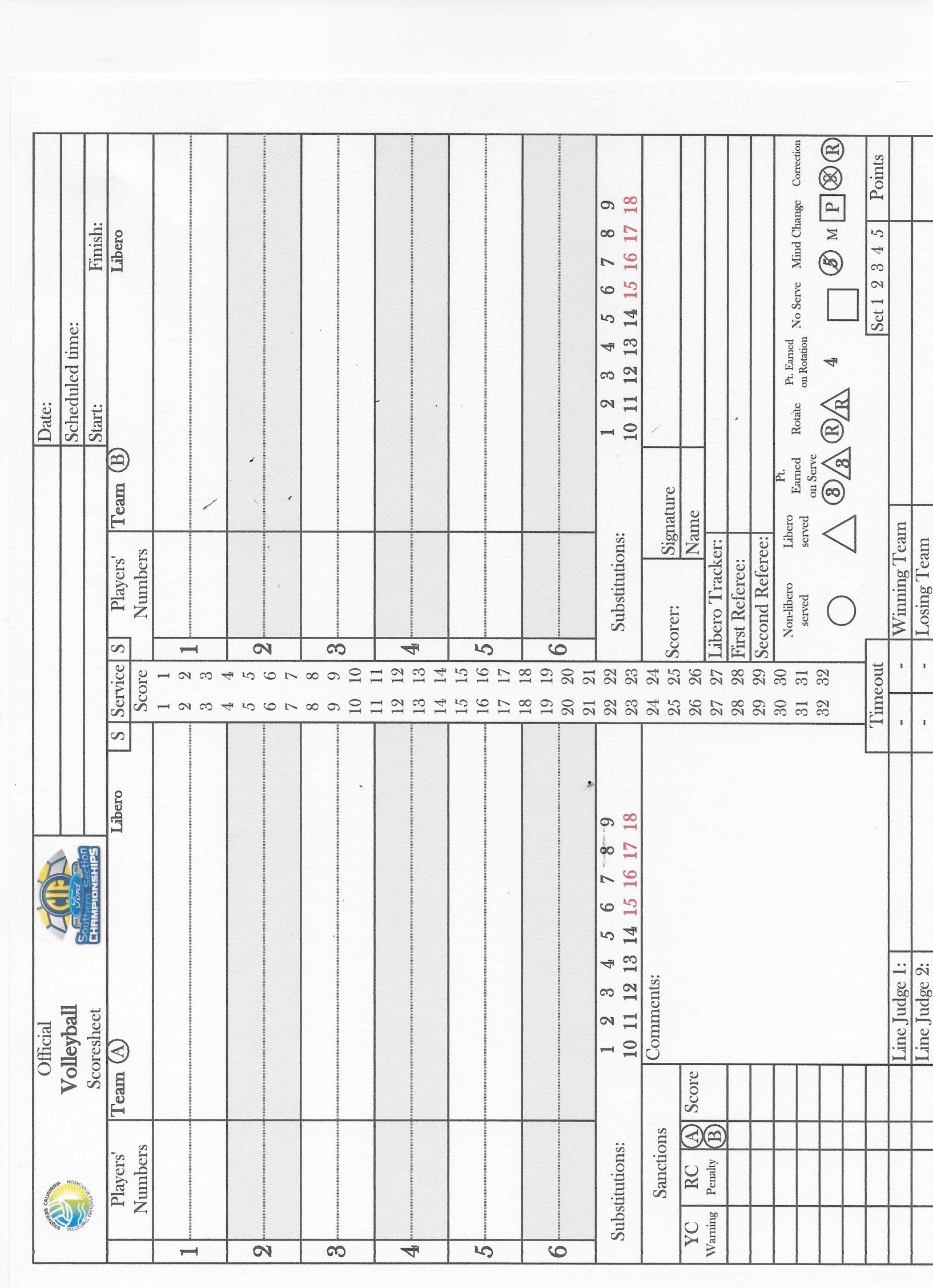 August 13, 2016
West vs. East
West High School
3:00 PM
3:02 PM
Varsity
24
East
West
5
1
3
R
R
2
1
3
2
4
Sx 2/4
Sx 1/13
Tx
5
R
5
3
6
7
4
6
8
4
2
7c
10
c
7
8
R
R
Tx
12
10
11
R
9
9
13
13
1
13
6
10
14
R
11
13
R
12
21
8
S 13/1
Sx 20/12
R
15
15
14
15
12c
20
14
11
“Your Name”
Loss of rally point 15
“Their Name”
13
8-1
A
Mary Jane
8-8
A
21
John Smith
A
9-11
21
8
5
9
12
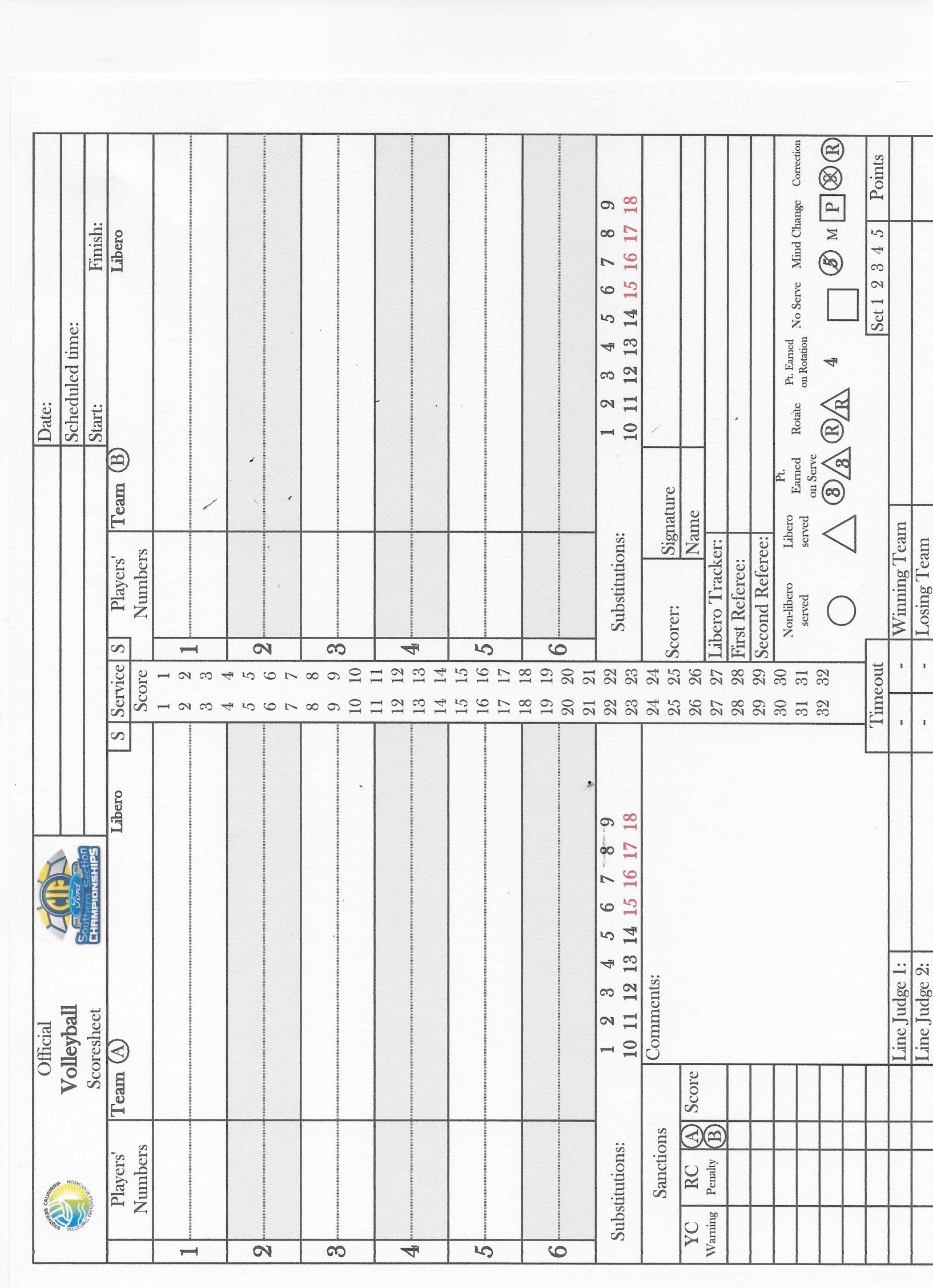 West vs. East
August 13, 2016
West High School
3:00 PM
3:02 PM
Varsity
24
East
West
5
1
3
R
R
2
1
3
2
4
Sx 2/4
Sx 1/13
Tx
5
R
5
3
6
7
4
6
8
4
2
7c
10
c
7
8
R
R
Tx
12
10
11
R
9
9
13
13
1
13
6
10
14
R
11
13
R
12
21
8
S 13/1
Sx 20/12
R
18
15
17
15
16
14
15
12c
20
14
11
West 20 serves three
points 16, 17, 18
“Your Name”
“Their Name”
13
8-1
A
Mary Jane
8-8
A
21
John Smith
A
9-11
21
8
5
9
12
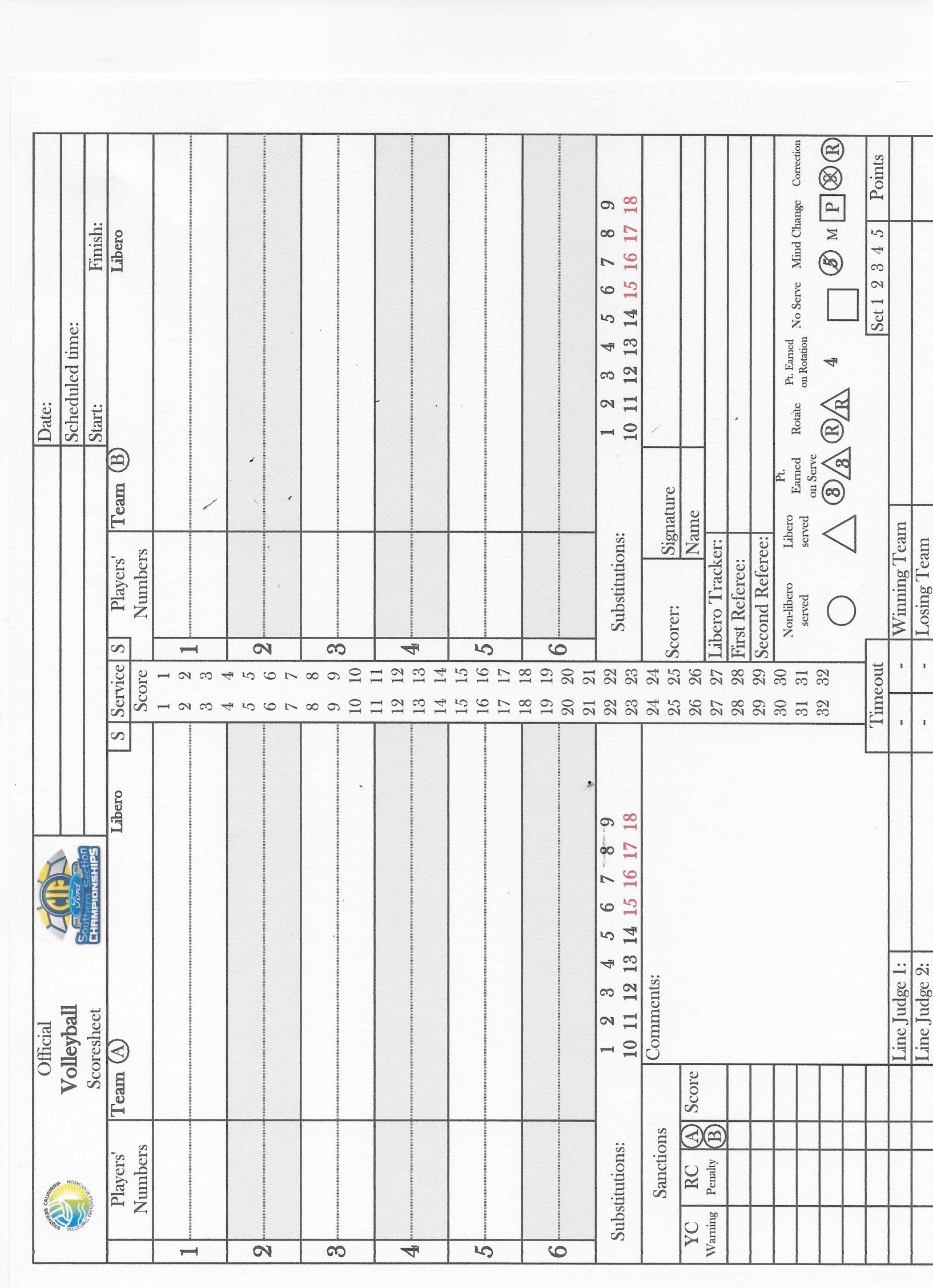 August 13, 2016
West vs. East
3:00 PM
West High School
3:02 PM
Varsity
24
East
West
5
1
3
R
R
2
1
3
Again after the 17th point 
East huddled.  R1 called 
the captain over and told 
her that East was delaying 
the game and if it continued 
there would be a penalty.
2
4
After the 18th point East 
again huddled an extended 
amount of time.  
R1 administered a Yellow 
Card for unnecessary delay; 
a YUD.
Between the 16th and 17th point R1 notice that East was huddling after the point for an extended time.
Sx 2/4
Sx 1/13
Tx
5
R
5
3
6
7
4
6
8
4
2
7c
10
c
7
8
R
R
Tx
12
10
11
R
9
9
13
13
1
13
6
10
14
R
11
13
R
12
21
8
S 13/1
Sx 20/12
R
18
15
17
15
16
14
15
12c
20
14
11
“Your Name”
“Their Name”
13
8-1
A
Mary Jane
8-8
A
21
John Smith
A
9-11
21
D
A
15-18
8
5
9
12
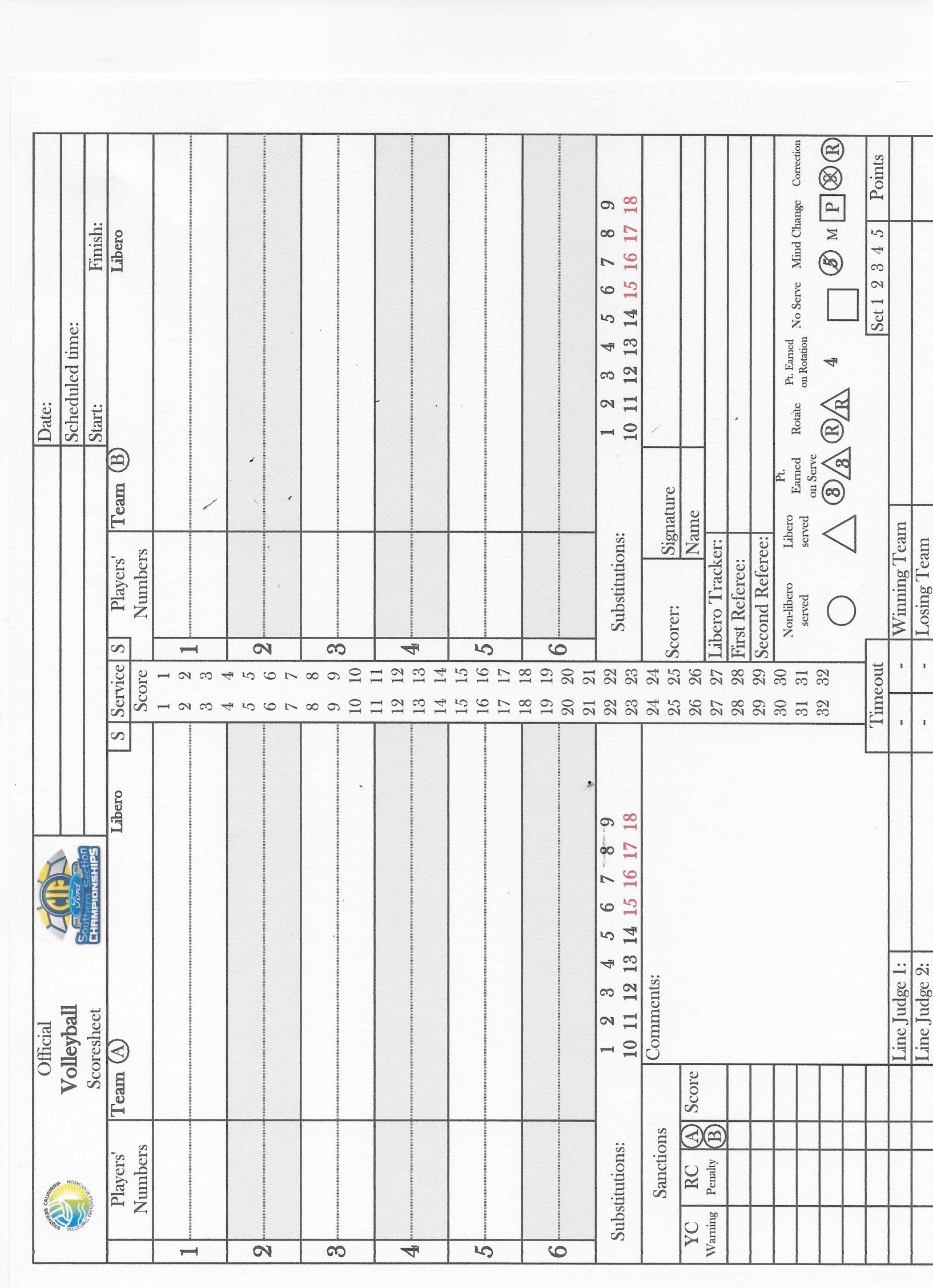 August 13, 2016
West vs. East
West High School
3:00 PM
3:02 PM
Varsity
24
East
West
5
1
3
R
R
2
1
3
2
4
Sx 2/4
Sx 1/13
Tx
5
R
5
3
6
7
4
6
8
4
2
7c
10
c
7
8
R
R
Tx
12
10
11
R
9
9
13
13
1
13
6
10
14
R
11
13
R
12
21
8
S 13/1
Sx 20/12
R
15
16
15
R
17
14
18
15
12c
20
16
14
11
West 20 then serves and losses the rally
“Your Name”
“Their Name”
13
8-1
A
Mary Jane
8-8
A
21
John Smith
A
9-11
21
D
A
15-18
8
5
9
12
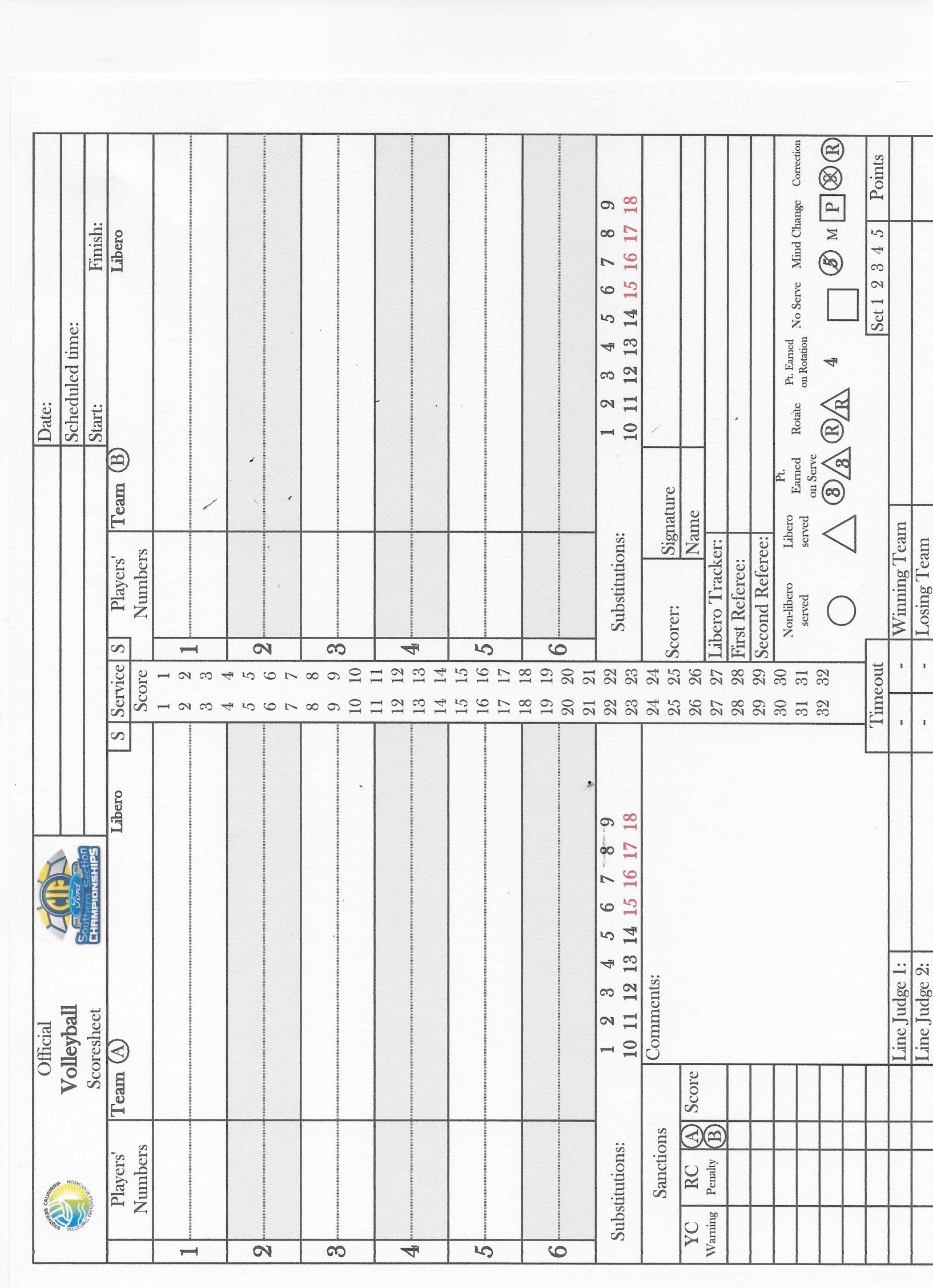 West vs. East
August 13, 2016
West High School
3:00 PM
3:02 PM
Varsity
24
East
West
5
1
3
R
R
2
1
3
2
4
Sx 2/4
Sx 1/13
Tx
5
R
5
3
6
7
4
6
8
4
2
7c
East 11 serves Points
17, 18, 19,
10
c
7
8
R
R
Tx
12
10
11
R
9
9
13
13
1
13
6
10
14
R
11
13
R
12
21
8
S 13/1
Sx 20/12
R
15
16
15
R
17
14
18
15
12c
20
17
19
16
18
14
11
“Your Name”
“Their Name”
13
8-1
A
Mary Jane
8-8
A
21
John Smith
A
9-11
21
D
A
15-18
8
5
9
12
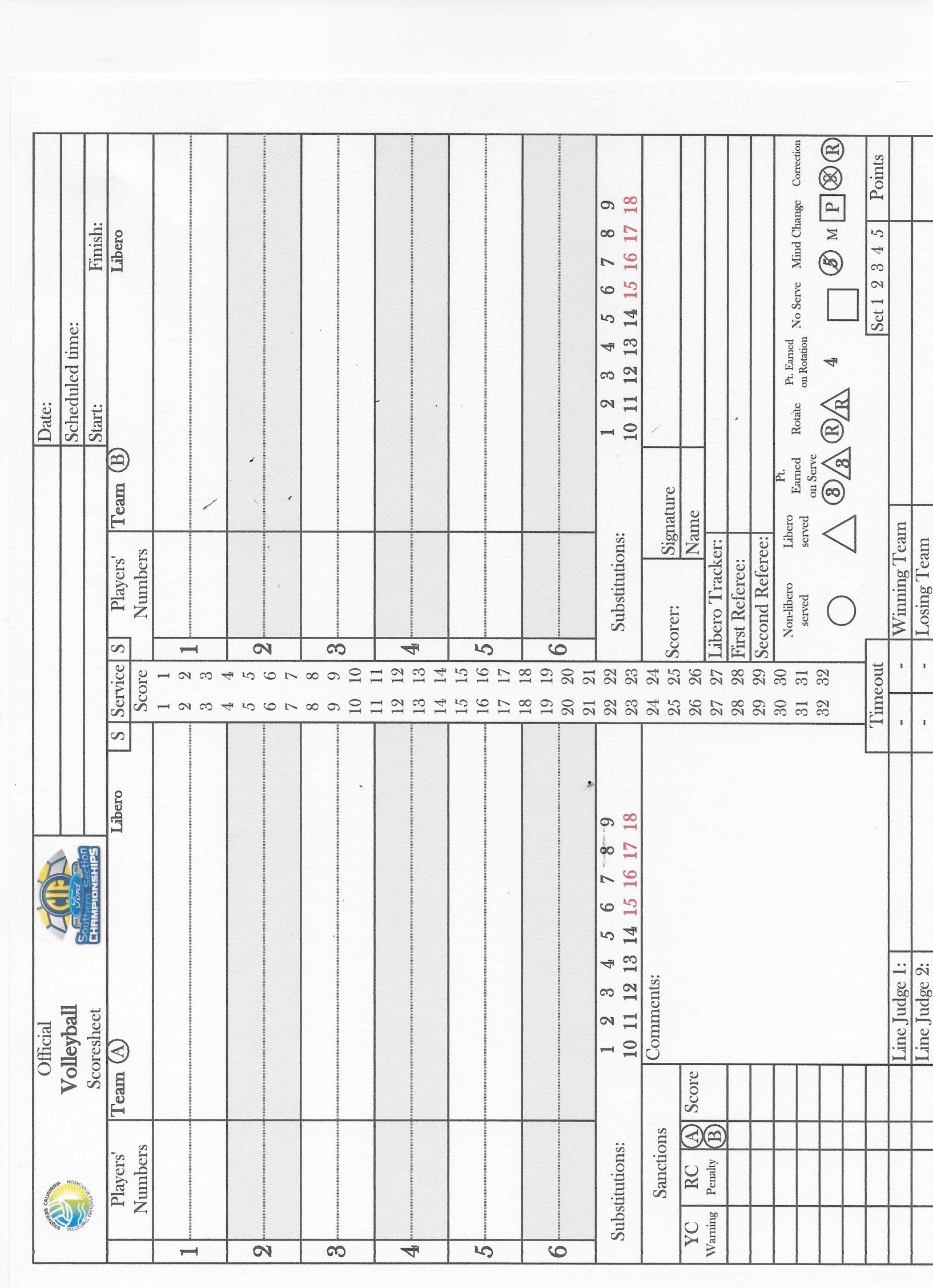 August 13, 2016
West vs. East
3:00 PM
West High School
3:02 PM
Varsity
24
East
West
5
1
3
R
R
2
1
3
2
4
Sx 2/4
Sx 1/13
Tx
5
R
5
3
6
7
4
6
8
4
2
7c
10
c
East 11 then has two
reserves for a loss of rally.
7
8
R
R
Tx
12
10
11
R
9
9
13
13
1
13
6
10
14
R
11
13
R
12
21
8
S 13/1
Sx 20/12
R
15
16
15
R
17
14
18
15
12c
20
17
19
16
18
R
14
11
“Your Name”
“Their Name”
13
8-1
A
Mary Jane
8-8
A
21
John Smith
A
9-11
21
D
A
15-18
8
5
9
12
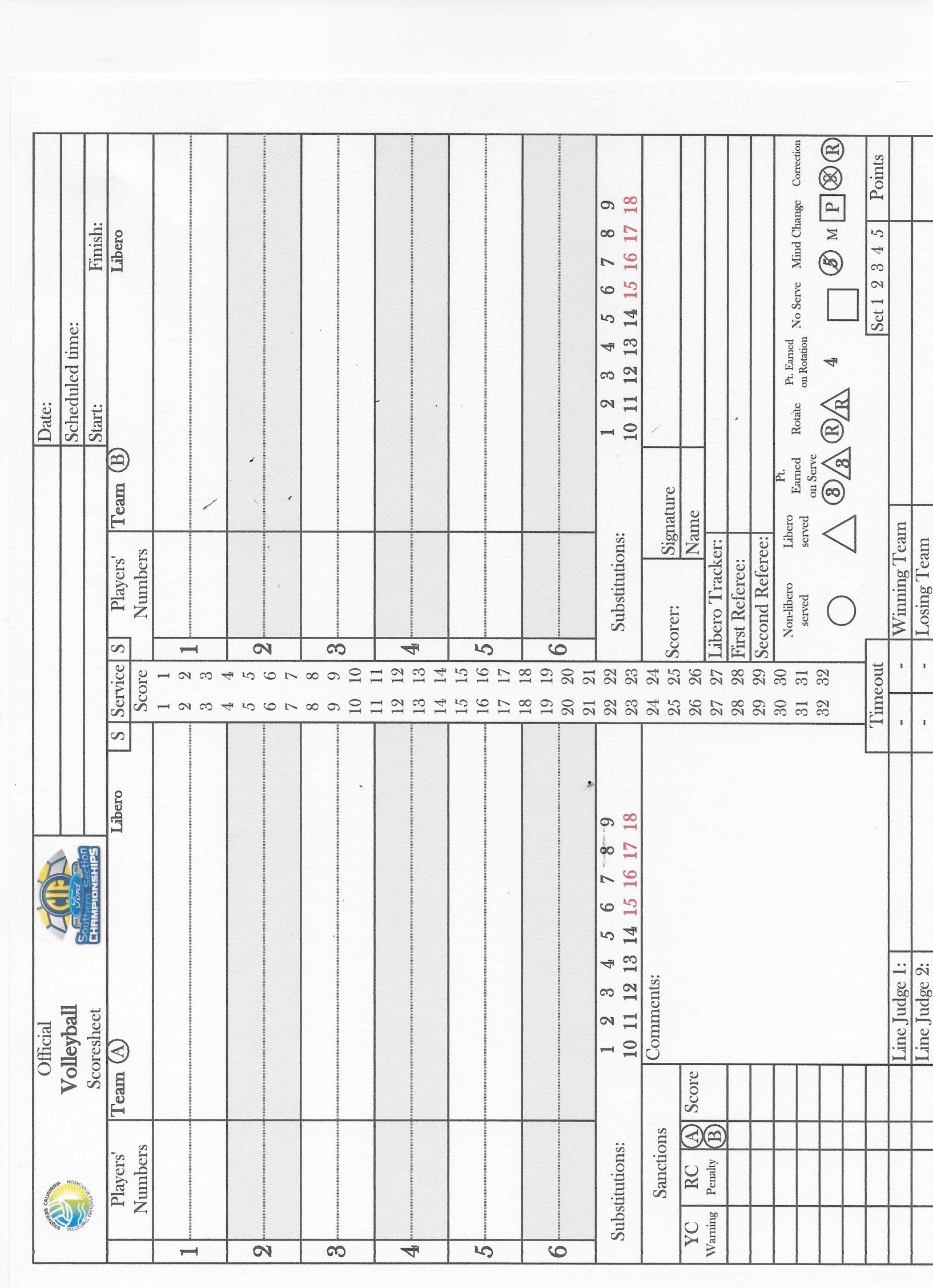 West vs. East
August 13, 2016
West High School
3:00 PM
3:02 PM
Varsity
East
West
24
5
1
3
R
R
2
1
3
2
4
Sx 2/4
Loss of rally penalty point 19
Sx 1/13
Tx
5
R
5
3
6
7
4
6
8
4
2
7c
10
c
7
8
R
R
Tx
12
10
11
R
9
9
13
13
1
13
6
10
14
R
11
13
R
12
21
8
S 13/1
Sx 20/12
R
15
16
15
R
17
14
18
15
12c
20
R
19
17
19
16
18
14
11
“Your Name”
“Their Name”
13
8-1
A
Mary Jane
8-8
A
21
John Smith
A
9-11
21
D
A
15-18
8
5
9
12
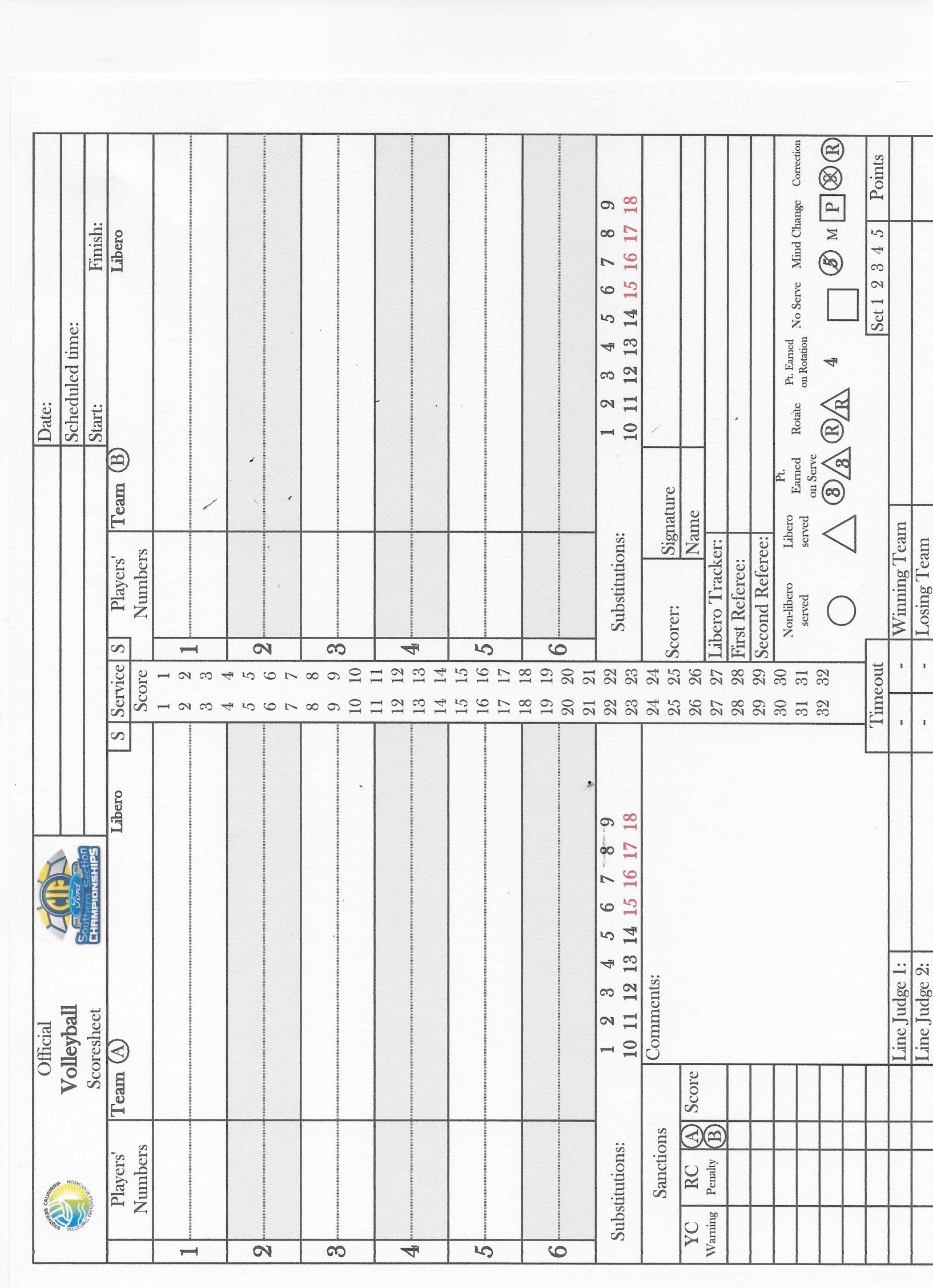 West vs. East
August 13, 2016
West High School
3:00 PM
3:02 PM
Varsity
West
East
24
5
1
3
R
R
2
1
3
2
4
West 14 serves and
it results in loss of rally
Sx 2/4
Sx 1/13
Tx
5
R
5
3
6
7
4
6
8
4
2
7c
10
c
7
8
R
R
Tx
12
10
11
R
9
9
13
13
1
13
6
10
14
R
11
13
R
12
21
8
S 13/1
Sx 20/12
R
15
16
15
R
17
14
18
15
12c
20
R
R
19
17
19
16
18
14
11
“Your Name”
“Their Name”
13
8-1
A
Mary Jane
8-8
A
21
John Smith
A
9-11
21
D
A
15-18
8
5
9
12
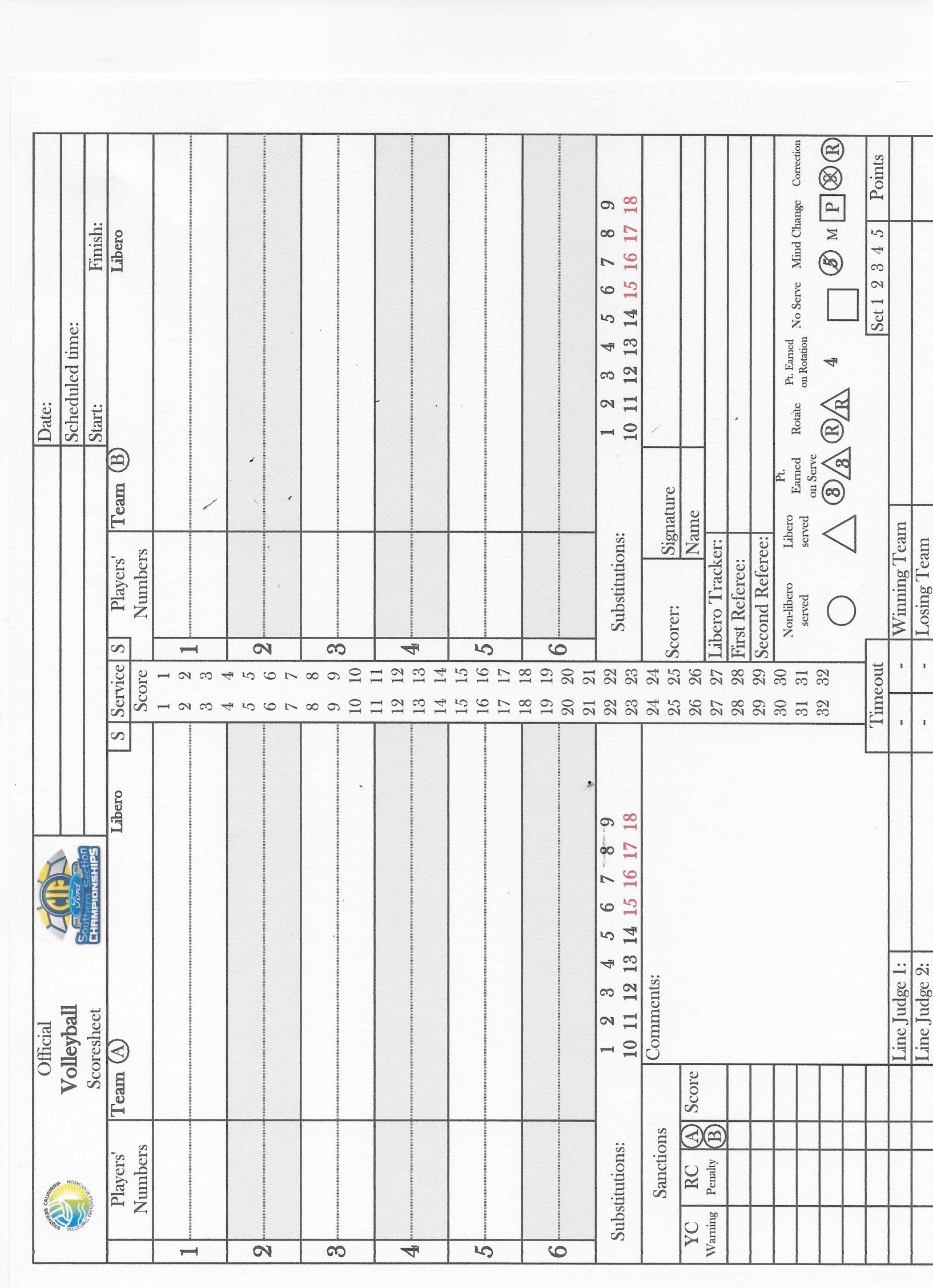 West vs. East
August 13, 2016
West High School
3:00 PM
3:02 PM
Varsity
West
East
24
5
1
3
R
R
2
1
3
2
4
Note: With completion of first service rotation Scorer will switch color of pen (first rotation uses Black or Blue. Second rotation uses Red, third rotation returns to Black or Blue).
Sx 2/4
Sx 1/13
Tx
5
R
5
3
6
7
4
6
8
4
2
7c
10
c
7
8
R
R
Tx
12
10
11
R
9
9
13
13
1
13
6
10
14
R
11
13
R
12
21
8
S 13/1
Sx 20/12
R
15
16
15
R
17
14
18
15
12c
20
R
R
19
17
19
16
18
14
11
“Your Name”
“Their Name”
13
8-1
A
Mary Jane
8-8
A
21
John Smith
A
9-11
21
D
A
15-18
8
5
9
12
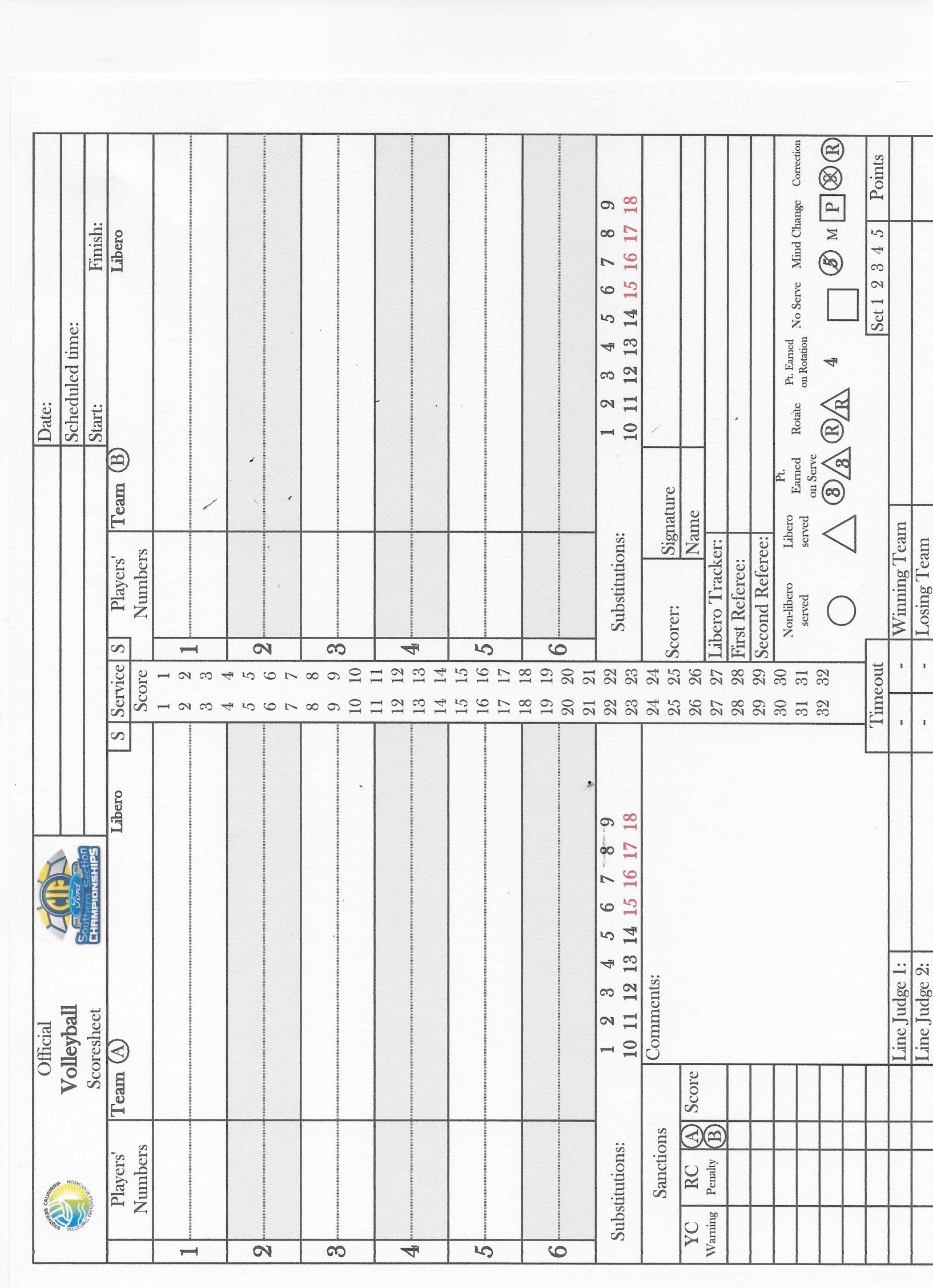 West vs. East
August 13, 2016
West High School
3:00 PM
3:02 PM
Varsity
East
West
24
5
1
3
R
R
2
20
1
3
2
4
Sx 2/4
Sx 1/13
Tx
5
R
5
3
6
7
4
6
8
4
2
7c
10
c
7
8
R
East loss of rally point 20
R
Tx
12
10
11
R
9
9
13
13
1
13
6
10
14
R
11
13
R
12
21
8
S 13/1
Sx 20/12
R
15
16
15
R
17
14
18
15
12c
20
R
R
19
17
19
16
18
14
11
“Your Name”
“Their Name”
13
8-1
A
Mary Jane
8-8
A
21
John Smith
A
9-11
21
D
A
15-18
8
5
9
12
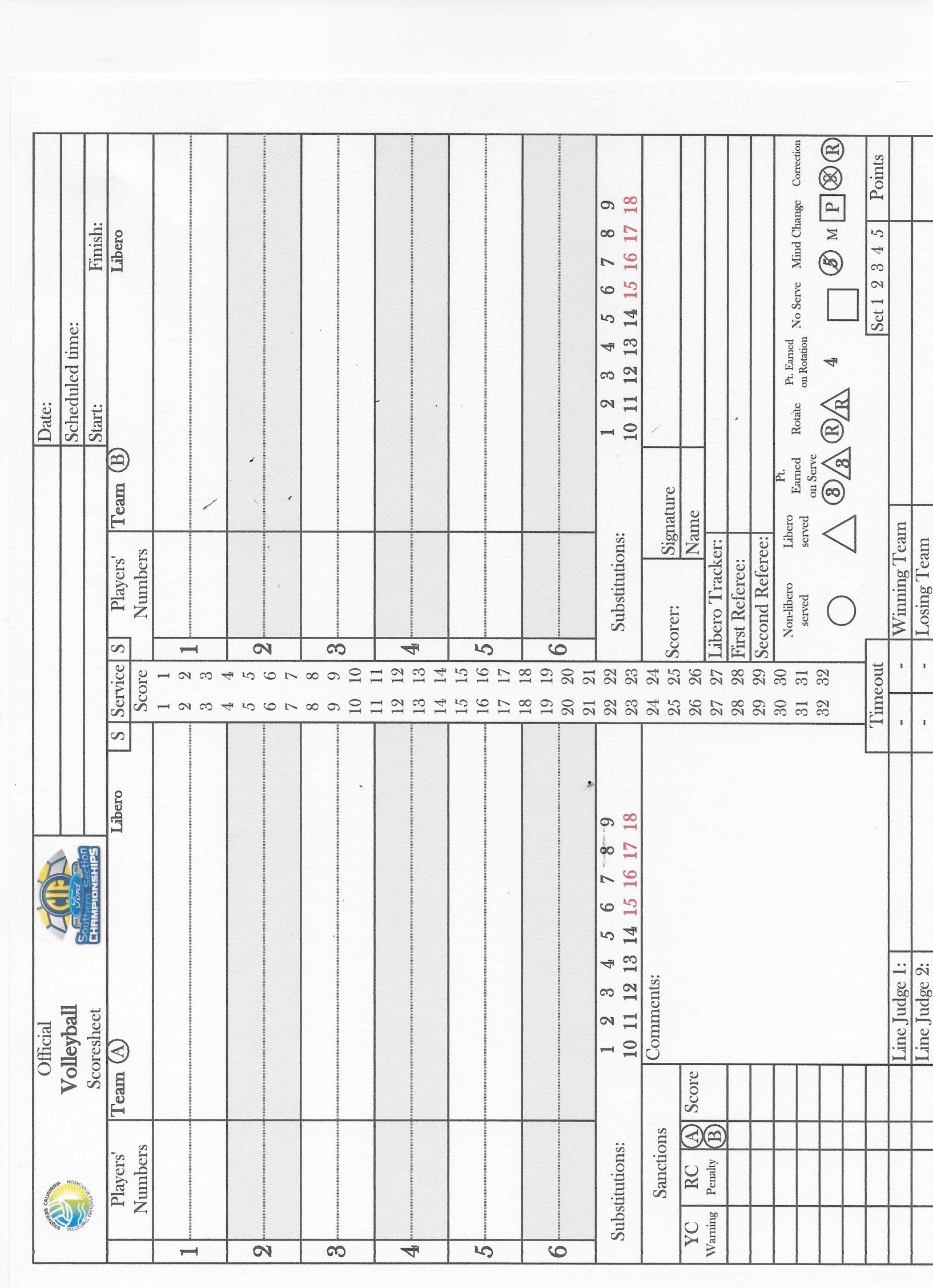 August 13, 2016
West vs. East
West High School
3:00 PM
3:02 PM
Varsity
East
West
24
5
1
3
R
R
2
20
1
R
3
2
4
Sx 2/4
Sx 1/13
Tx
5
R
5
3
6
7
4
6
8
4
2
7c
10
c
7
8
R
East 3 serves for 
loss of rally.
R
Tx
12
10
11
R
9
9
13
13
1
13
6
10
14
R
11
13
R
12
21
8
S 13/1
Sx 20/12
R
15
16
15
R
17
14
18
15
12c
20
R
R
19
17
19
16
18
14
11
“Your Name”
“Their Name”
13
8-1
A
Mary Jane
8-8
A
21
John Smith
A
9-11
21
D
A
15-18
8
5
9
12
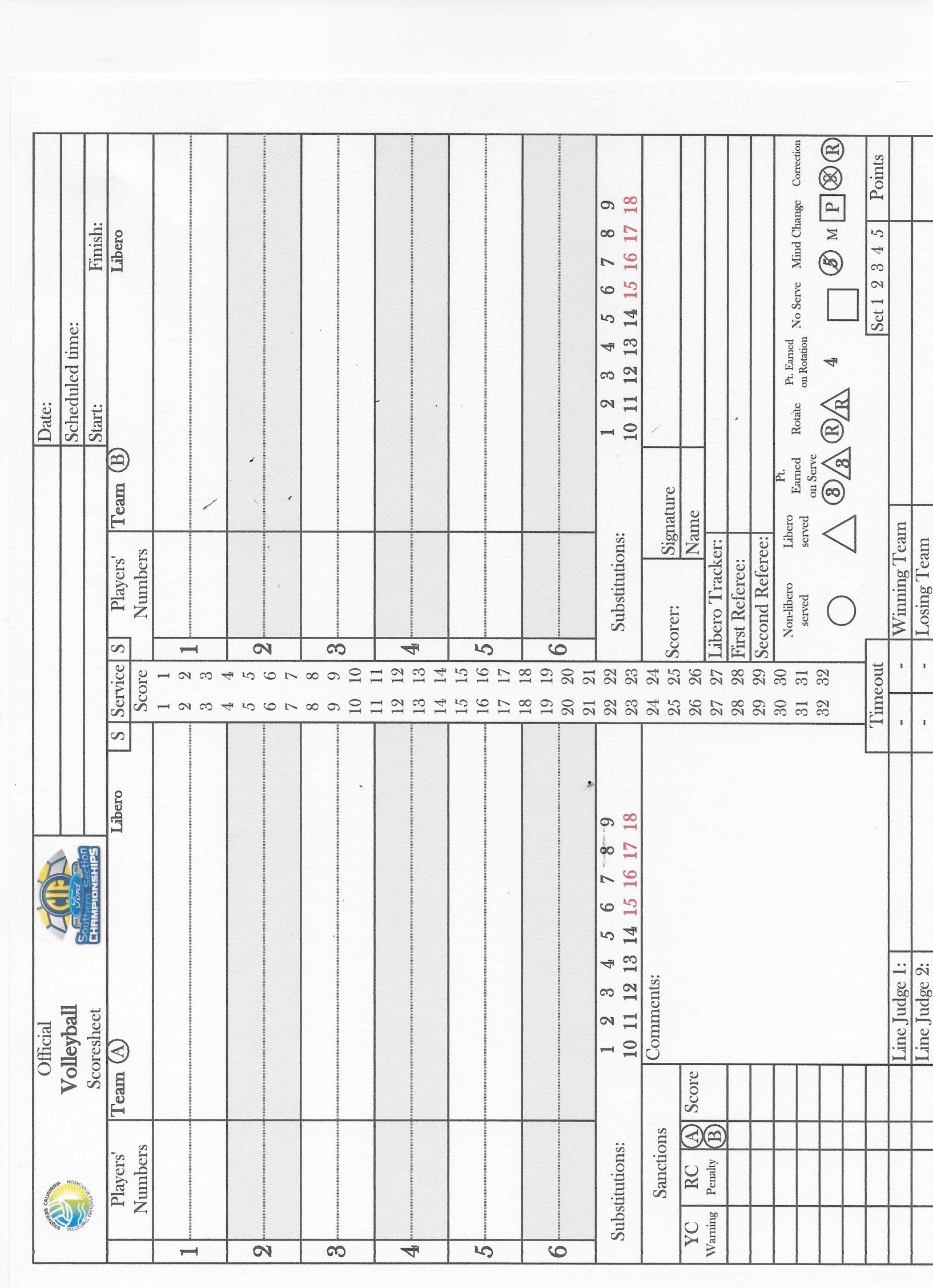 West vs. East
August 13, 2016
West High School
3:00 PM
3:02 PM
Varsity
East
West
24
5
1
3
R
R
2
20
1
R
20
3
2
4
Sx 2/4
Sx 1/13
Tx
5
R
5
3
6
7
4
6
8
4
2
7c
10
c
7
8
R
West loss of rally point 20.
R
Tx
12
10
11
R
9
9
13
13
1
13
6
10
14
R
11
13
R
12
21
8
S 13/1
Sx 20/12
R
15
16
15
R
17
14
18
15
12c
20
R
R
19
17
19
16
18
14
11
“Your Name”
“Their Name”
13
8-1
A
Mary Jane
8-8
A
21
John Smith
A
9-11
21
D
A
15-18
8
5
9
12
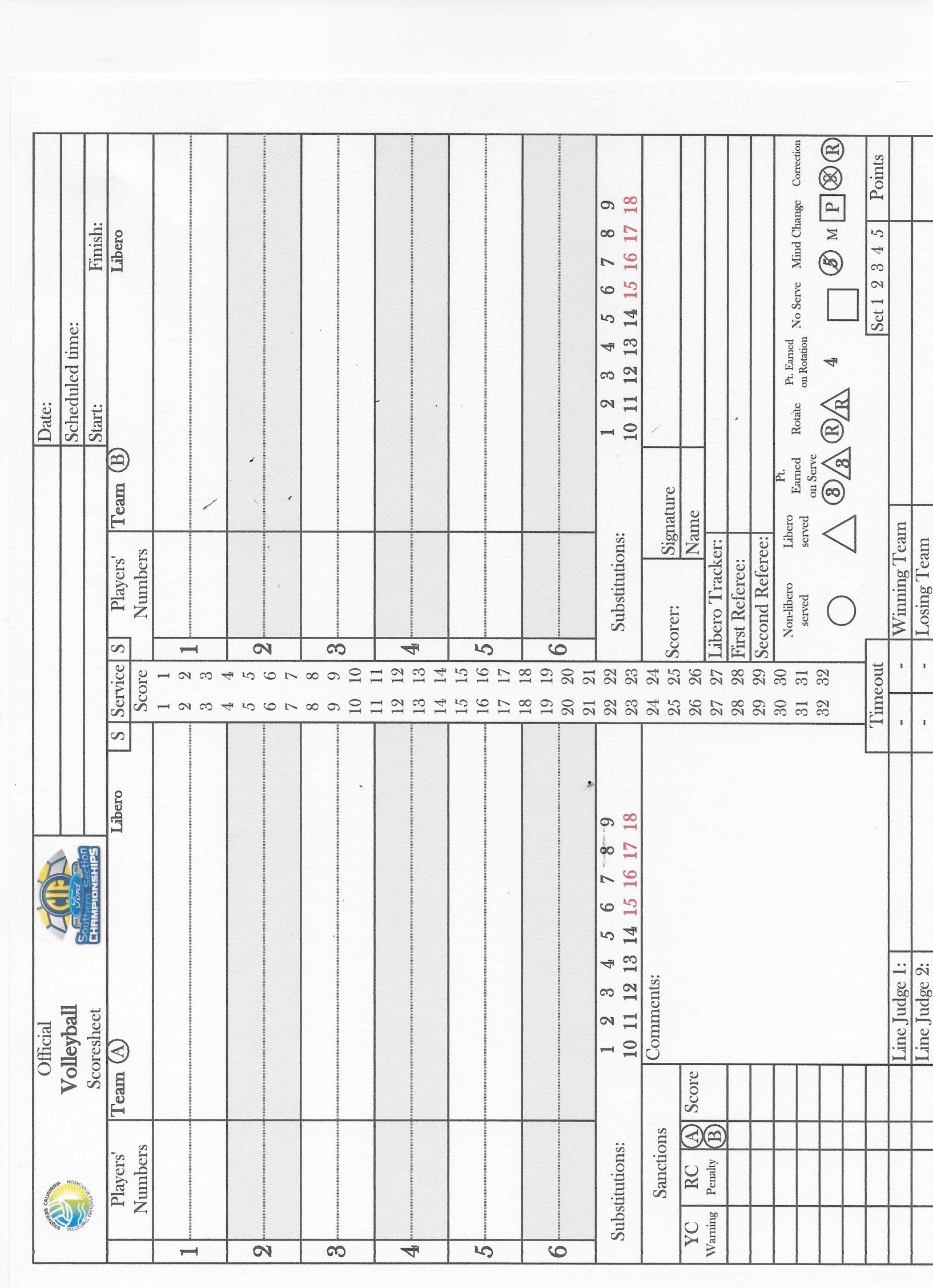 August 13, 2016
West vs. East
West High School
3:00 PM
3:02 PM
Varsity
East
West
24
5
1
3
R
R
2
20
R
1
21
20
3
2
4
Sx 2/4
Sx 1/13
Tx
5
R
5
3
6
7
4
6
8
4
2
7c
10
c
7
8
R
West 2 serves for point 21
	Next serve 	is loss of rally
R
Tx
12
10
11
R
9
9
13
13
1
13
6
10
14
R
11
13
R
12
21
8
S 13/1
Sx 20/12
R
15
16
15
R
17
14
18
15
12c
20
R
R
19
17
19
16
18
14
11
“Your Name”
“Their Name”
13
8-1
A
Mary Jane
8-8
A
21
John Smith
A
9-11
21
D
A
15-18
8
5
9
12
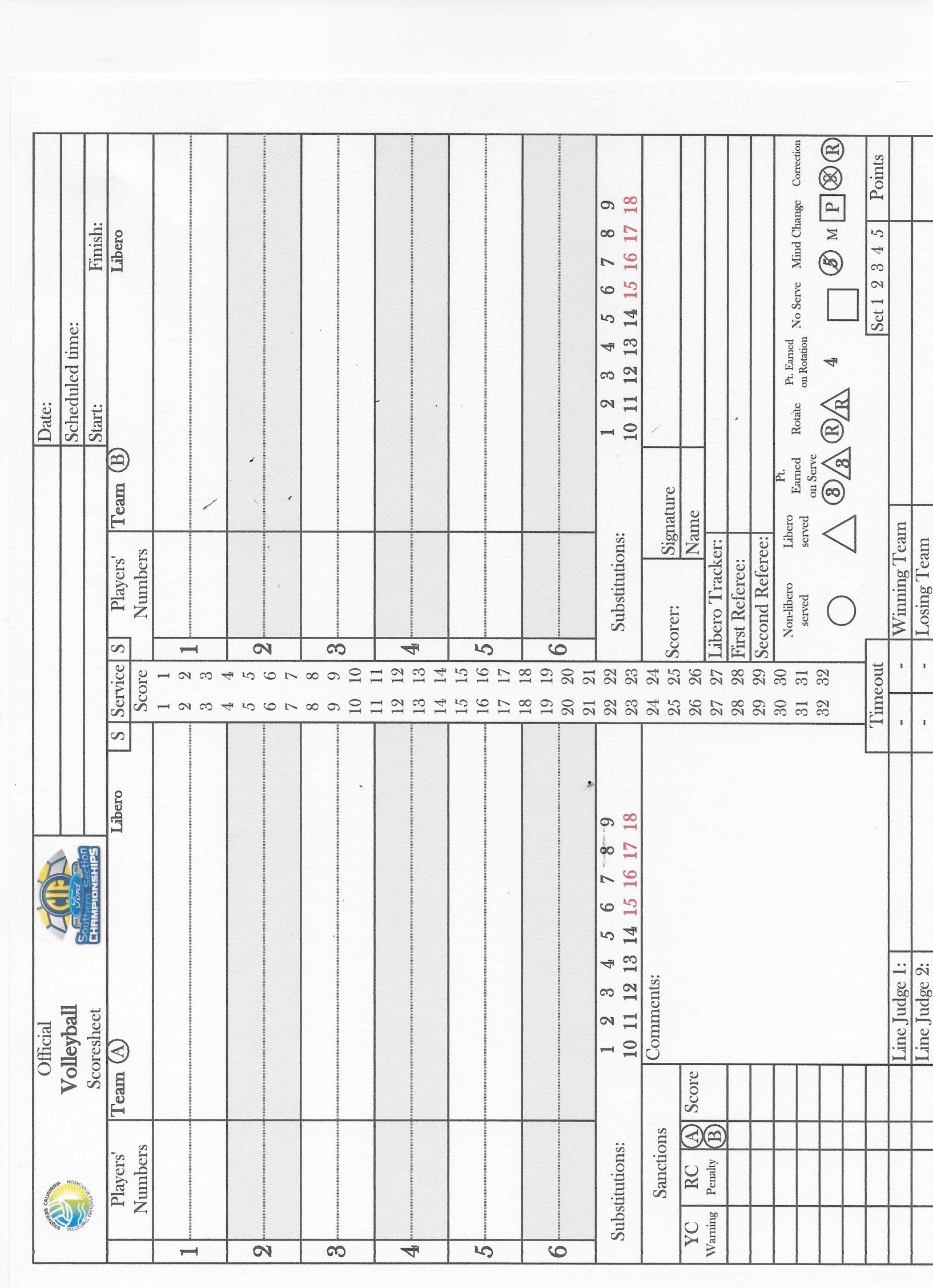 West vs. East
August 13, 2016
West High School
3:00 PM
3:02 PM
Varsity
West
East
24
5
1
3
R
R
2
20
R
1
R
21
20
3
2
4
Sx 2/4
Sx 1/13
Tx
5
3
6
4
4
8
21
5
R
7
6
2
7c
10
c
7
8
R
R
Tx
12
10
11
R
9
9
13
13
1
13
6
East loss of rally point 21.
10
14
R
11
13
R
12
21
8
S 13/1
Sx 20/12
R
15
16
15
R
17
14
18
15
12c
20
R
R
19
17
19
16
18
14
11
“Your Name”
“Their Name”
13
8-1
A
Mary Jane
8-8
A
21
John Smith
A
9-11
21
D
A
15-18
8
5
9
12
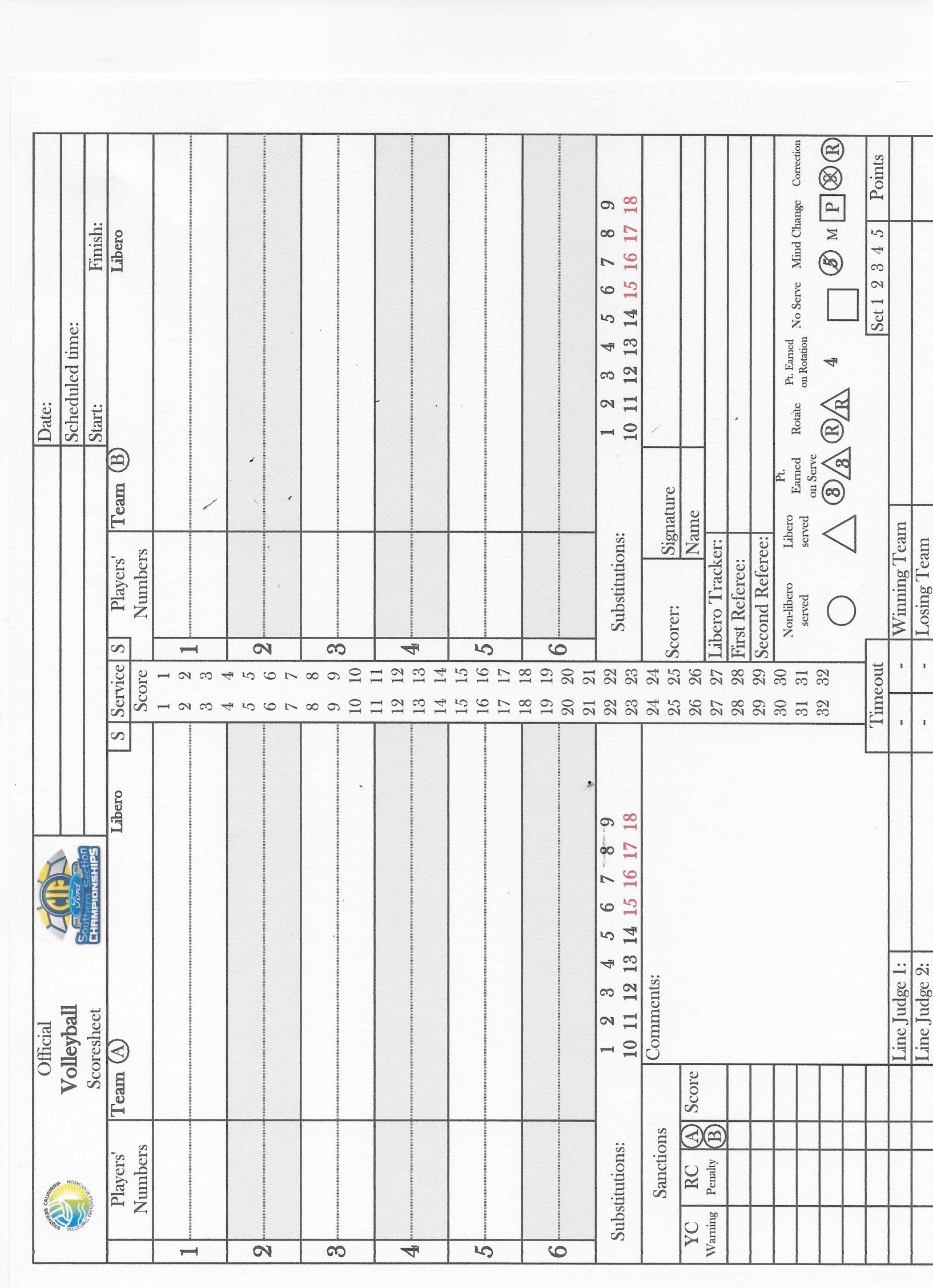 West vs. East
August 13, 2016
3:00 PM
West High School
3:02 PM
Varsity
West
East
24
5
1
3
R
R
2
20
R
1
21
R
20
3
2
4
Sx 2/4
Sx 1/13
Tx
5
3
6
4
4
8
21
5
R
7
6
2
7c
10
c
7
8
22
R
R
Tx
12
10
11
R
9
9
13
13
1
13
6
10
14
R
11
13
R
East 7 serves point 22.
12
21
8
S 13/1
Sx 20/12
R
15
16
15
R
17
14
18
15
12c
20
R
R
19
17
19
16
18
14
11
“Your Name”
“Their Name”
13
8-1
A
Mary Jane
8-8
A
21
John Smith
A
9-11
21
D
A
15-18
8
5
9
12
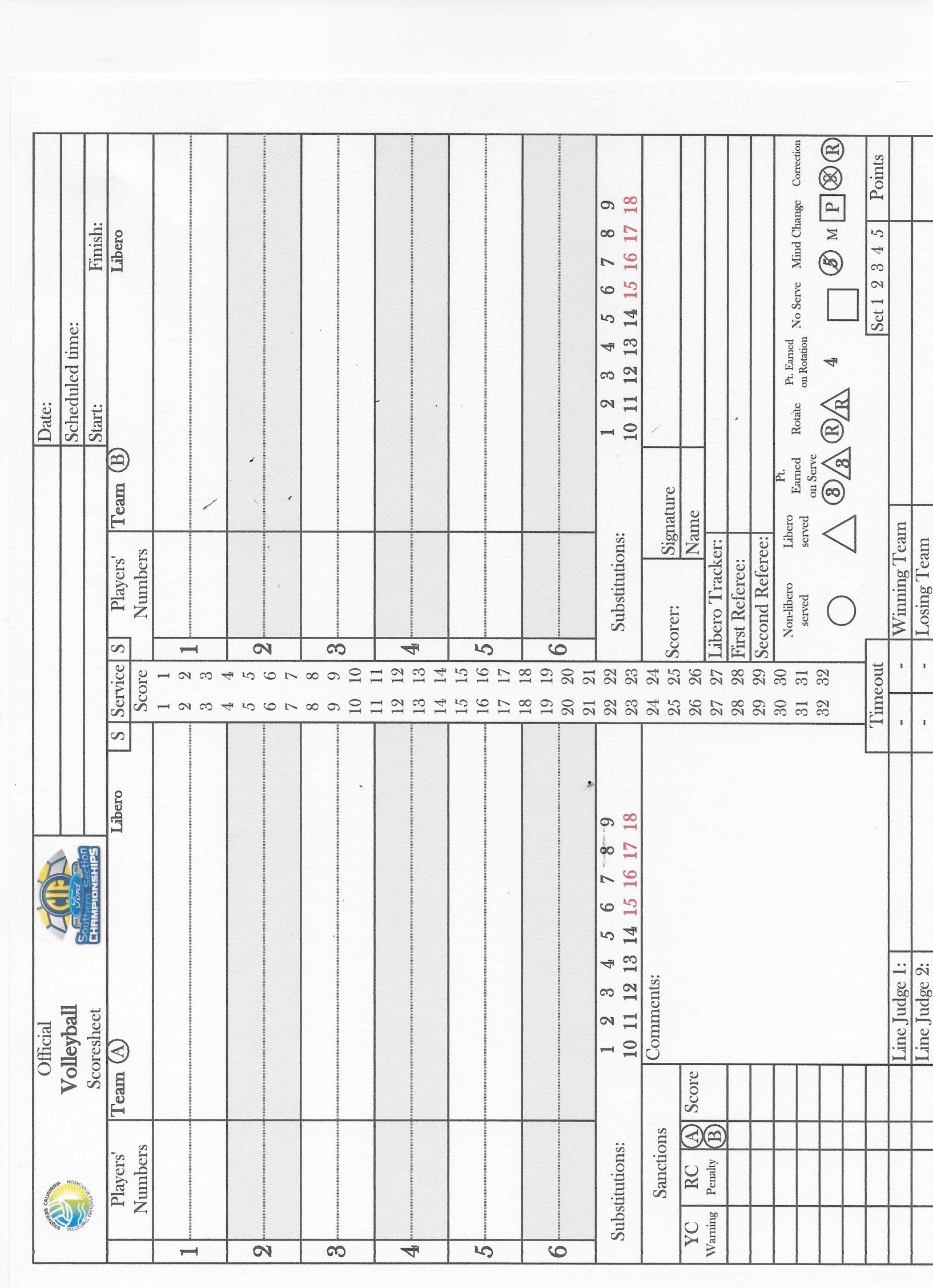 West vs. East
August 13, 2016
West High School
3:00 PM
3:02 PM
Varsity
East
West
24
5
1
3
R
R
2
20
R
1
21
R
20
3
2
4
Sx 2/4
Sx 1/13
Tx
5
3
6
4
4
8
21
5
R
7
6
2
7c
10
c
Tx
7
8
22
R
R
Tx
12
10
11
R
9
9
13
13
1
13
6
10
14
R
11
13
R
West calls time out.
12
21
8
S 13/1
Sx 20/12
R
15
16
15
R
17
14
18
15
12c
20
R
R
19
17
19
16
18
14
11
“Your Name”
“Their Name”
13
8-1
A
Mary Jane
8-8
A
21
John Smith
A
9-11
21
D
A
15-18
8
5
21
22
9
12
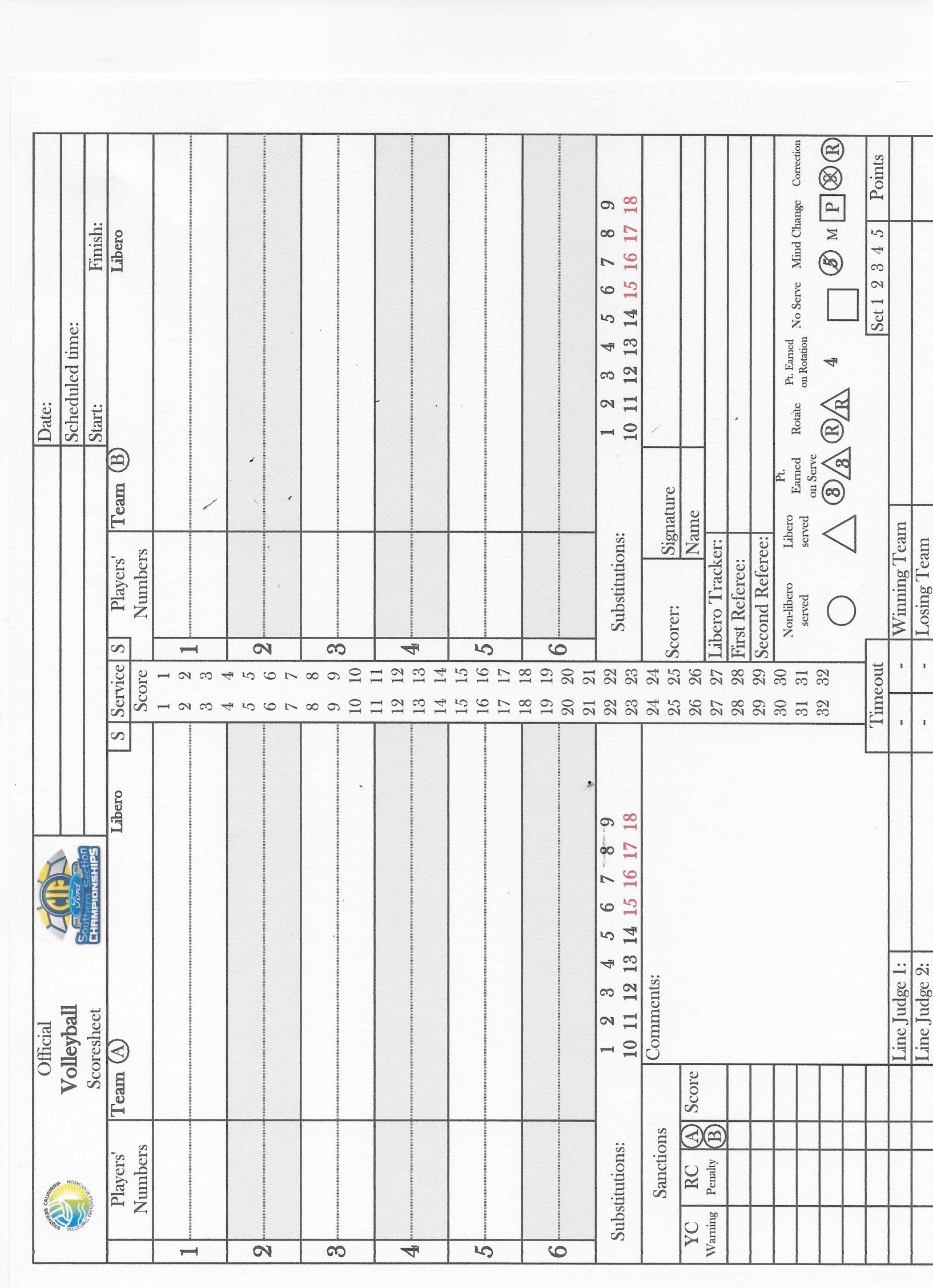 West vs. East
August 13, 2016
West High School
3:00 PM
3:02 PM
Varsity
East
West
24
5
1
3
R
R
2
20
R
1
21
R
20
3
2
4
Sx 2/4
Sx 1/13
Tx
5
3
6
4
4
8
21
5
R
7
6
2
7c
10
c
Tx
7
8
22
23
R
24
R
Tx
12
10
11
R
9
9
13
13
1
13
6
10
14
R
11
13
R
East 7 serves two more points 23, 24
12
21
8
S 13/1
Sx 20/12
R
15
16
15
R
17
14
18
15
12c
20
R
R
19
17
19
16
18
14
11
“Your Name”
“Their Name”
13
8-1
A
Mary Jane
8-8
A
21
John Smith
A
9-11
21
D
A
15-18
8
5
21
22
9
12
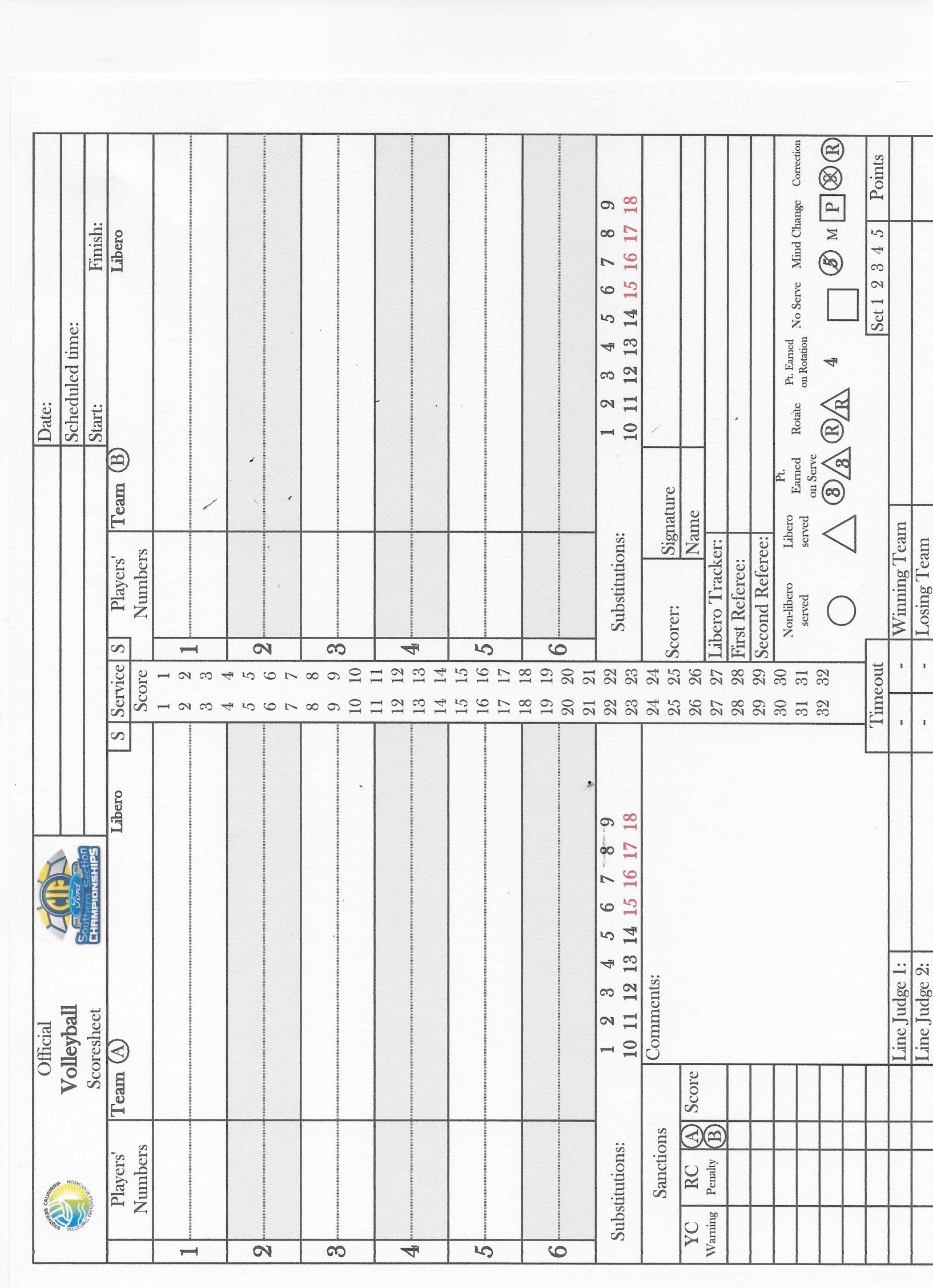 West vs. East
August 13, 2016
West High School
3:00 PM
3:02 PM
Varsity
West
24
East
5
1
3
R
R
2
20
R
1
21
R
20
3
2
4
Sx 2/4
Sx 1/13
Tx
5
3
6
4
4
8
21
5
R
7
6
2
7c
10
c
Tx
7
8
22
23
R
24
R
22
R
Tx
12
10
11
R
9
9
13
13
1
13
6
West loss of rally point 22
10
14
R
11
13
R
12
21
8
S 13/1
Sx 20/12
R
15
16
15
R
17
14
18
15
12c
20
R
R
19
17
19
16
18
14
11
“Your Name”
“Their Name”
13
8-1
A
Mary Jane
8-8
A
21
John Smith
A
9-11
21
D
A
15-18
8
5
21
22
9
12
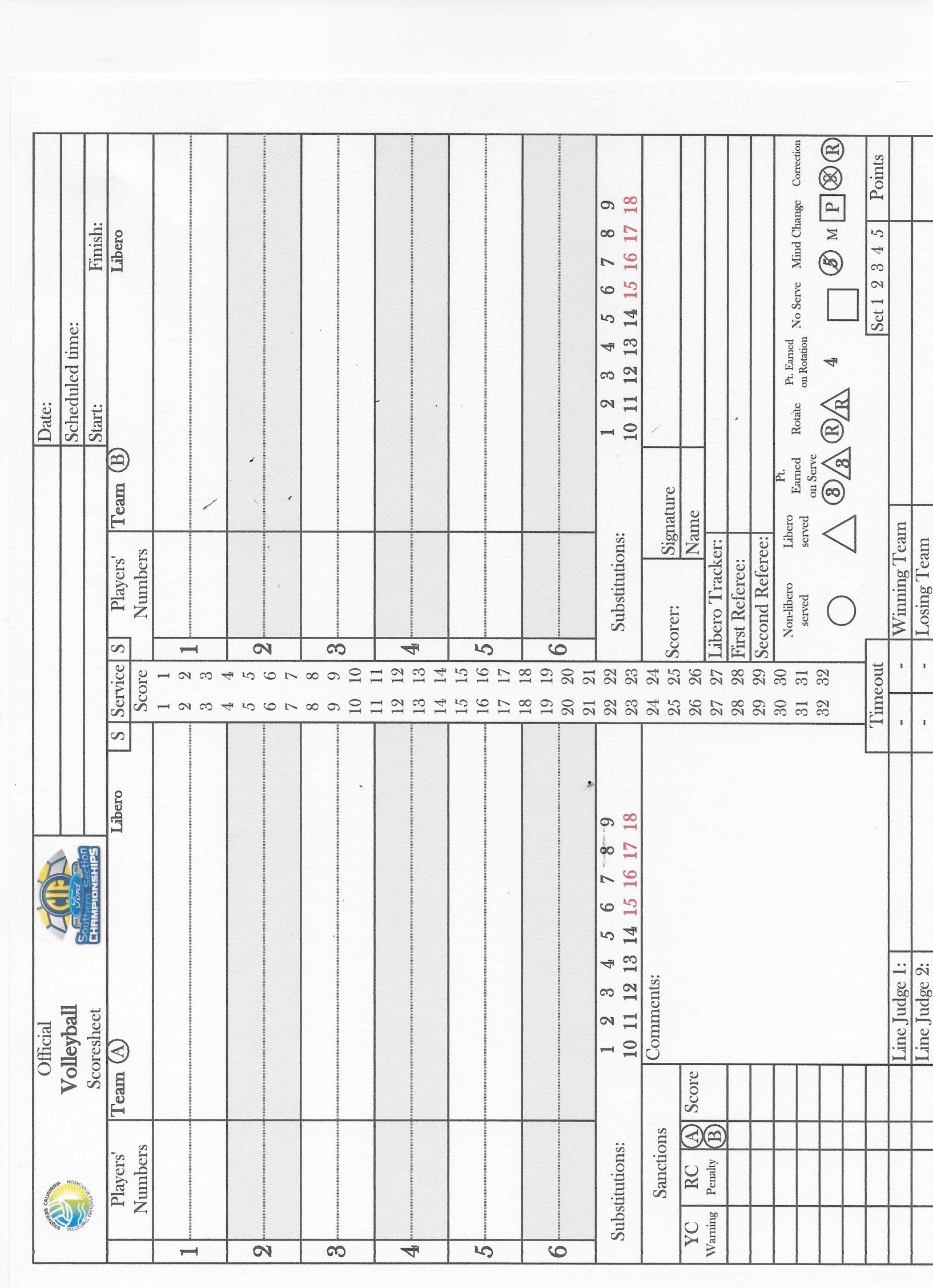 West vs. East
August 13, 2016
West High School
3:00 PM
3:02 PM
Varsity
East
West
24
5
1
3
R
R
2
20
R
1
21
R
20
3
2
4
Sx 2/4
Sx 1/13
Tx
5
3
6
4
4
8
21
5
R
7
6
2
7c
10
c
Tx
7
8
24
22
23
R
24
R
22
23
R
Tx
12
10
11
R
9
9
13
13
1
13
6
West 10 serves for two points 23, 24
10
14
R
11
13
R
12
21
8
S 13/1
Sx 20/12
R
15
16
15
R
17
14
18
15
12c
20
R
R
19
17
19
16
18
14
11
“Your Name”
“Their Name”
13
8-1
A
Mary Jane
8-8
A
21
John Smith
A
9-11
21
D
A
15-18
8
5
21
22
9
12
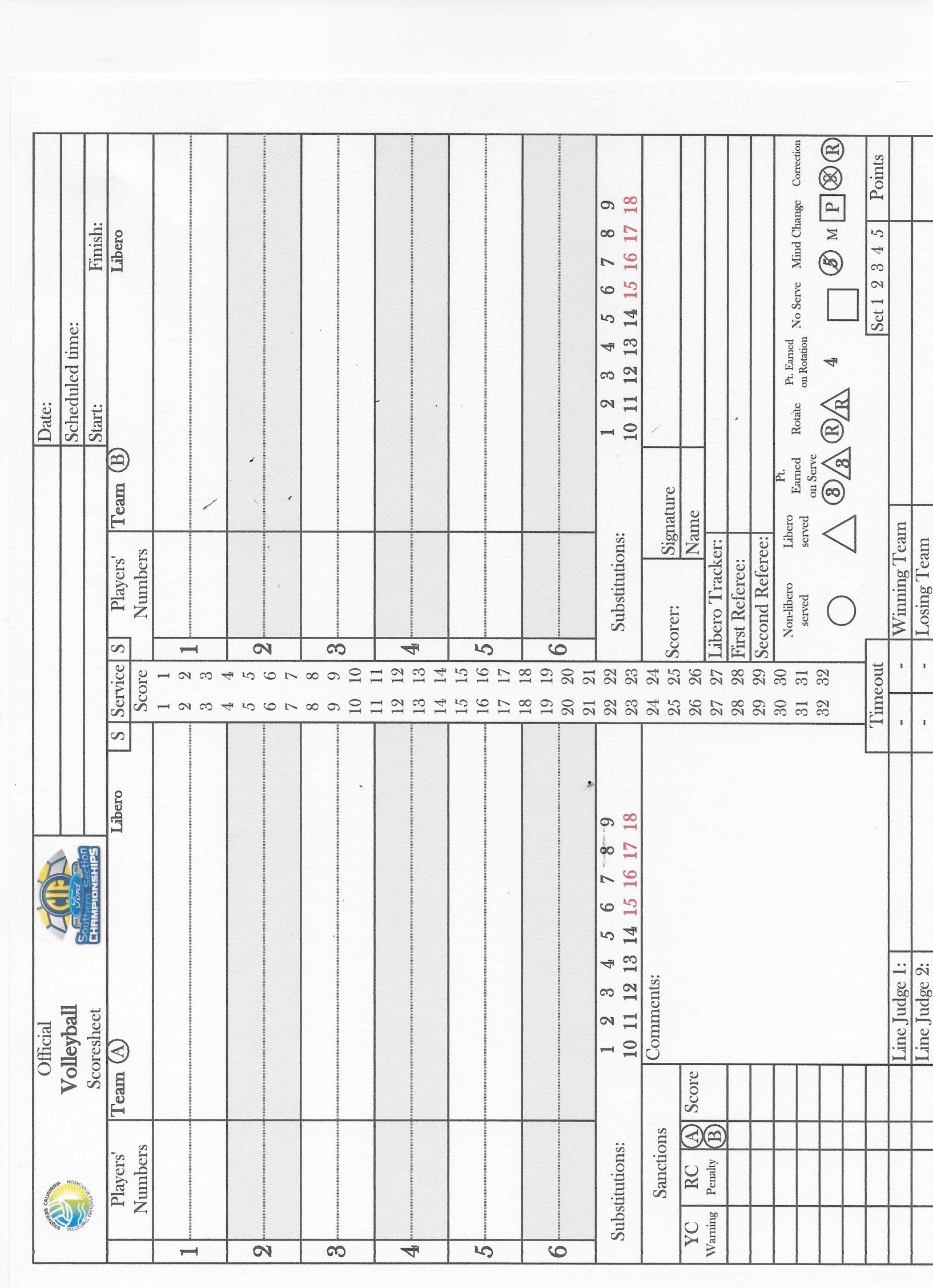 August 13, 2016
West vs. East
3:00 PM
West High School
3:02 PM
Varsity
East
West
24
5
1
3
R
R
2
20
R
1
21
R
20
3
2
4
Sx 2/4
Sx 1/13
Tx
5
3
6
4
4
8
21
5
R
7
6
2
7c
10
c
Tx
7
8
24
22
23
R
24
R
25
22
23
R
Tx
10
11
R
12
9
9
13
13
1
13
6
East now calls for time out.  This is their third request for time out; resulting in delay of game red card.
10
14
R
11
13
R
12
21
8
S 13/1
Sx 20/12
R
15
16
15
R
17
14
18
15
12c
20
R
R
19
17
19
16
18
14
11
“Your Name”
“Their Name”
13
8-1
A
Mary Jane
8-8
A
21
John Smith
A
9-11
21
D
A
15-18
A
D
24-24
8
5
21
22
9
12
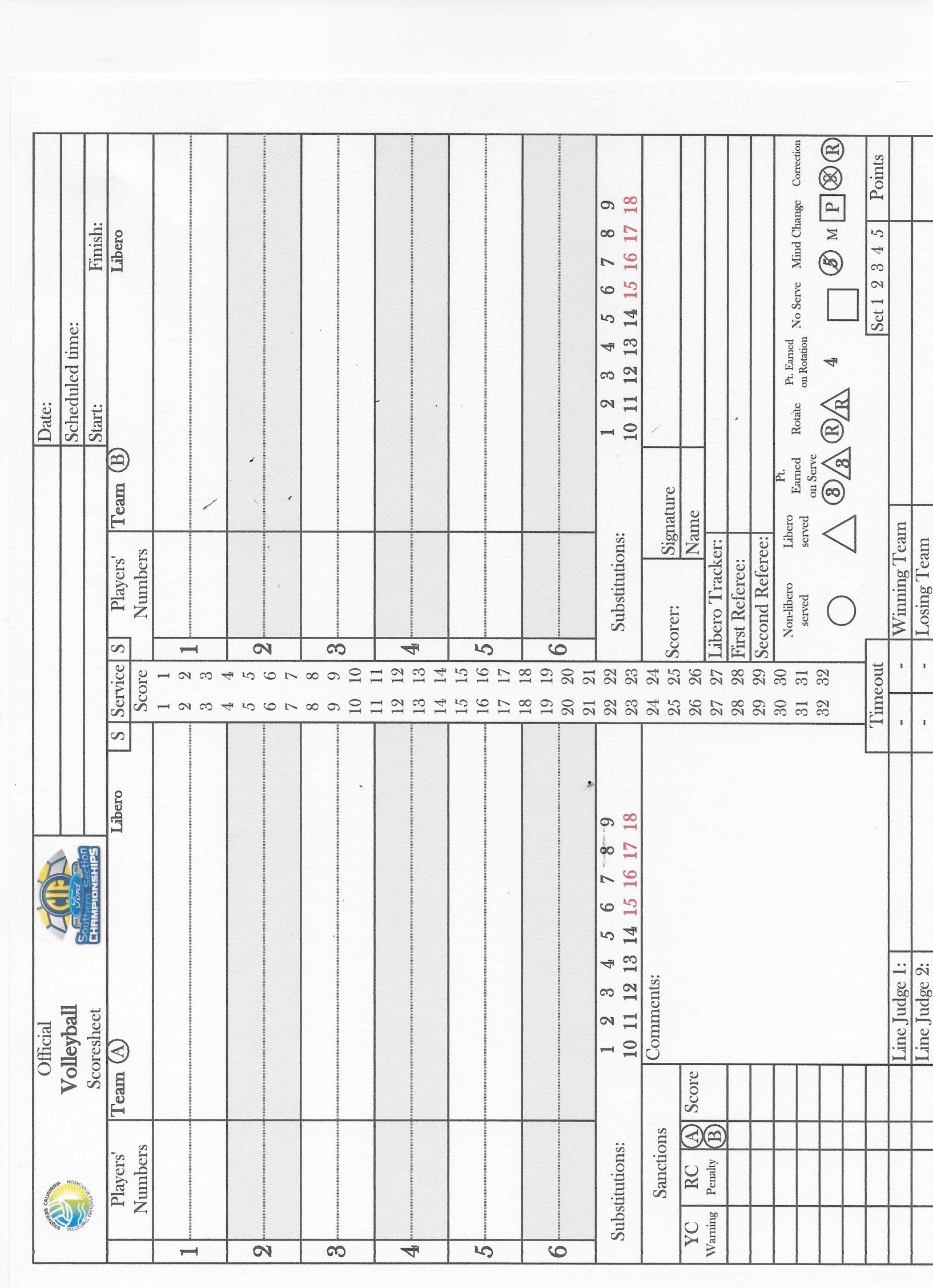 August 13, 2016
West vs. East
West High School
3:00 PM
3:02 PM
Varsity
East
24
West
5
1
3
R
R
2
20
R
1
21
R
20
3
2
4
Sx 2/4
Sx 1/13
Tx
5
3
6
4
4
8
21
5
R
7
6
2
7c
10
c
Tx
R
7
8
24
22
23
R
24
R
25
22
23
R
Tx
10
11
R
12
9
9
13
13
1
13
6
West 10’s next serve is a loss of rally.
10
14
R
11
13
R
12
21
8
S 13/1
Sx 20/12
R
15
16
15
R
17
14
18
15
12c
20
R
R
19
17
19
16
18
14
11
“Your Name”
“Their Name”
13
8-1
A
Mary Jane
8-8
A
21
John Smith
A
9-11
21
D
A
15-18
A
D
24-24
8
5
21
22
9
12
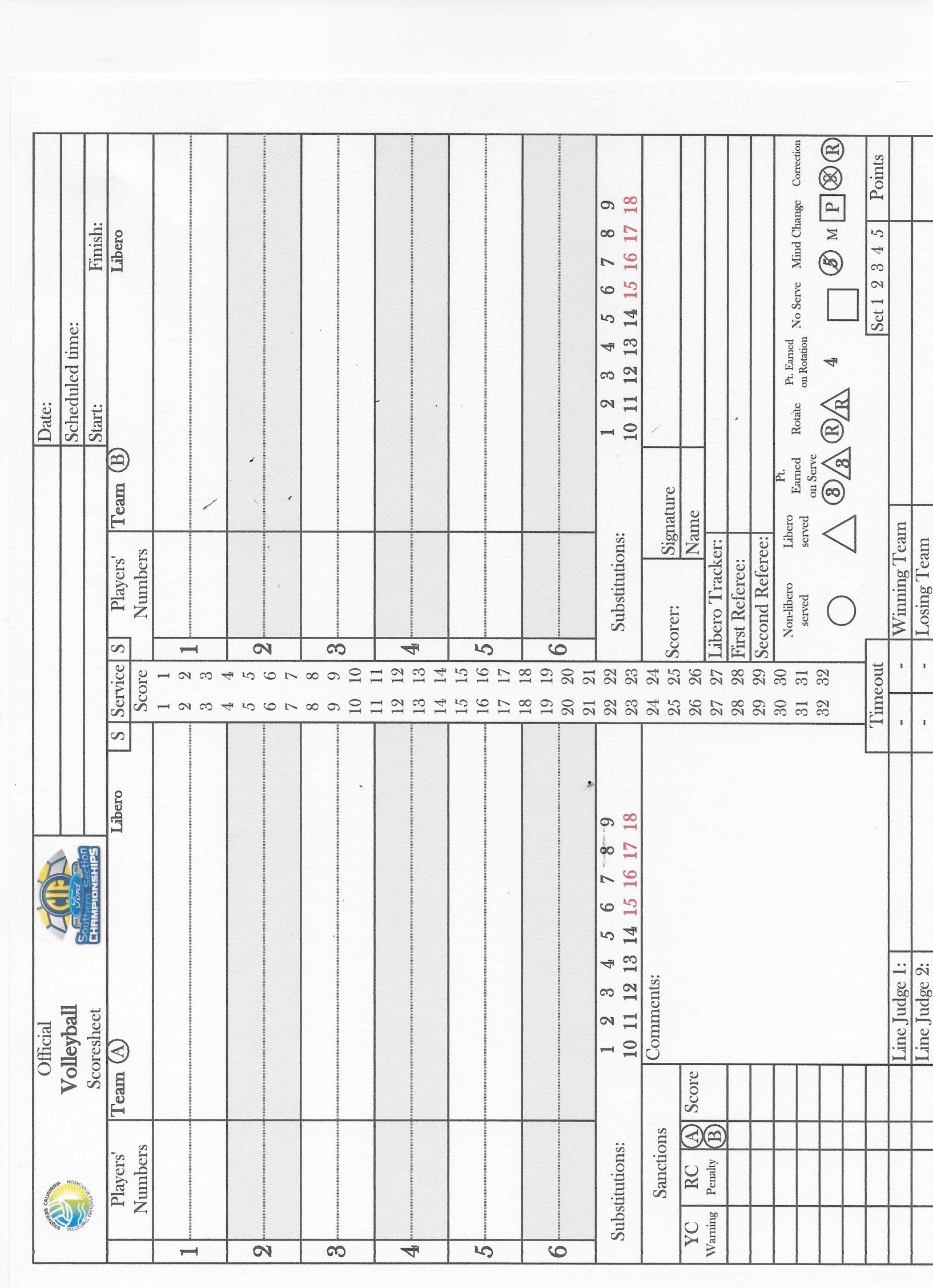 West High School
August 13, 2016
3:00 PM
West vs. East
3:02 PM
Varsity
24
East
West
5
1
3
R
R
2
20
R
1
21
R
20
3
2
4
Sx 2/4
Sx 1/13
Tx
5
3
6
4
4
8
21
5
R
7
6
2
7c
10
c
Tx
R
7
8
24
22
23
R
24
R
25
22
23
R
Tx
10
11
R
12
25
9
9
13
13
1
13
6
10
14
R
11
13
R
12
21
8
East loss of rally point 25.
S 13/1
Sx 20/12
R
15
16
15
R
17
14
18
15
12c
20
R
R
19
17
19
16
18
14
11
“Your Name”
“Their Name”
13
8-1
A
Mary Jane
8-8
A
21
John Smith
A
9-11
21
D
A
15-18
A
D
24-24
8
5
21
22
9
12
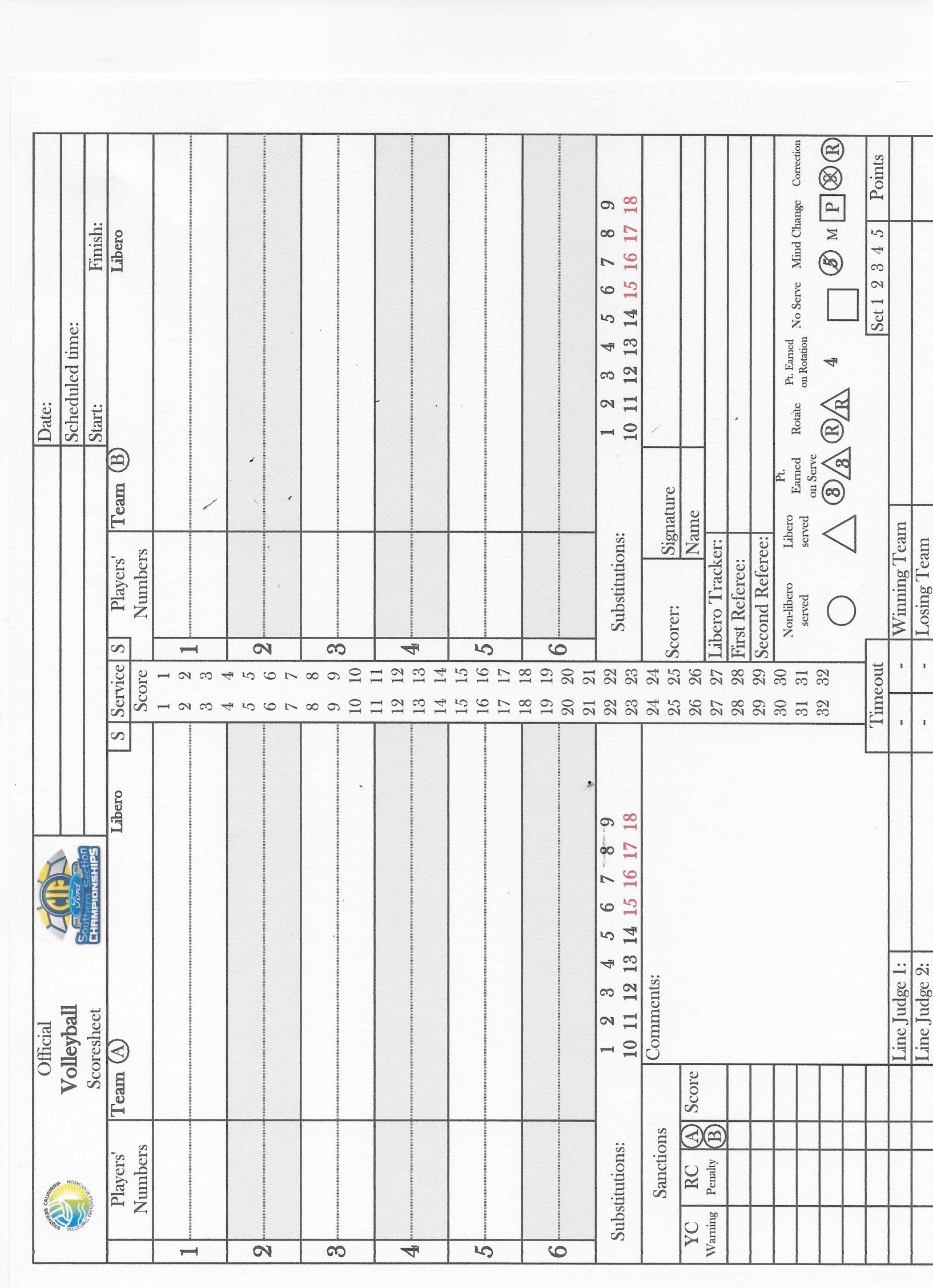 West High School
August 13, 2016
3:00 PM
West vs. East
3:02 PM
Varsity
24
East
West
5
1
3
R
R
2
20
R
1
21
R
20
3
2
4
Sx 2/4
Sx 1/13
Tx
5
3
6
4
4
8
21
5
R
7
6
2
7c
10
c
Tx
R
7
8
24
22
23
R
24
R
25
22
23
R
Tx
R
10
11
R
12
25
9
9
13
13
1
13
6
10
14
R
11
13
R
12
21
8
East 13 serve is loss of rally.
S 13/1
Sx 20/12
R
15
16
15
R
17
14
18
15
12c
20
R
R
19
17
19
16
18
14
11
“Your Name”
“Their Name”
13
8-1
A
Mary Jane
8-8
A
21
John Smith
A
9-11
21
D
A
15-18
A
D
24-24
8
5
21
22
9
12
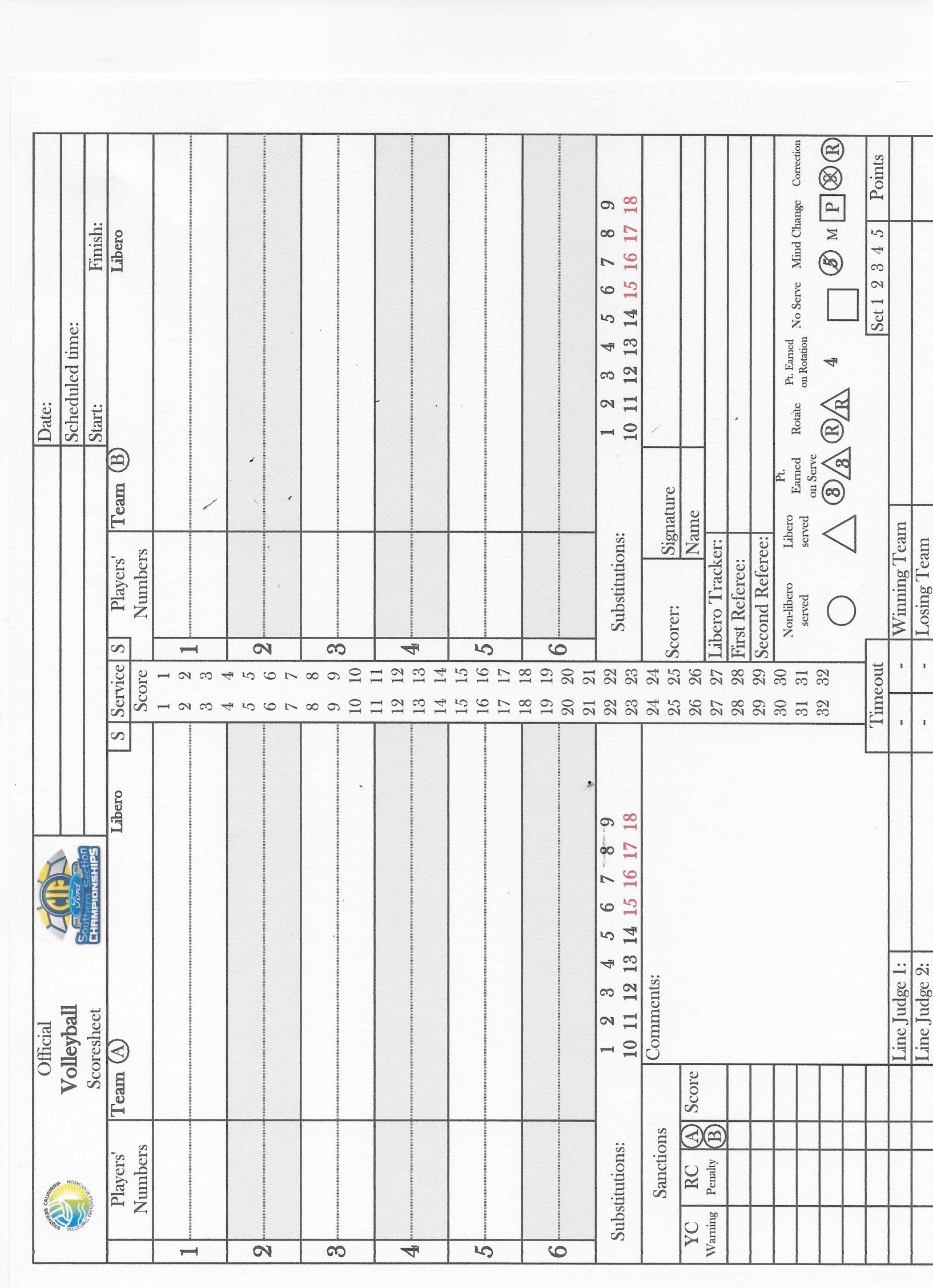 West vs. East
August 13, 2016
West High School
3:00 PM
3:02 PM
Varsity
West
24
East
5
1
3
R
R
2
20
R
1
21
R
20
3
2
4
Loss of rally point 26
Sx 2/4
Sx 1/13
Tx
5
3
6
4
4
8
21
5
R
7
6
2
7c
10
c
Tx
R
7
8
24
22
23
R
24
R
25
22
23
R
Tx
26
R
10
11
R
12
25
9
9
13
13
1
13
6
27
10
14
R
11
13
R
12
21
8
S 13/1
Sx 20/12
R
15
16
15
R
17
14
18
15
12c
20
West 6 serves point 27, end of set.
R
R
19
17
19
16
18
14
11
“Your Name”
“Their Name”
13
8-1
A
Mary Jane
8-8
A
21
John Smith
A
9-11
21
D
A
15-18
A
D
24-24
8
5
21
22
9
12
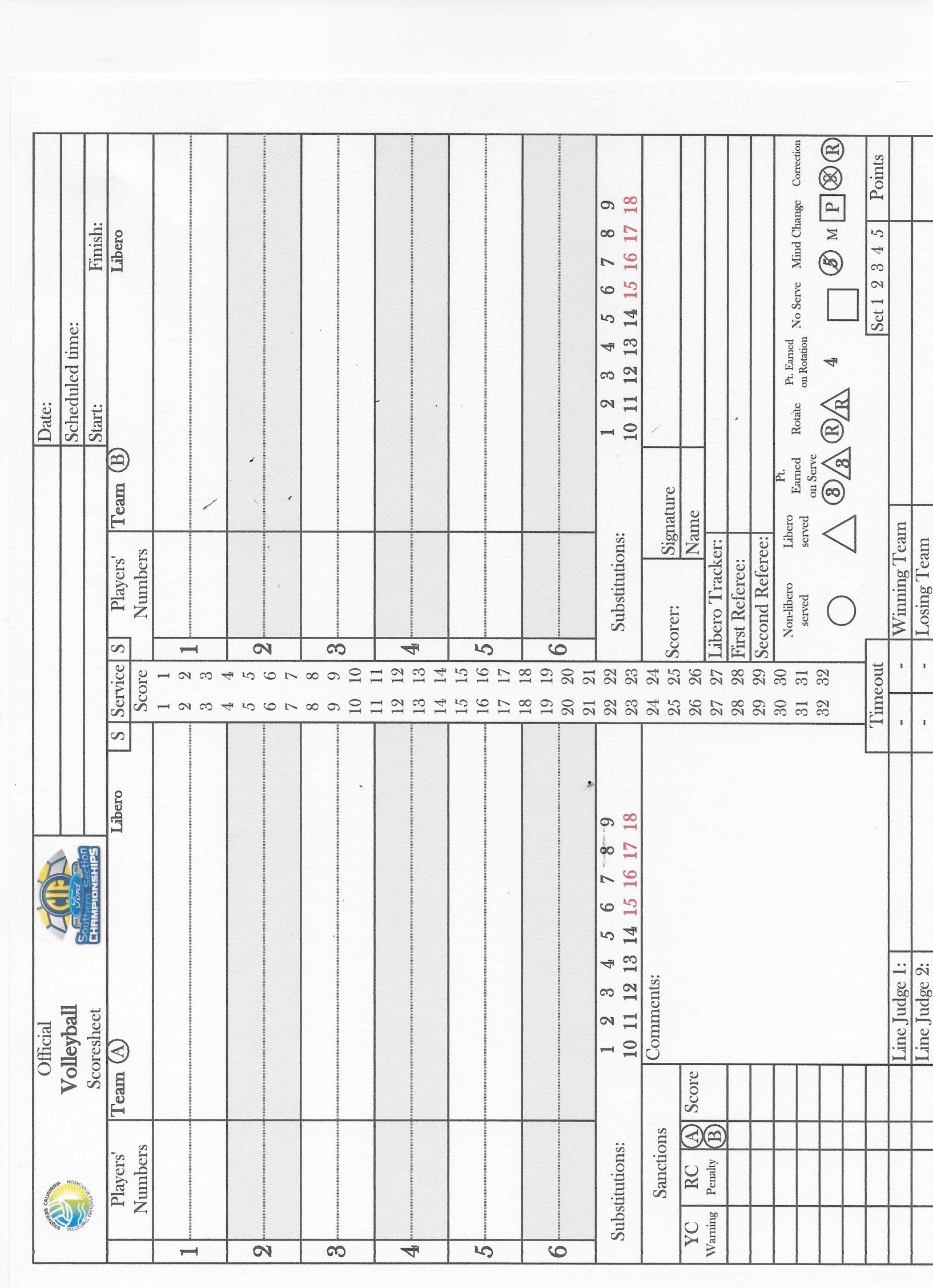 West vs. East
August 13, 2016
West High School
3:00 PM
3:02 PM
Varsity
East
West
24
5
1
3
R
R
2
20
R
1
21
R
20
3
2
4
Sx 2/4
Sx 1/13
Tx
5
3
6
4
4
8
21
5
R
7
6
2
7c
10
c
Tx
R
7
8
24
22
23
R
24
R
25
22
23
Note: End of set information is completed in Black or Blue pen.
R
Tx
26
R
10
11
R
12
25
9
9
13
13
1
13
6
27
10
14
R
11
13
R
12
21
8
S 13/1
Sx 20/12
R
15
16
15
R
17
14
18
15
12c
20
R
R
19
17
19
16
18
14
11
“Your Name”
“Their Name”
13
8-1
A
Mary Jane
8-8
A
21
John Smith
A
9-11
21
D
A
15-18
A
D
24-24
8
5
21
22
9
12
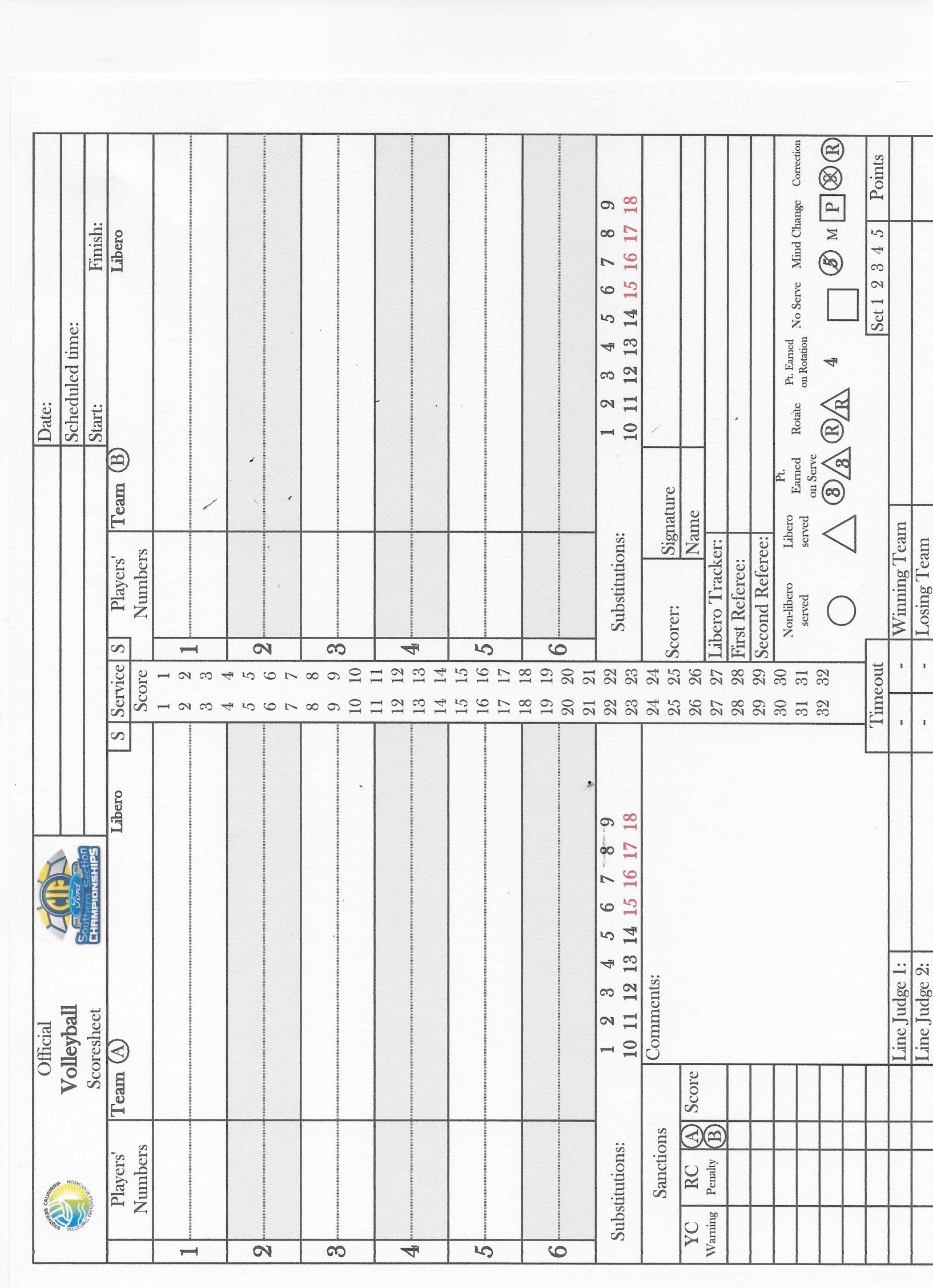 West vs. East
August 13, 2016
West High School
3:00 PM
3:02 PM
3:37 PM
Varsity
24
East
West
5
1
3
R
R
2
20
R
1
21
R
20
3
2
4
Sx 2/4
Sx 1/13
Tx
5
3
6
4
4
8
21
5
R
7
6
2
7c
10
c
Tx
R
7
8
24
22
23
R
24
R
25
22
23
R
Tx
26
R
10
11
R
12
25
9
9
13
13
1
13
6
Record the time set was completed.
Note winning and loosing team score.
27
10
14
R
11
13
R
12
21
8
S 13/1
Sx 20/12
R
15
16
15
R
17
14
18
15
12c
20
R
R
19
17
19
16
18
14
11
“Your Name”
“Their Name”
13
8-1
A
Mary Jane
8-8
A
21
John Smith
A
9-11
21
D
A
15-18
A
D
24-24
8
5
21
22
27
West High School
9
12
25
East High School
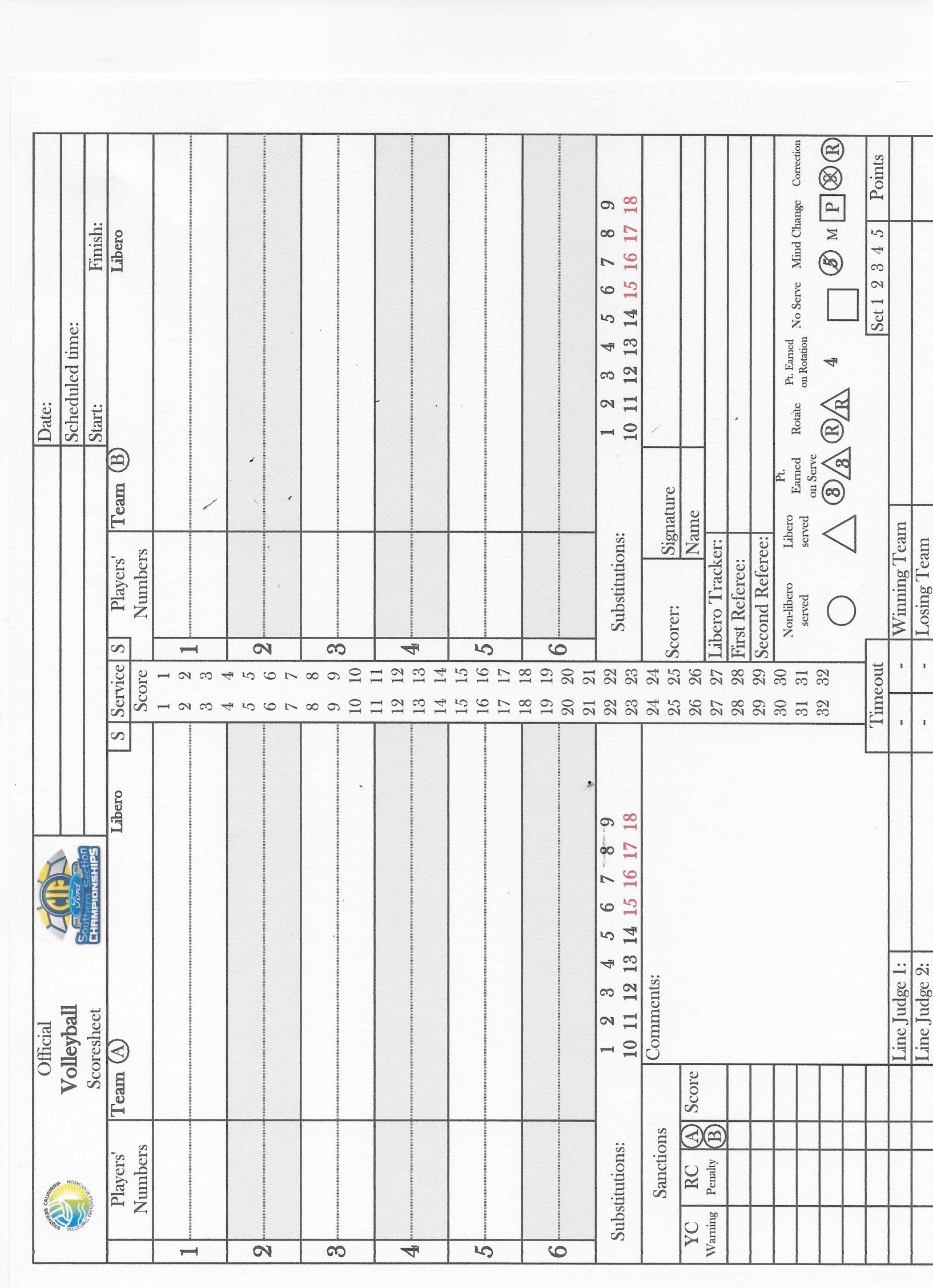 August 13, 2016
West vs. East
3:00 PM
West High School
3:02 PM
3:37 PM
Varsity
24
East
West
5
1
3
R
R
2
20
R
1
21
R
20
3
2
4
Sx 2/4
Sx 1/13
Tx
5
3
6
4
4
8
21
5
R
7
6
2
7c
10
c
Tx
R
7
8
24
22
23
R
24
R
25
22
23
R
Tx
26
R
10
11
R
12
25
9
9
13
13
1
13
6
Scorer sign your name.
27
10
14
R
11
13
R
12
21
8
Ask R2 to review the score sheet and initial or sign.
S 13/1
Sx 20/12
R
15
16
15
R
17
14
18
15
12c
20
R
R
19
17
19
16
18
14
11
“Your Name”
“Your Name”
“Their Name”
13
8-1
A
Mary Jane
JS
8-8
A
21
John Smith
A
9-11
21
D
A
15-18
A
D
24-24
8
5
21
22
27
West High School
9
12
25
East High School
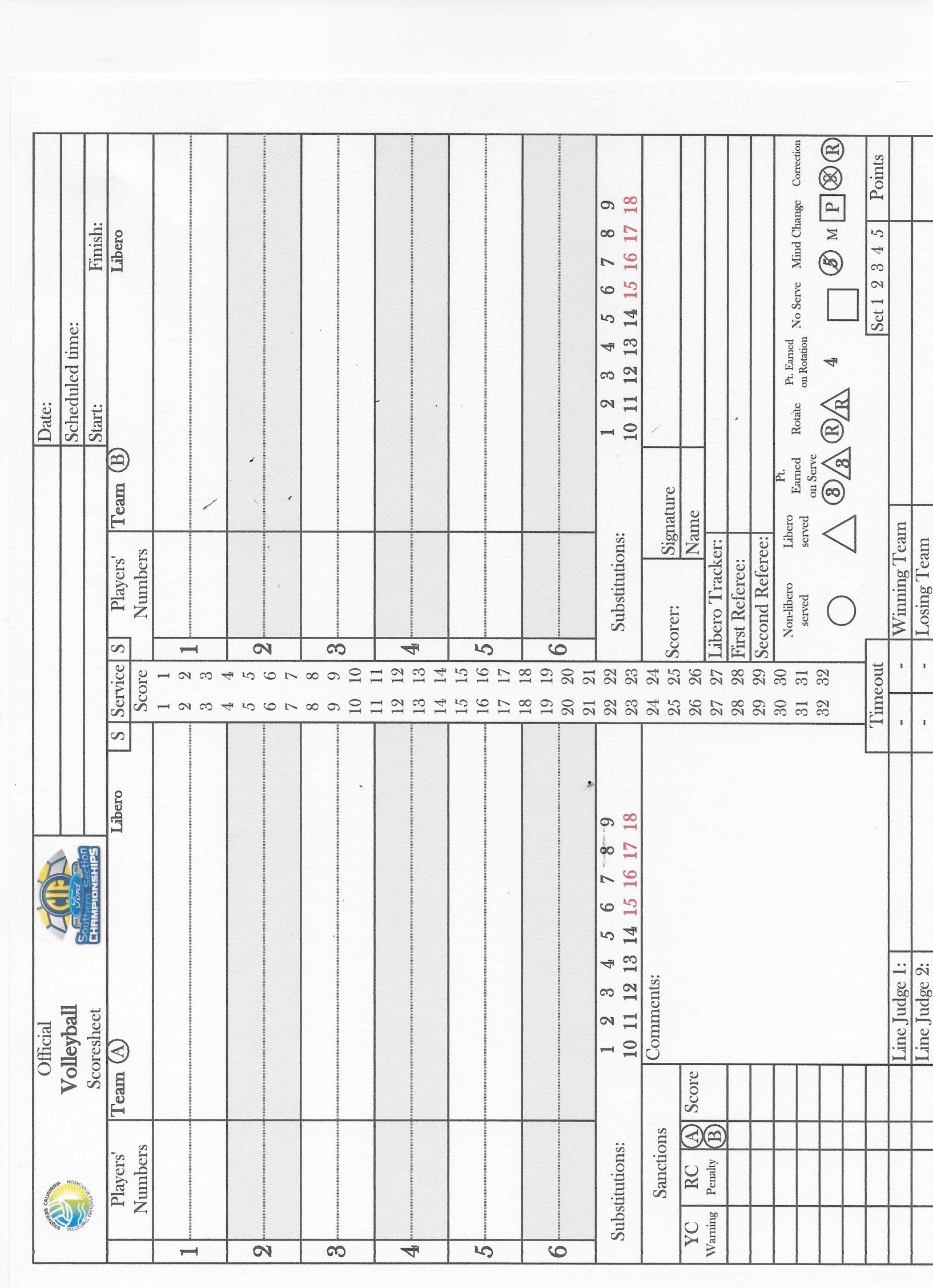 August 13, 2016
West vs. East
West High School
3:00 PM
3:02 PM
3:37 PM
Varsity
24
East
West
5
1
3
R
R
2
20
R
1
21
R
20
3
2
4
Sx 2/4
Sx 1/13
Tx
5
3
6
4
4
8
21
5
R
7
6
2
7c
10
c
Tx
R
7
8
24
22
23
R
24
R
25
22
23
R
Tx
26
R
10
11
R
12
25
9
9
13
13
1
13
6
Good job…
Now get ready for set 2!
27
10
14
R
11
13
R
12
21
8
S 13/1
Sx 20/12
R
15
16
15
R
17
14
18
15
12c
20
R
R
19
17
19
16
18
14
11
“Your Name”
“Your Name”
“Their Name”
13
8-1
A
Mary Jane
JS
8-8
A
21
John Smith
A
9-11
21
D
A
15-18
A
D
24-24
8
5
21
22
27
West High School
9
12
25
East High School
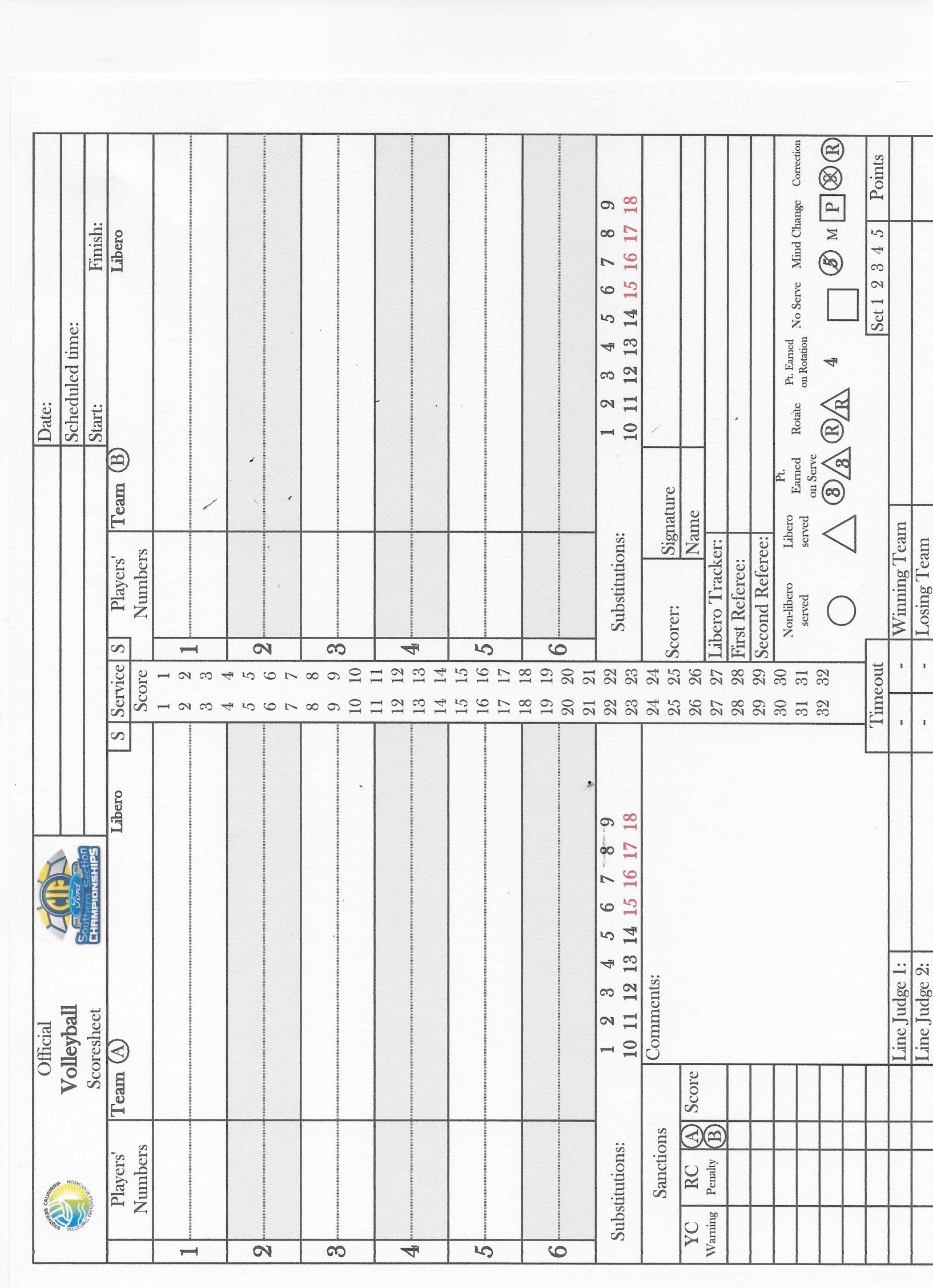 West High School
August 13, 2016
3:00 PM
West vs. East
3:02 PM
3:37 PM
Varsity
East
West
24
5
1
3
R
R
2
20
R
1
21
R
20
3
2
4
Sx 2/4
Sx 1/13
Tx
5
3
6
4
4
8
21
5
R
7
6
2
7c
10
c
Tx
R
7
8
24
22
23
R
24
R
25
22
23
R
Tx
26
R
10
11
R
12
25
9
9
13
13
1
13
6
27
10
14
R
11
13
R
12
21
8
S 13/1
Sx 20/12
R
15
16
15
R
17
14
18
15
12c
20
R
R
19
17
19
16
18
14
11
“Your Name”
“Your Name”
“Their Name”
13
8-1
A
Mary Jane
JS
8-8
A
21
John Smith
A
9-11
21
D
A
15-18
A
D
24-24
8
5
21
22
27
West High School
9
12
25
East High School
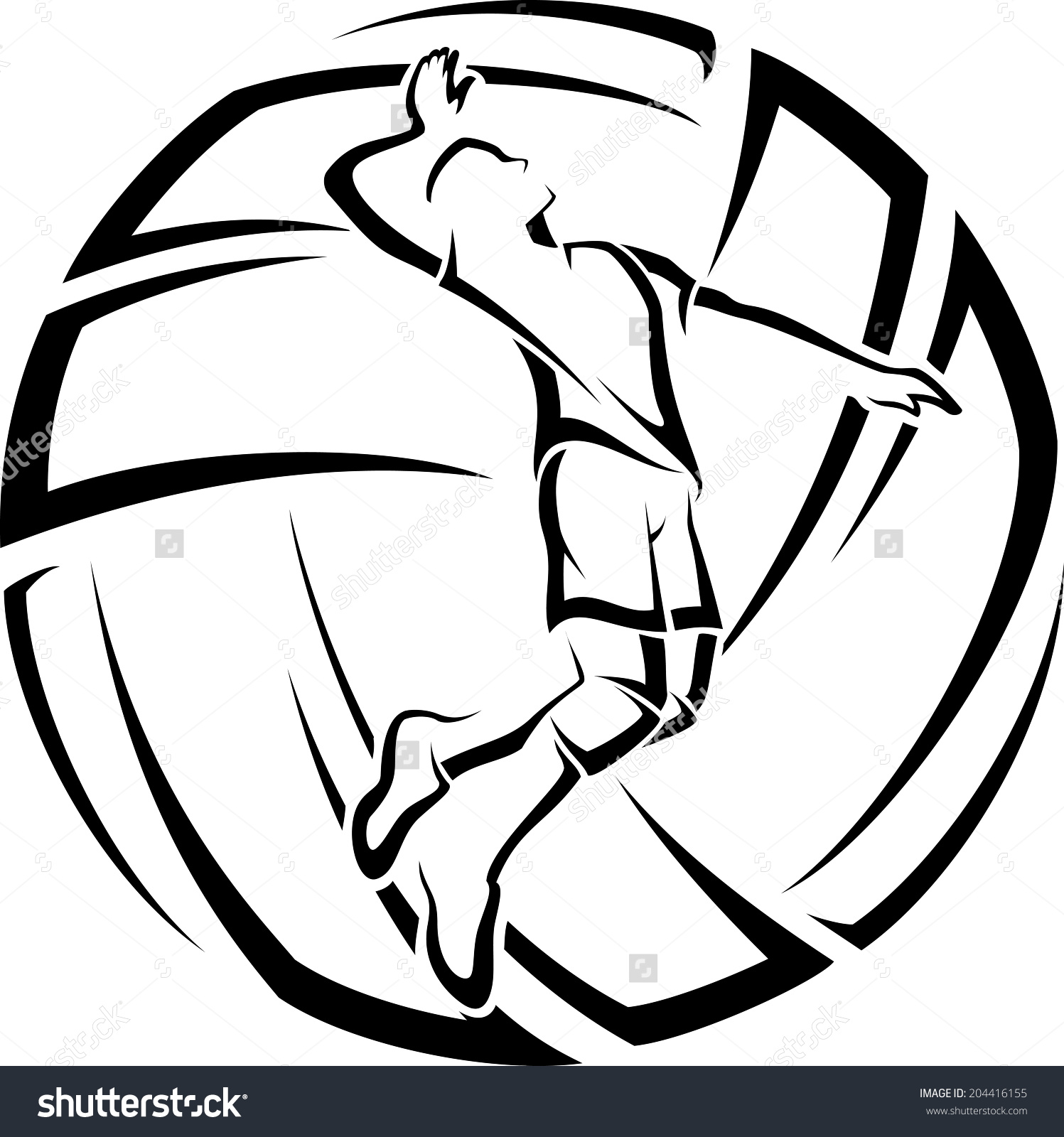 Thank You For Your Time and Attention
Have a great season!

		     John Smyser
			San Fernando Valley Unit
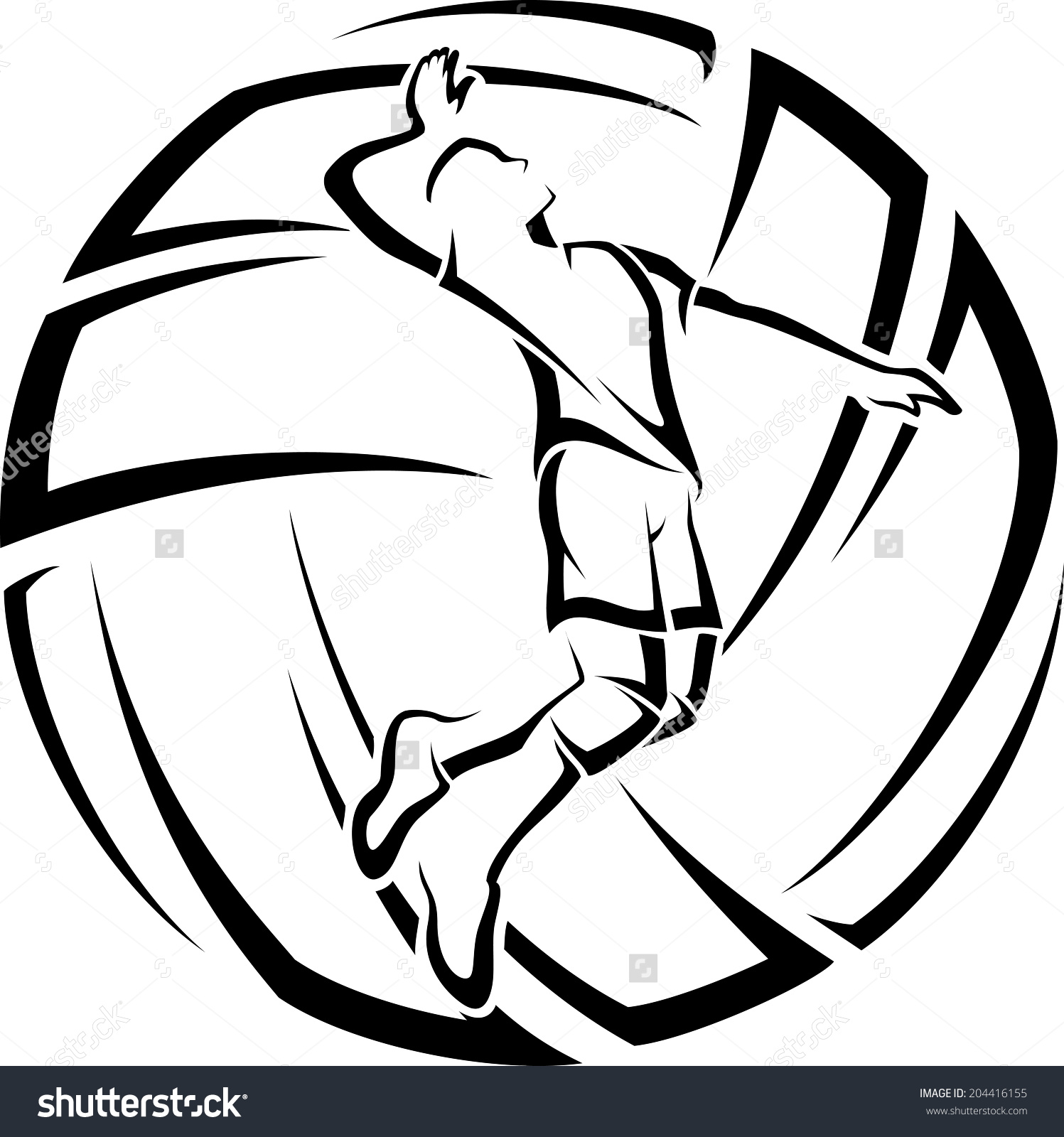 SCVOA
Southern California Volleyball Officials Association
Scorer Training
2016/2017
SCVOA services the California Interscholastic FederationLos Angeles & Southern Sections